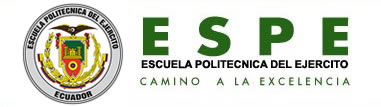 ESCUELA POLITÉCNICA DEL EJÉRCITODEPARTAMENTO DE CIENCIAS ECONÓMICAS, ADMINISTRATIVAS Y DE COMERCIOINGENIERIA EN FINANZAS Y AUDITORÍA, CPA.TESIS DE GRADO PREVIO A LA OBTENCIÓN DEL TITULO DE INGENIERO EN FINANZAS CONTADOR PÚBLICO AUDITOR.AUTOR: LUIS ANDRÉS VELASCO VILLARRUEL
Tema
Desarrollo y Aplicación de una Auditoría Financiera a la Compañía Comercial Técnica Asociada “COTA S.A.” por el año terminado al 31 de diciembre de 2009
Presentación
Procesar, validar, verificar, evaluar y analizar la información de la compañía;
 Obtener entendimiento del naturaleza y giro del negocio;
 Determinar asuntos relevantes en el desarrollo del examen; 
Enfoque de esfuerzos en areas de mayor importancia; 
 Respaldo de dictamen profesional de auditoría.
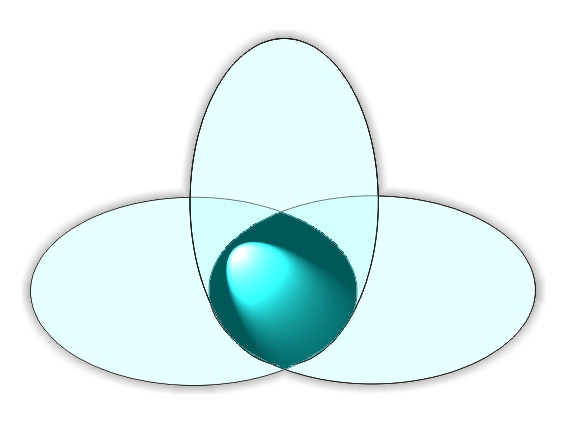 Aspecto
Financiero
Reportes Financieros Contables.
 Estructura  y desempeño financiero.
 Afirmaciones de las administración.
 Determinación de riesgos.
 Análisis y evaluación de cuentas contables significativas.
Flujos significativos de transacciones.
 Estructura, diseño e implementación de control interno.
 Procesamiento de información financiera.
Cumplimiento con normatividad, leyes y regulaciones
Evaluación de control y riesgo
COTA S.A.
Cumplimiento con normatividad  interna y legislación vigente y aplicable al giro de negocio. 
 Observación de las Normas Ecuatorianas de Contabilidad (NEC).
Auditoría Financiera
Examen 
independiente, 
objetivo, 
sistemático y 
profesional
encuentran 
razonablemente 
libres de 
distorsiones 
significativas
actividades 
financieras 
con posterioridad 
a la ejecución
Auditoría Financiera
expresar una 
opinión acerca 
de aseveraciones 
y revelaciones 
presentadas 
en los EEFF
Sobre la base 
de la evaluación 
del control 
interno
Reunir 
evidencia 
suficiente, 
competente, 
pertinente y 
relevante
Aplicación de 
pruebas y 
procedimientos de 
auditoría y 
juicio profesional
Objetivos
Asegurar que el procesamiento, obtención y presentación de información financiera es confiable, oportuna, integra. Opinión sustentada en un informes de auditoría y de observaciones y recomendaciones de mejora para las actividades financieras.
Objetivo General:
Evaluar el diseño, implementación y eficacia operativa del control interno;

Determinar riesgos inherentes, de control, riesgos de detección de errores materiales en afirmaciones;

Examinar los EEFF, sobre una base de pruebas y procedimientos selectivas y la evidencia soporte;

Asegurar la razonabilidad de los estados financieros y su conformidad con los PCGA, NEC;

Comunicar e informar resultados a través de informes.
Objetivos Específicos:
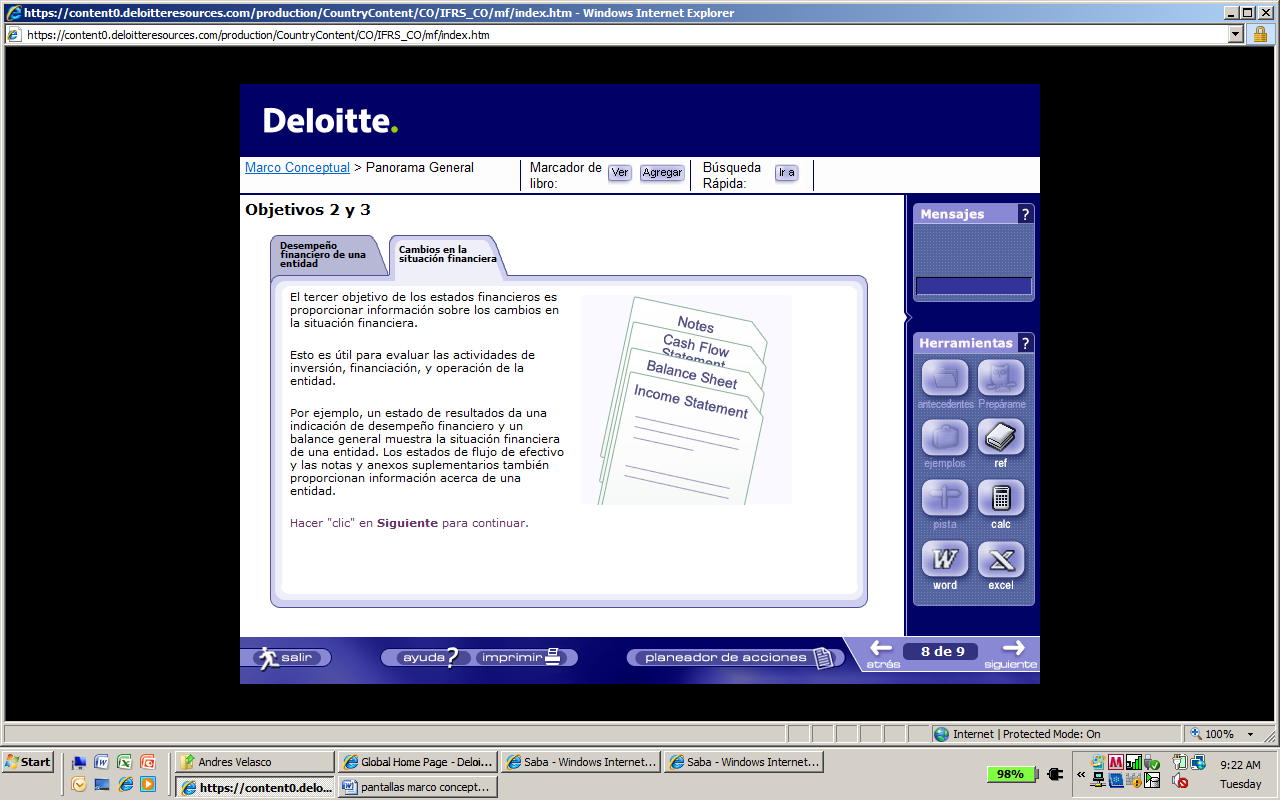 METODOLOGÍA DE TRABAJO
Metodología de Trabajo
International Accounting Standard Board 
IASB
International Federation of Accounting Certificates 
IFAC
International Auditing Practices Committee
IAPC
Mejorar, estandarizar prácticas contables y de auditoría Normatividad técnica, ética y de independencia
Normas de Auditoría
Generalmente 
Aceptadas
NAGA
Normas Internacionales
de Información
Financiera
NIIF
Normas Internacionales
de Auditoría
NIA
Normas Internacionales
de Contabilidad
NIC
Normas Ecuatorianas 
de Auditoría
NEA
Normas Ecuatorianas 
de Contabilidad
NEC
Principios de Contabilidad
Generalmente Aceptados
PCGA
CASO PRÁCTICO
METODOLOGÍA DE TRABAJO
Comprender el Negocio
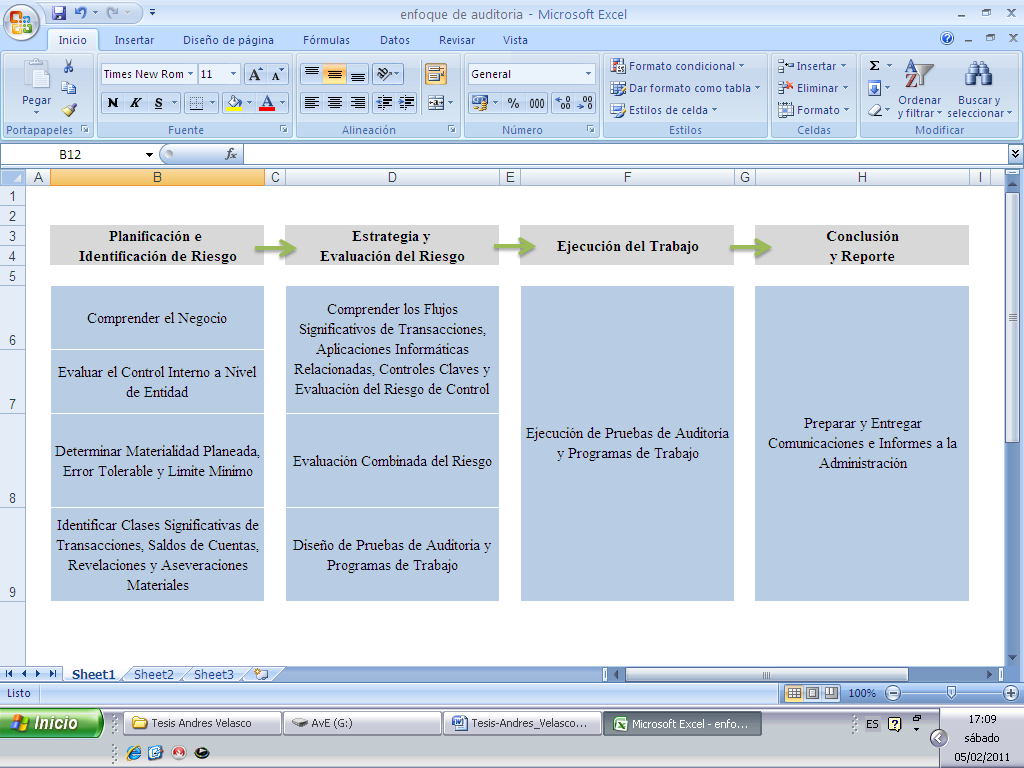 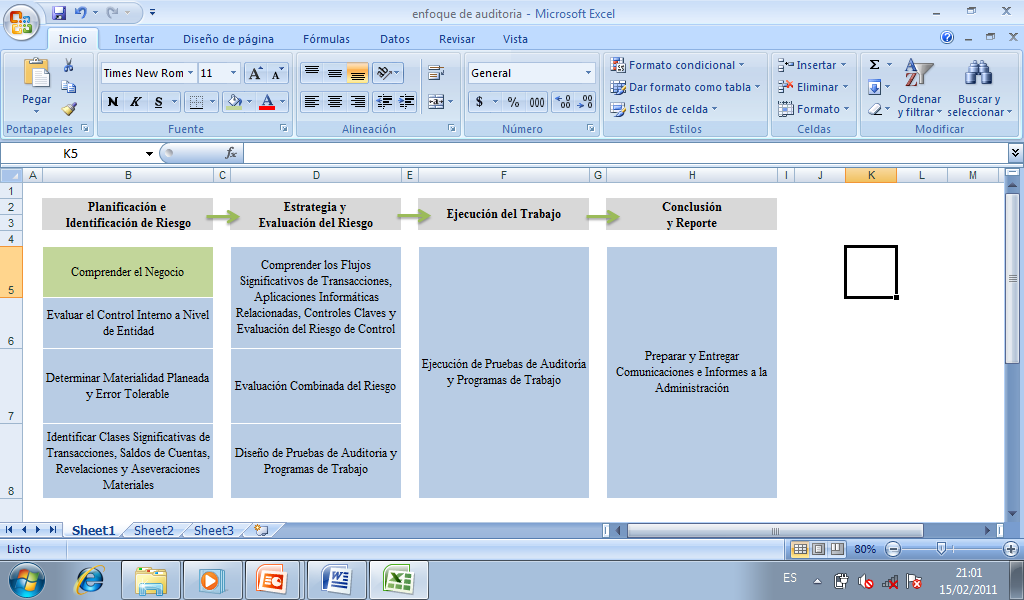 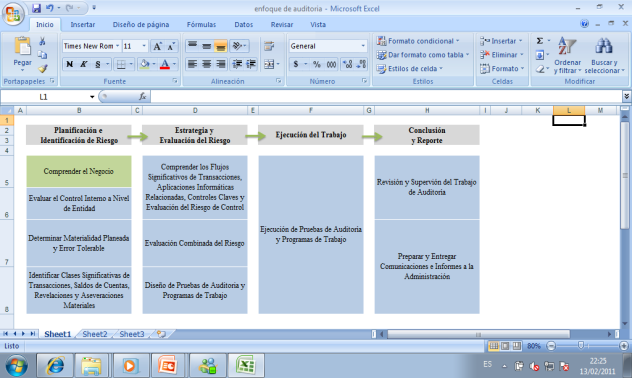 Comprender el Negocio
COMERCIAL TÉCNICA ASOCIADA COTA S.A
De nacionalidad ecuatoriana con domicilio en Quito;
Constituida mediante escritura publica el 03 de marzo de 1988;
Inscrita en el Registro Mercantil el 29 abril de 1988;
Capital constituido de $10 millones de sucres, divididos en 10 mil participaciones de $ 1.000 sucres c/u;
En julio del 2007 se realizó la reforma de los estatutos y aumento de capital social, a través de la capitalización de utilidades de ejercicios económicos anteriores
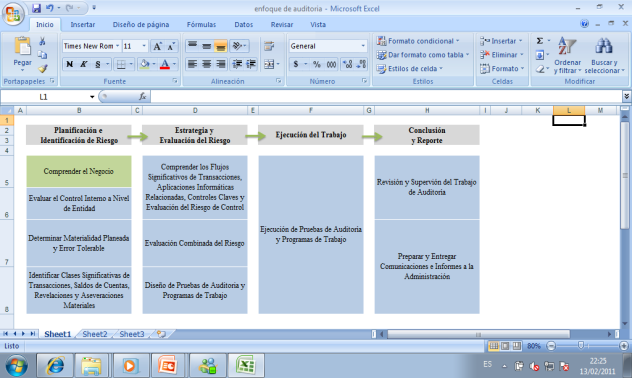 Objetivos de la compañía
Objetivo Social:
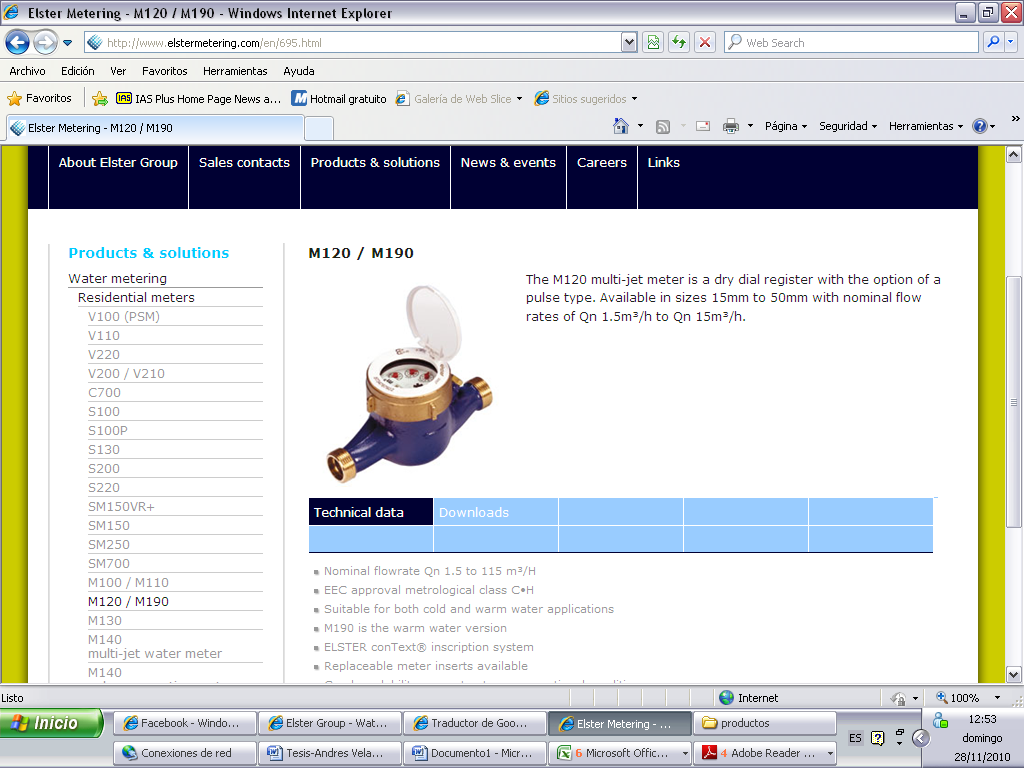 Importación, venta y distribución, de equipos, maquinaria, herramientas, materiales, implementos, insumos, materias primas, todo artículo relacionado a las aéreas del agua potable y alcantarillado.
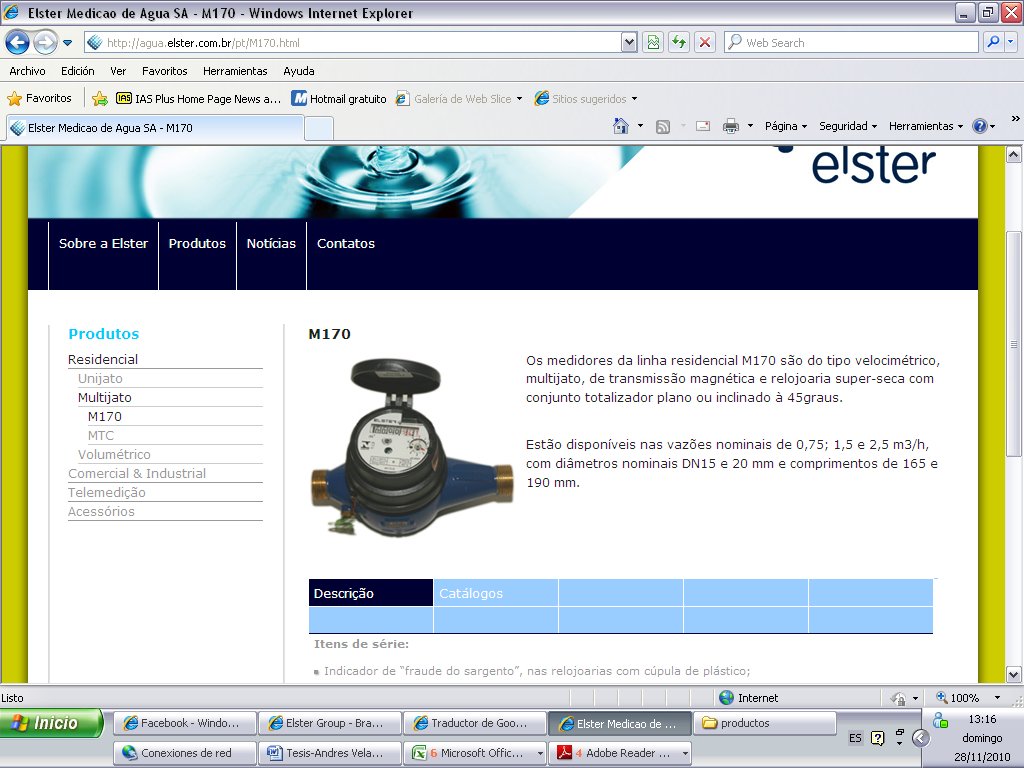 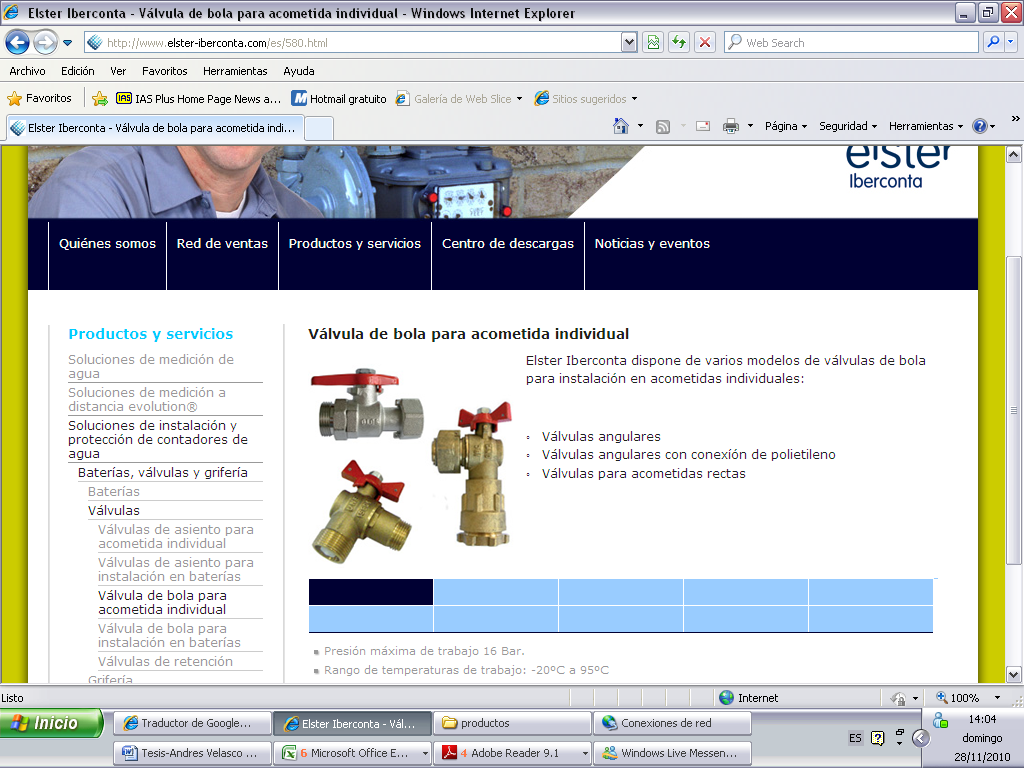 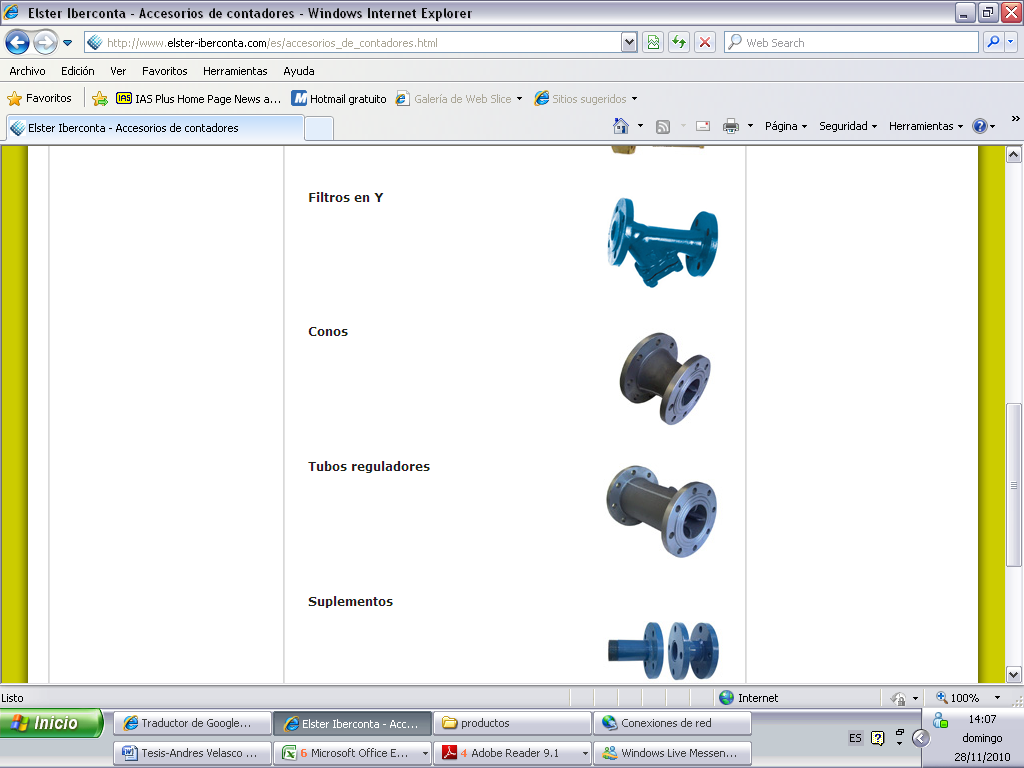 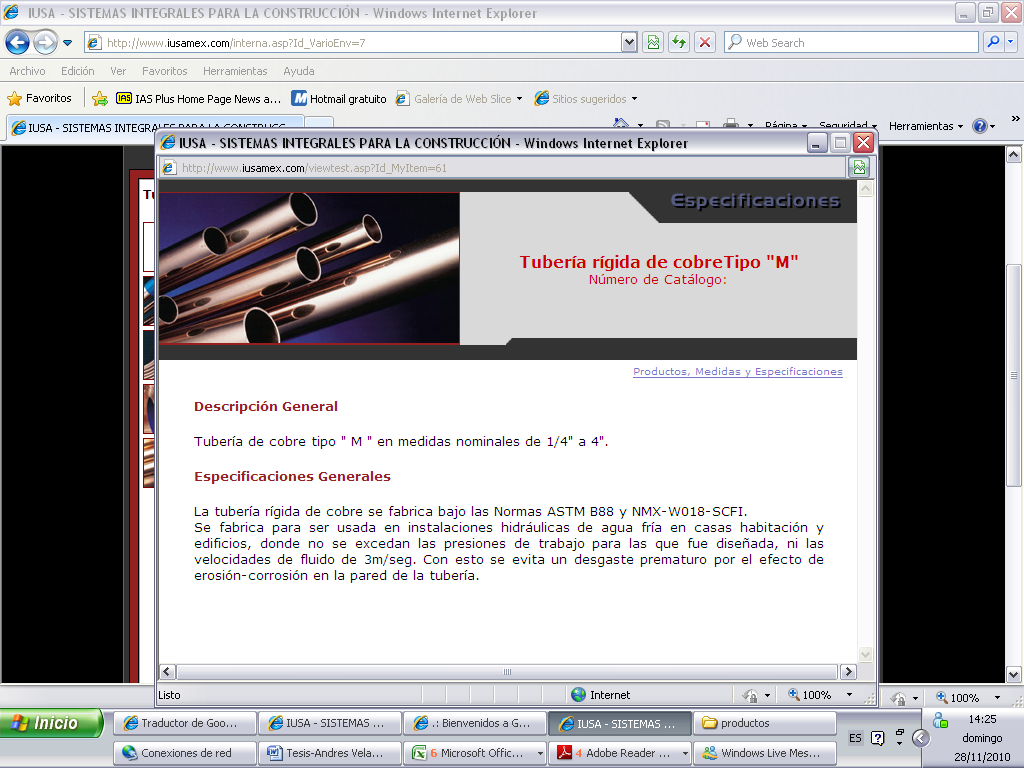 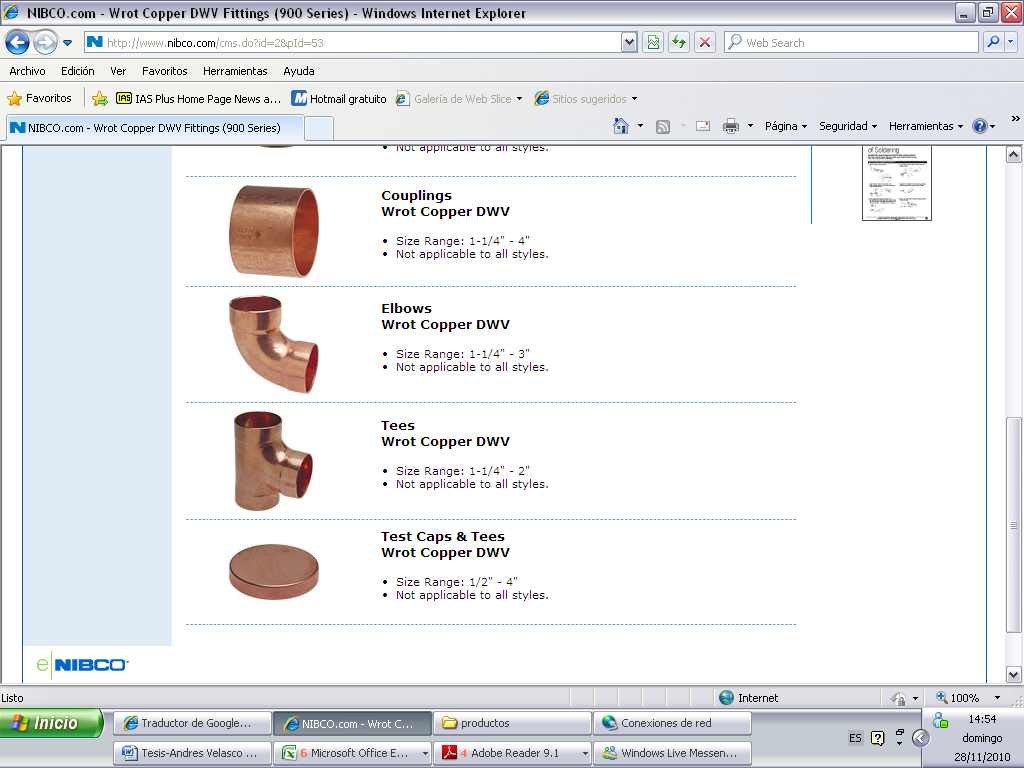 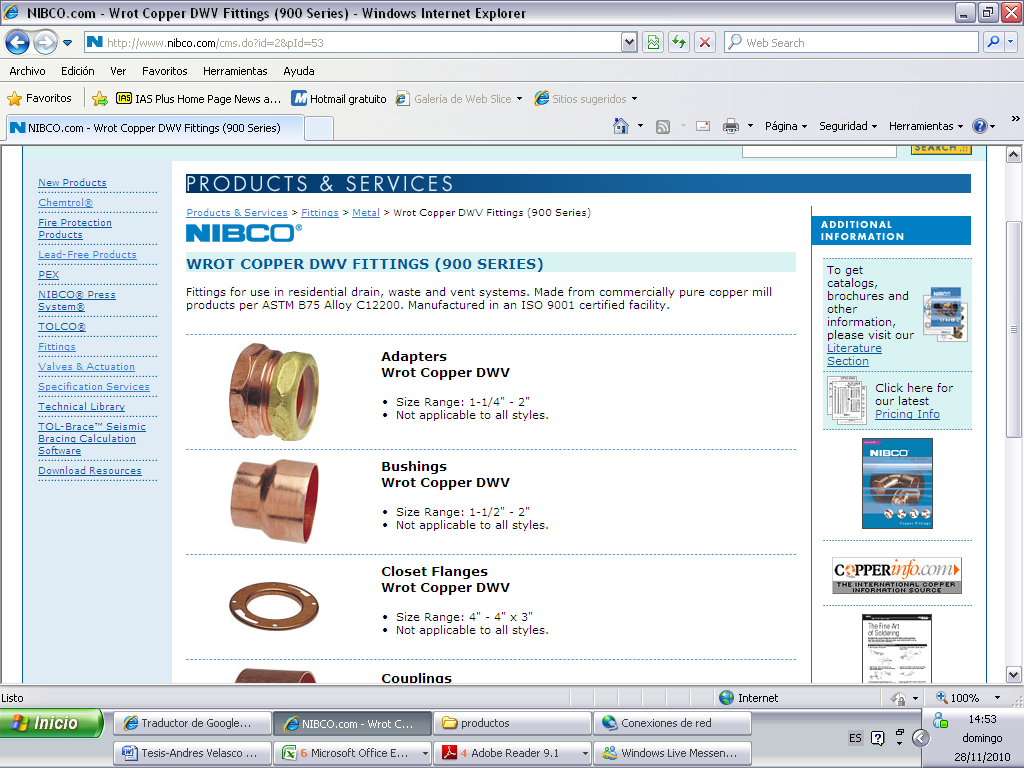 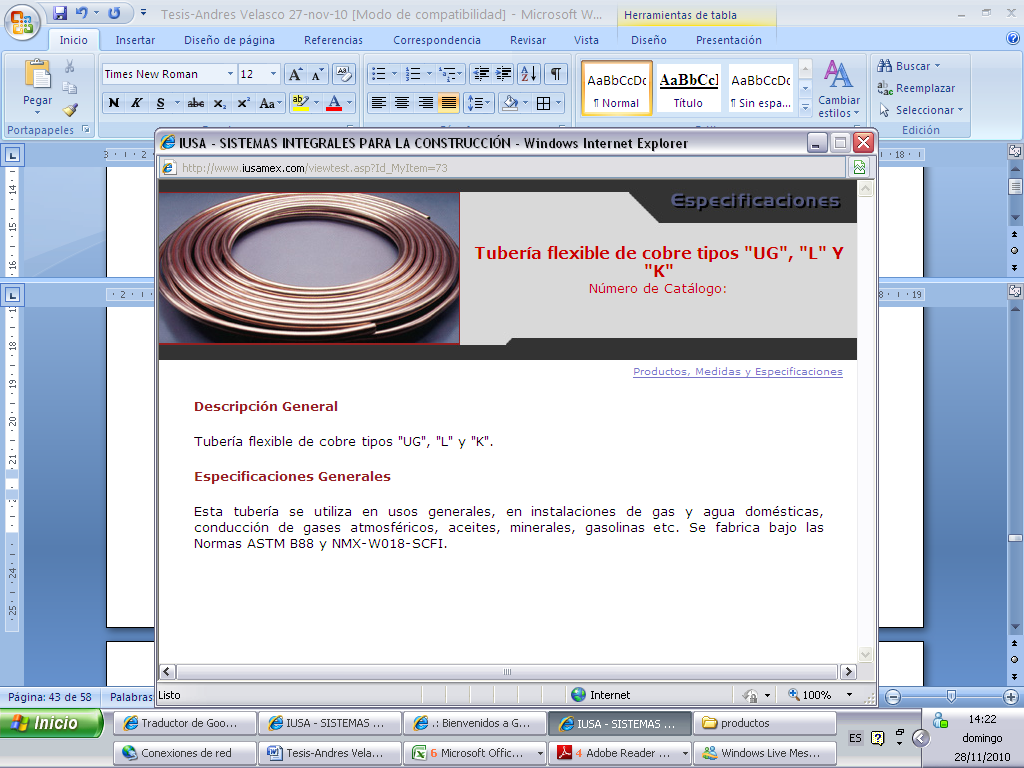 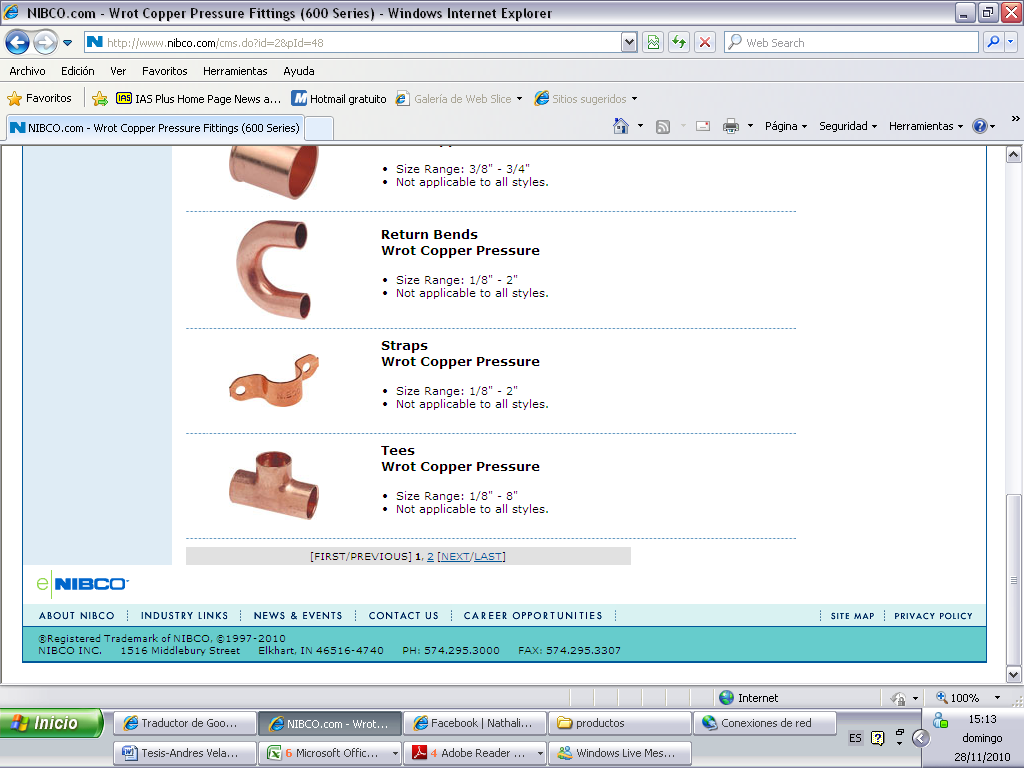 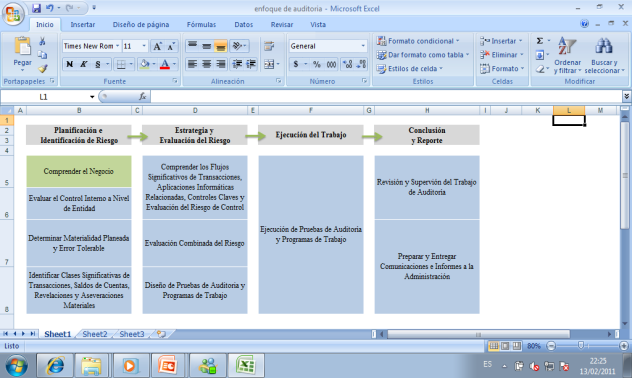 Organigrama – Estructural y Funcional
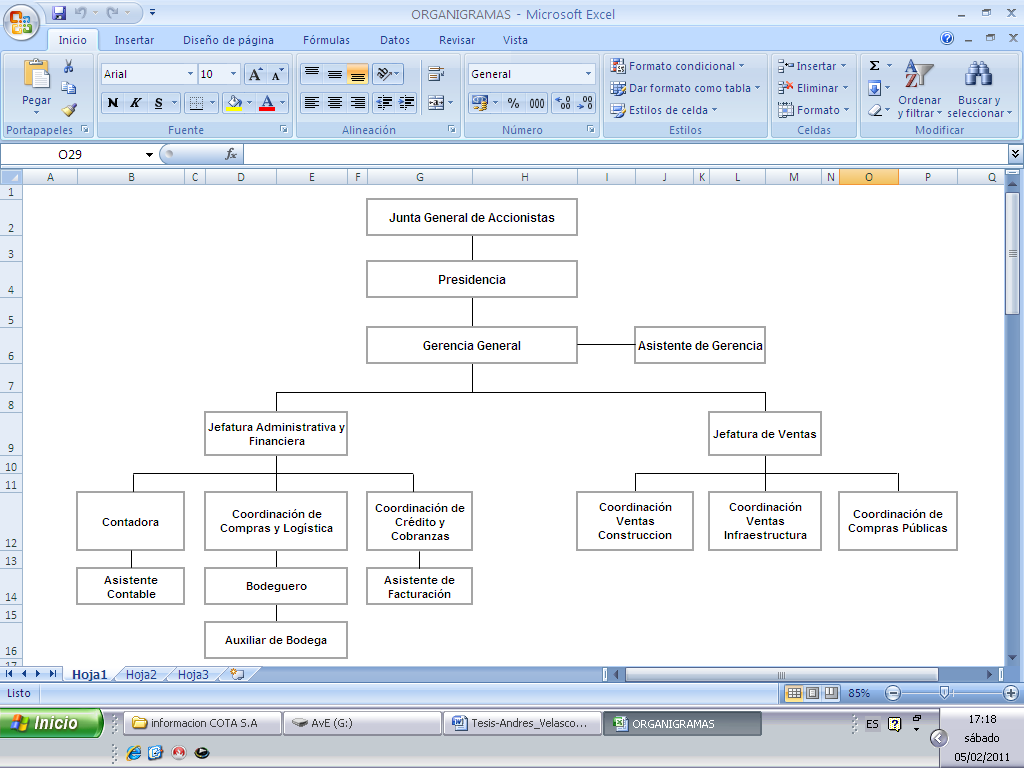 Nivel de Gobierno
Nivel Directivo
Nivel de Coordinación
Nivel Operativo
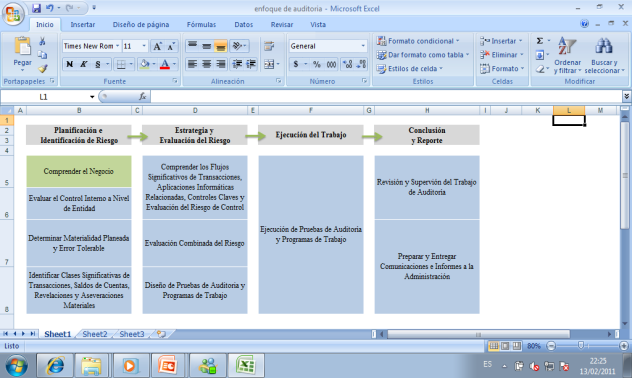 Proveedores del Exterior
Las compras a proveedores del exterior en el año 2009, fue de US$ 552 mil.
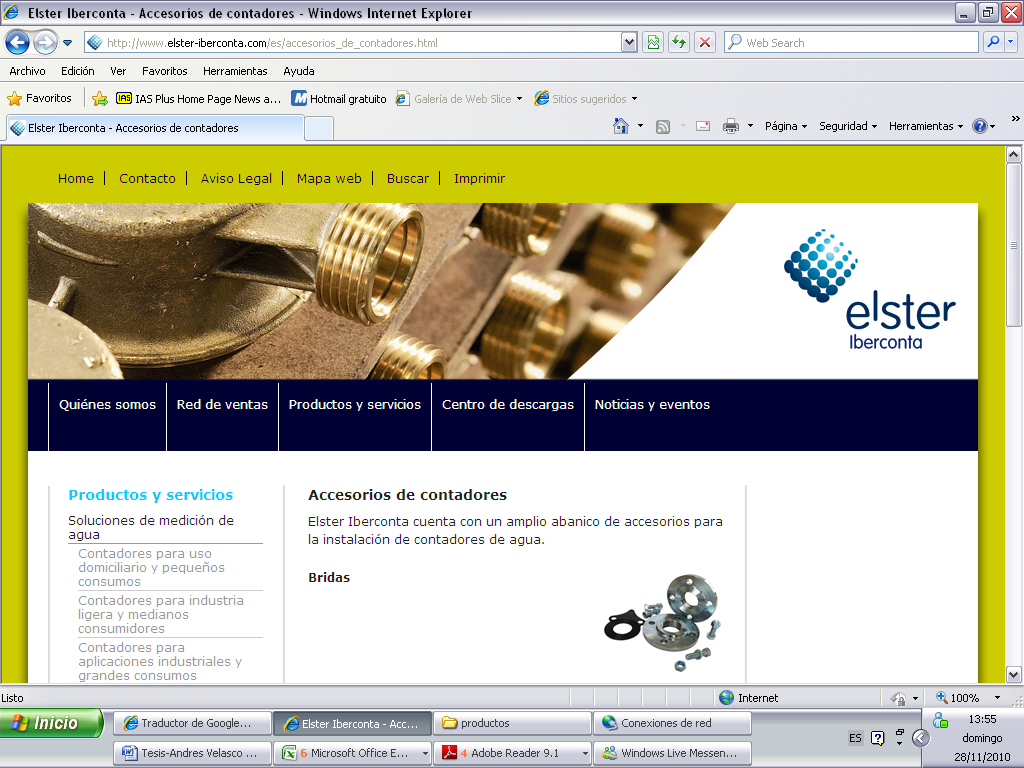 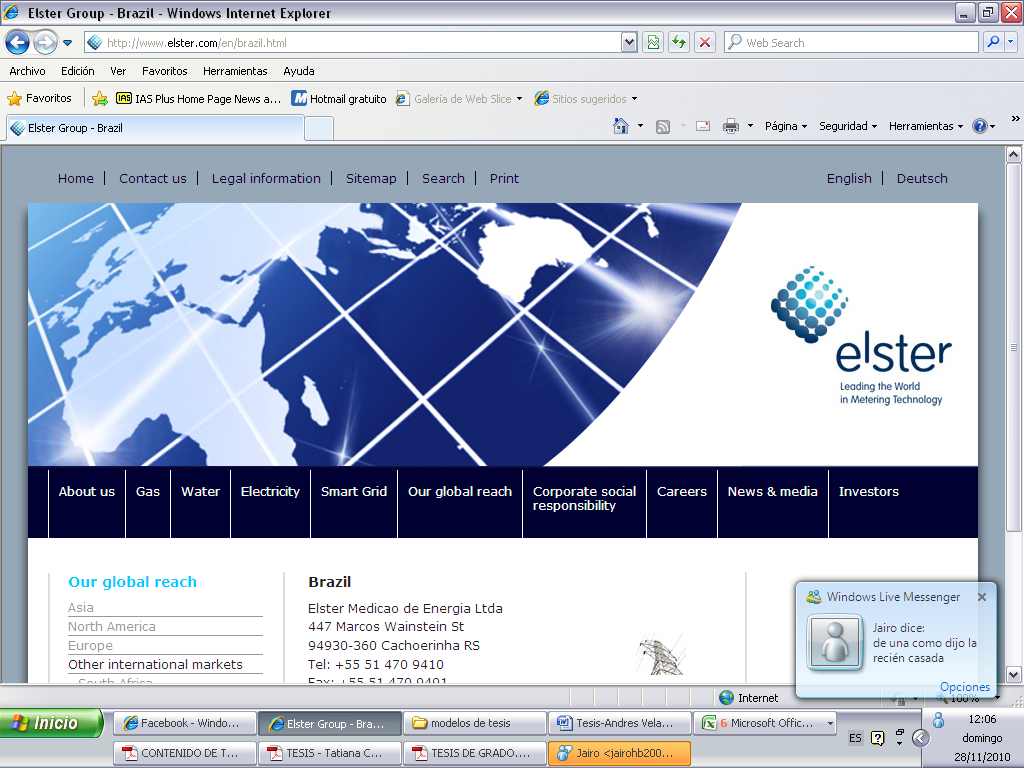 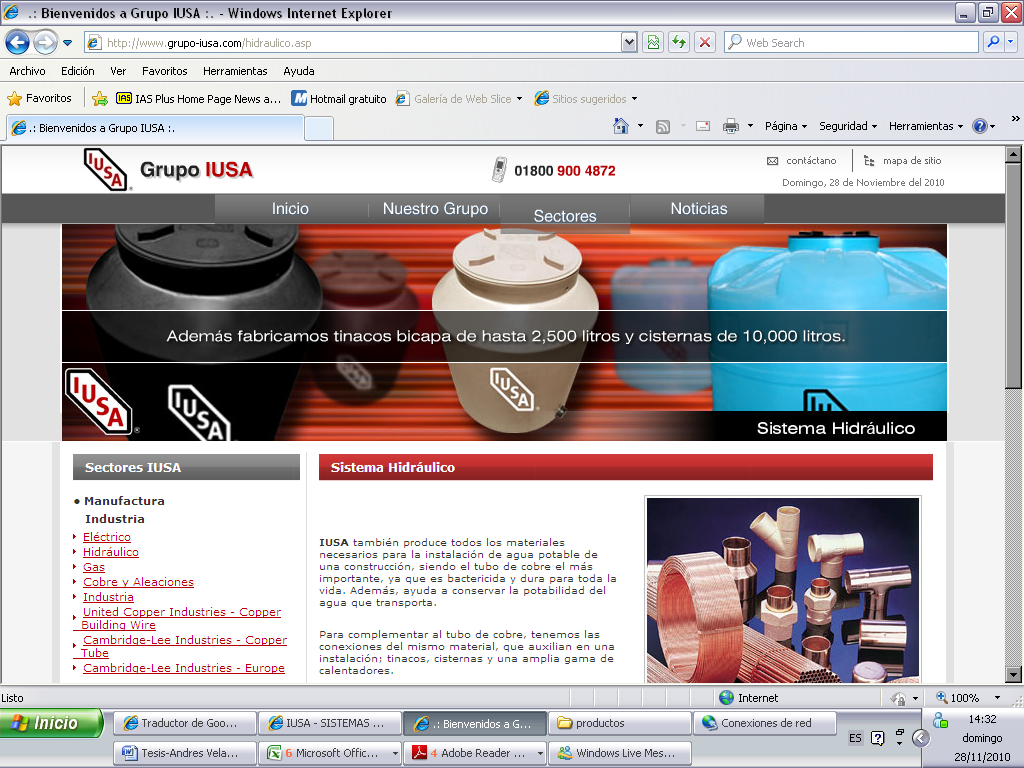 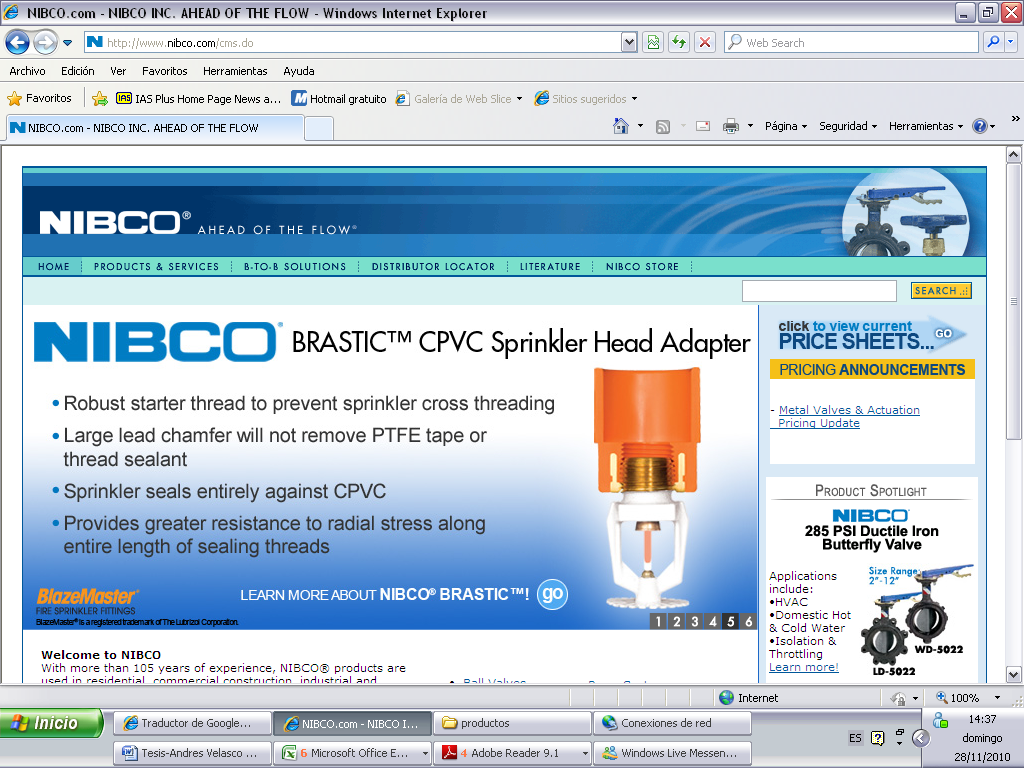 Sucursal Brasil. Soluciones avanzadas de medición de agua. Calidad e innovación. Medidores de agua de alta precisión
Sucursal España. Contadores, accesorios y repuestos para medición de agua.
Domiciliada en México. Tubería rígida y flexible y conexiones de cobre.
Domiciliada en USA. Tubería de cobre, y válvulas.
Adaptadores de Cobre
Tubería Rígida en “M”
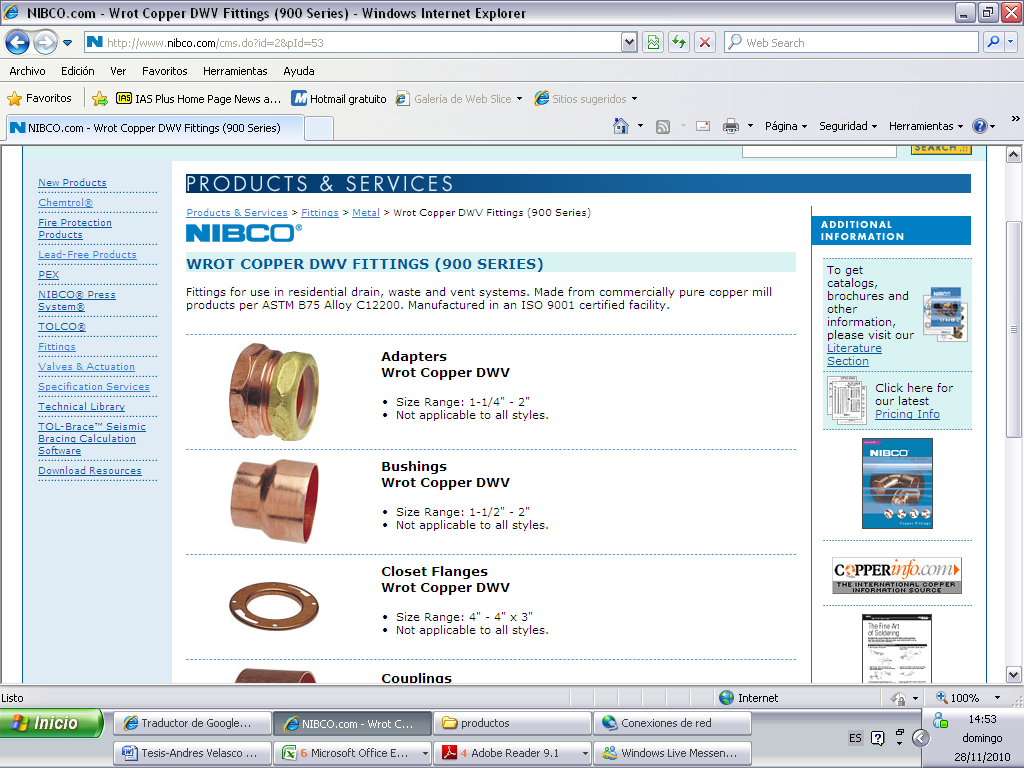 Válvulas
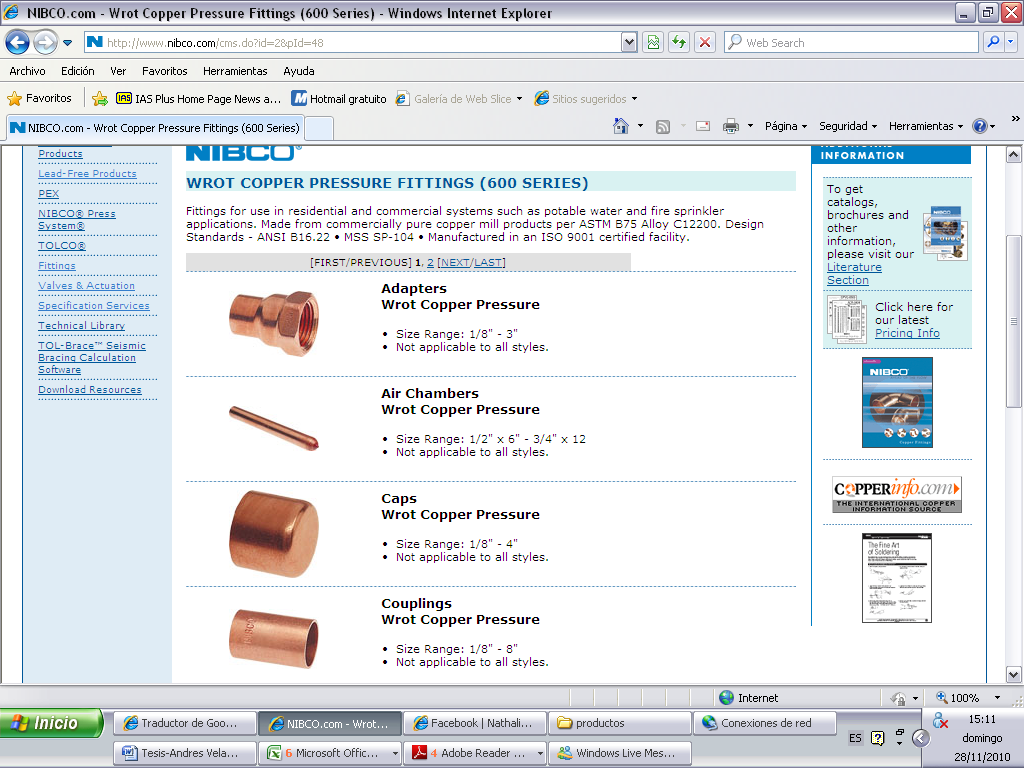 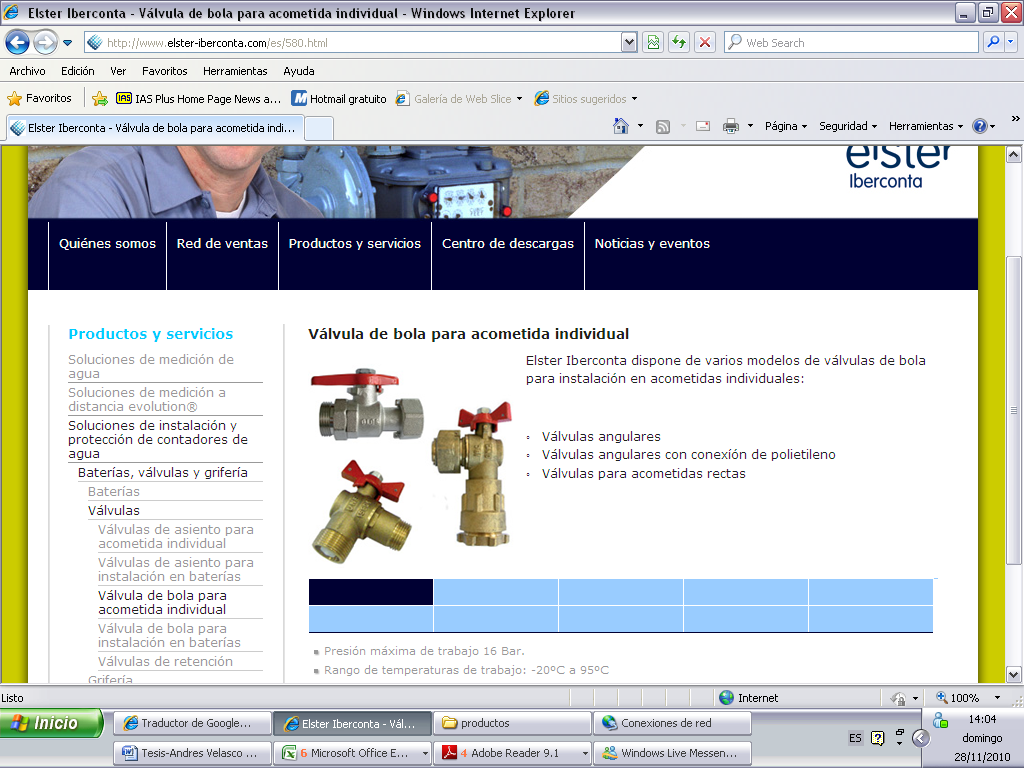 M 120
M 170
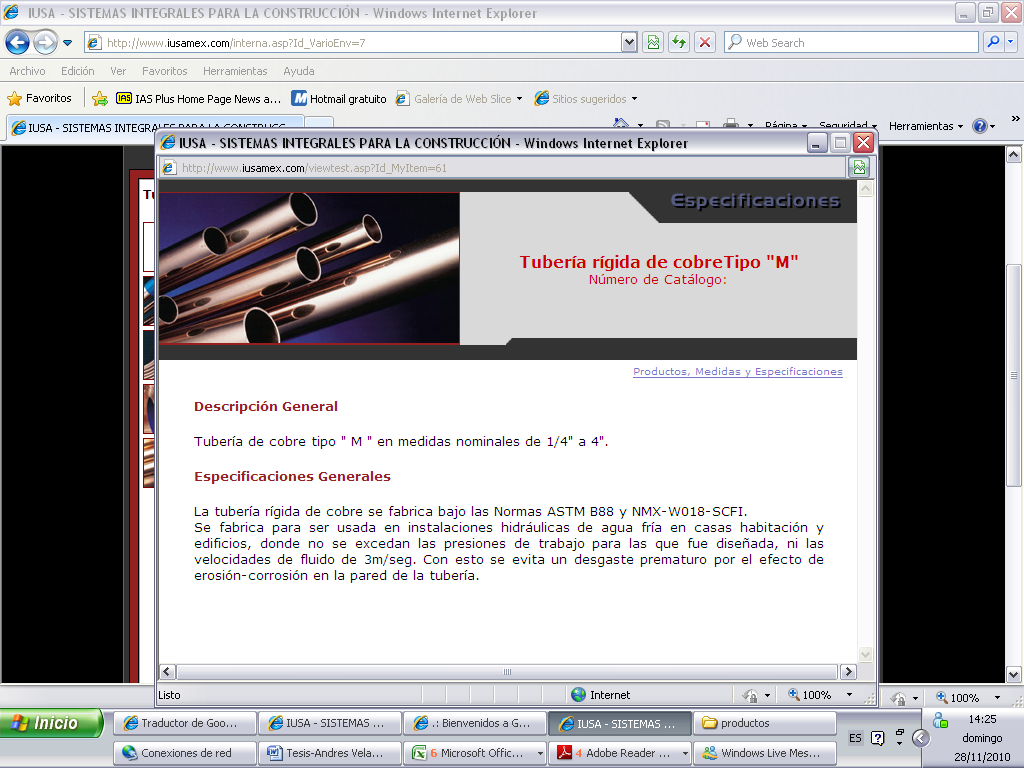 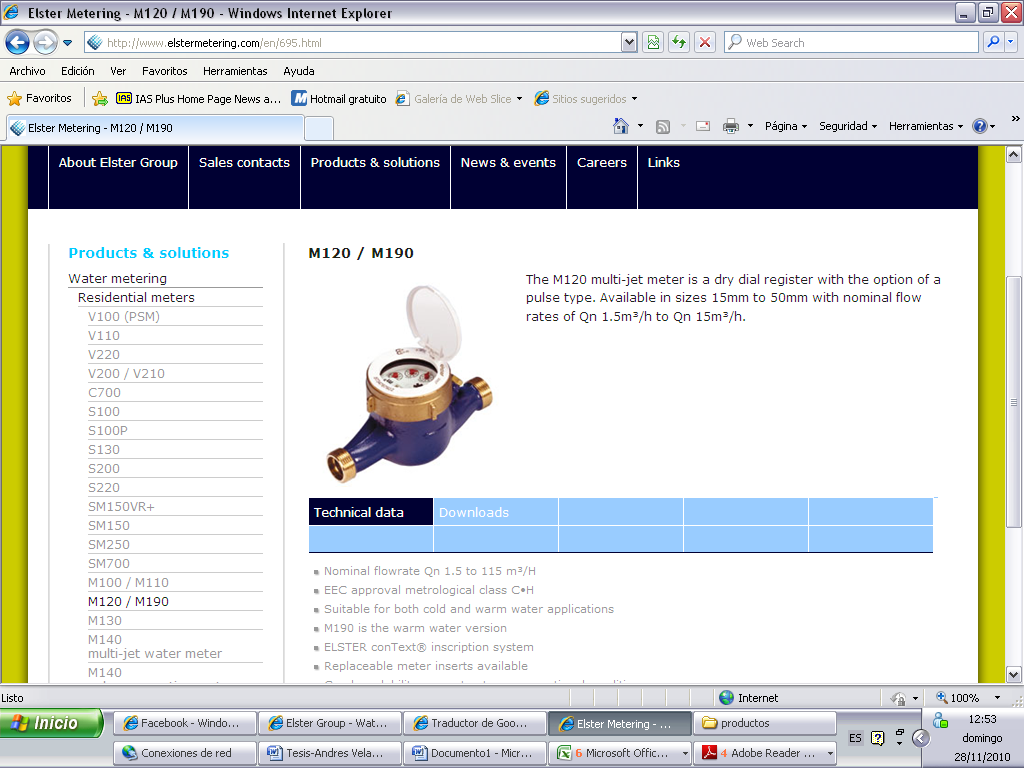 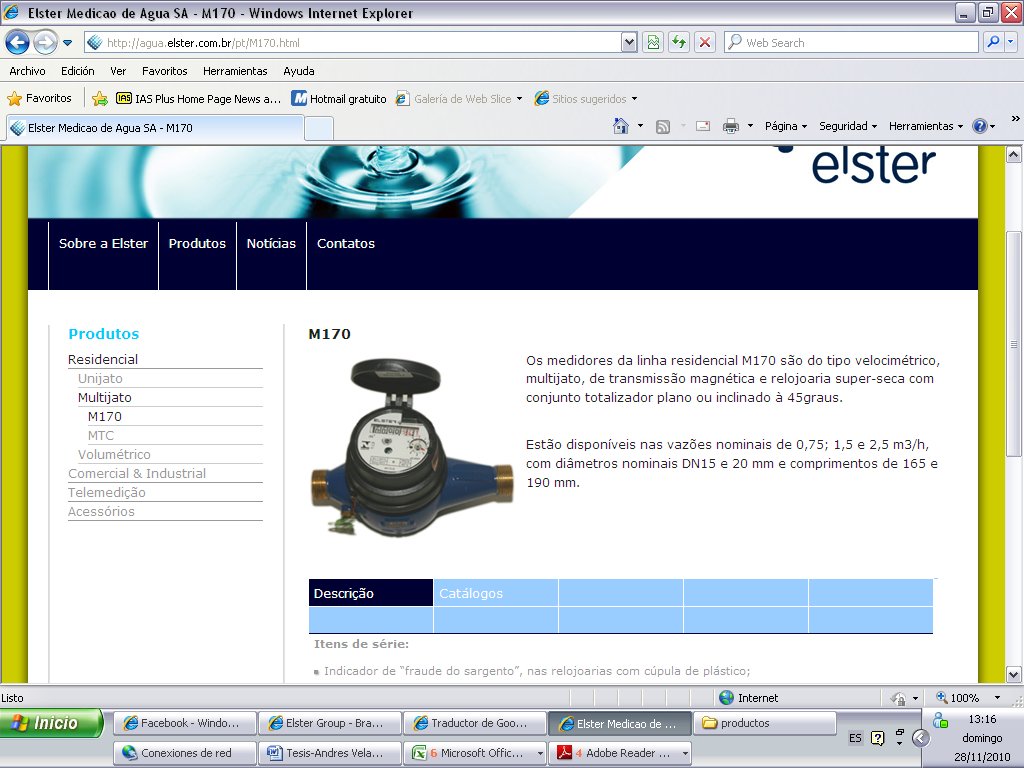 Codos de Cobre
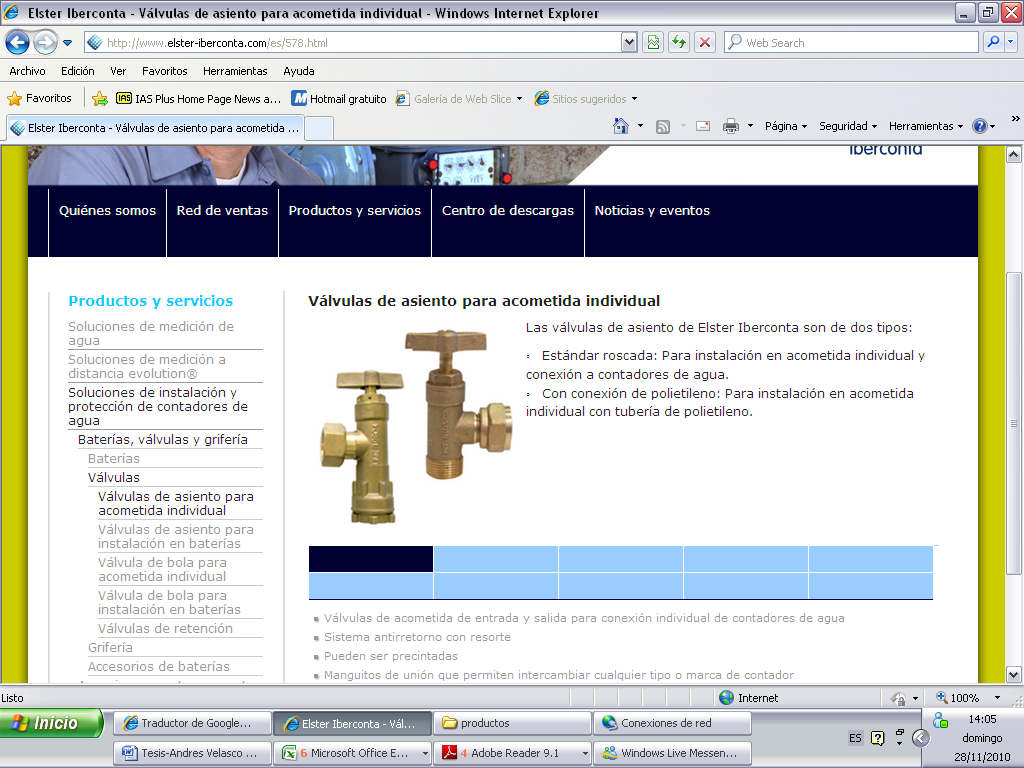 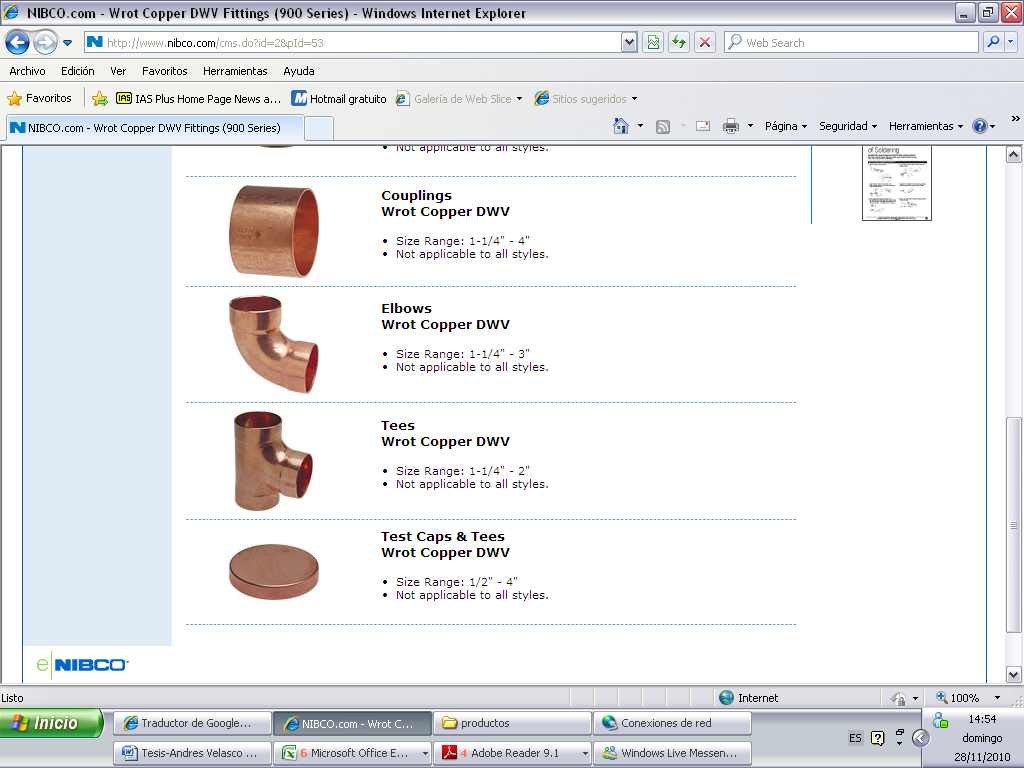 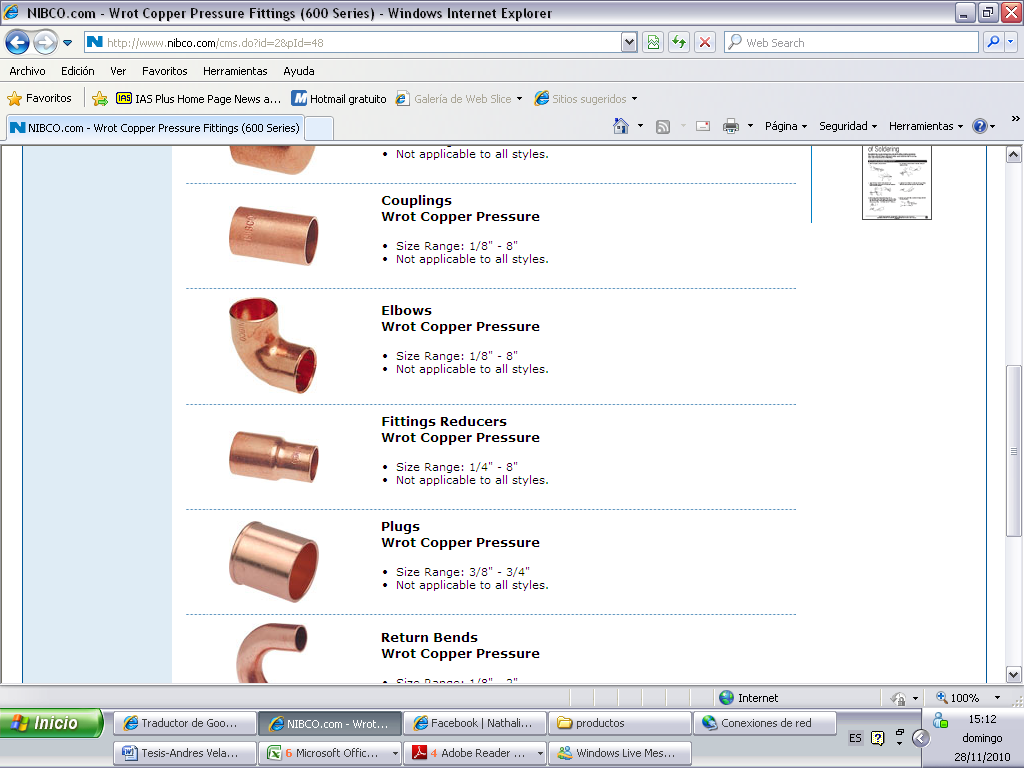 Tubería Flexible en
 “L” y “K”
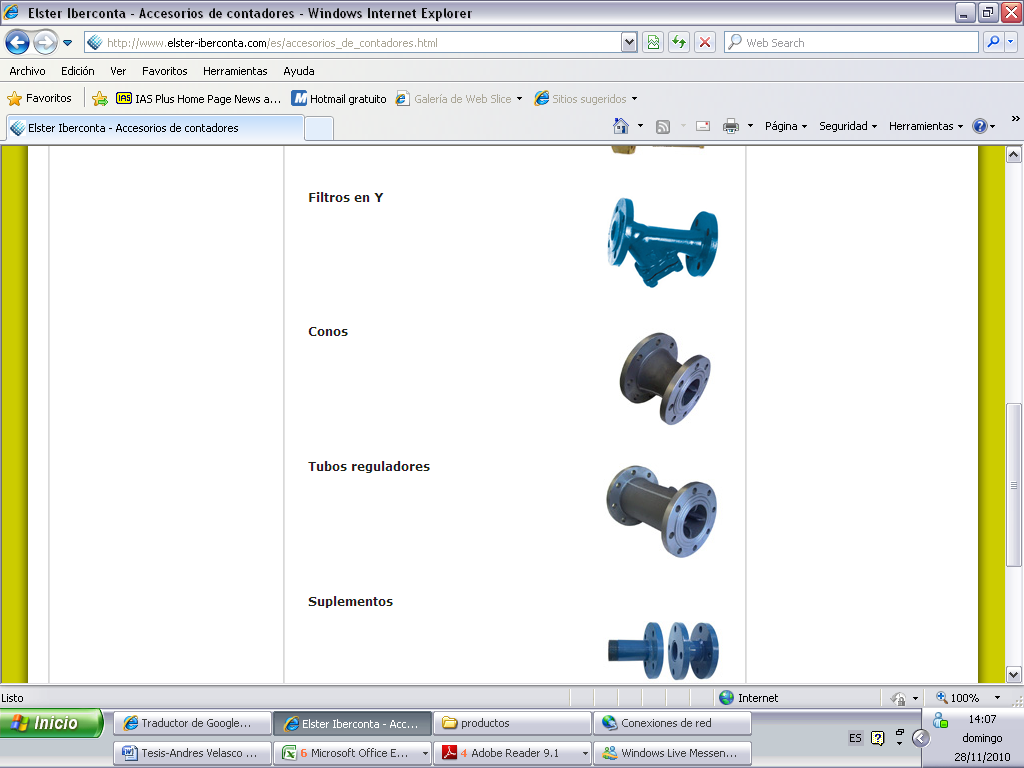 S 120
Woltman H 4000
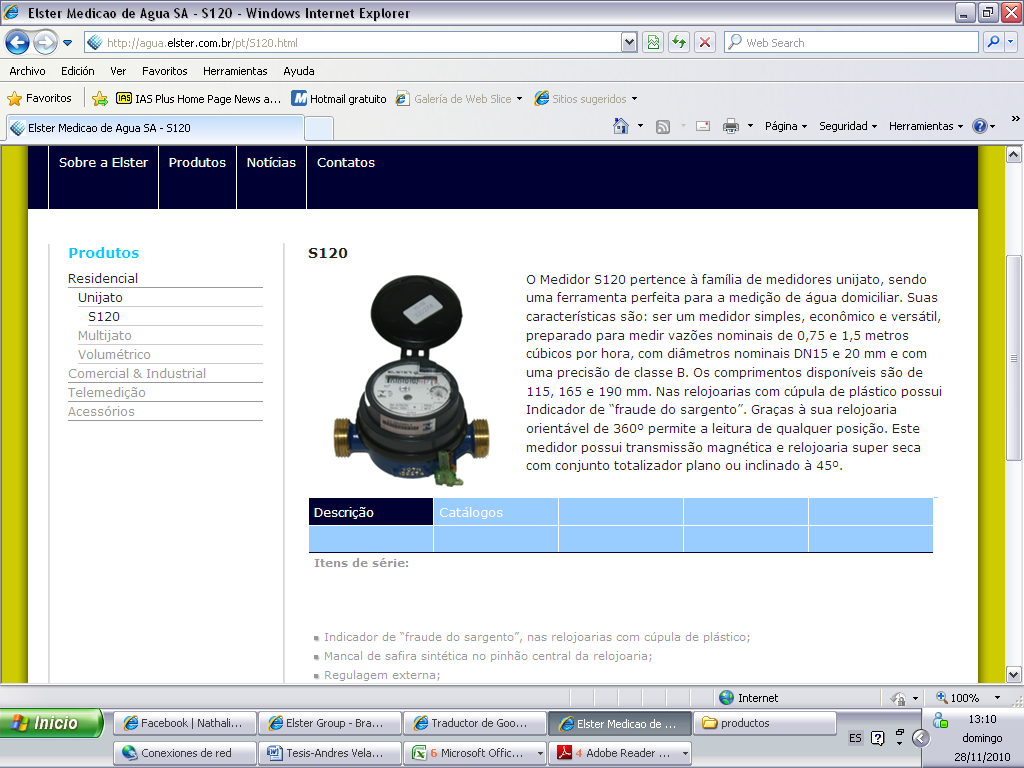 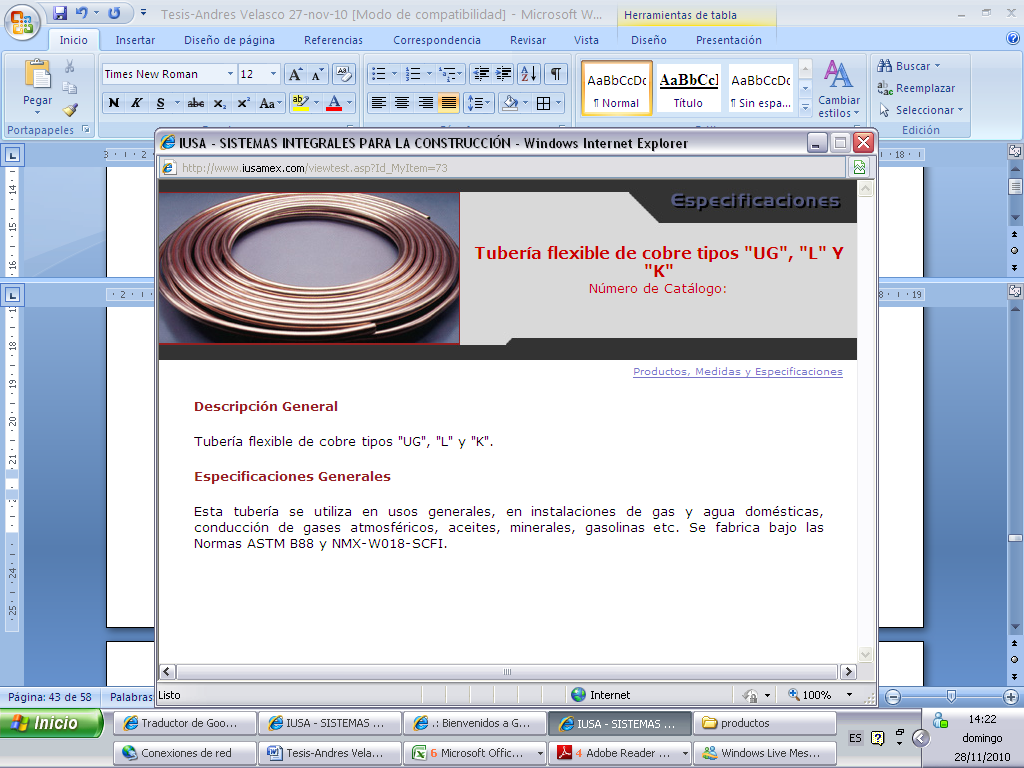 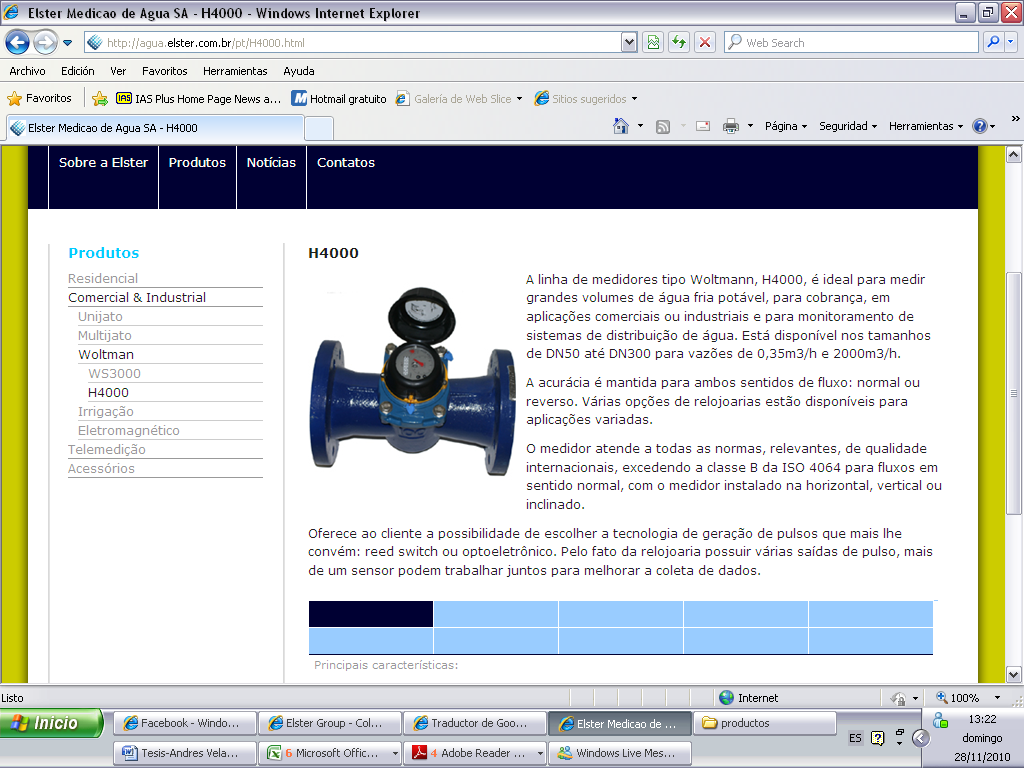 Tees y Tapones de cobre
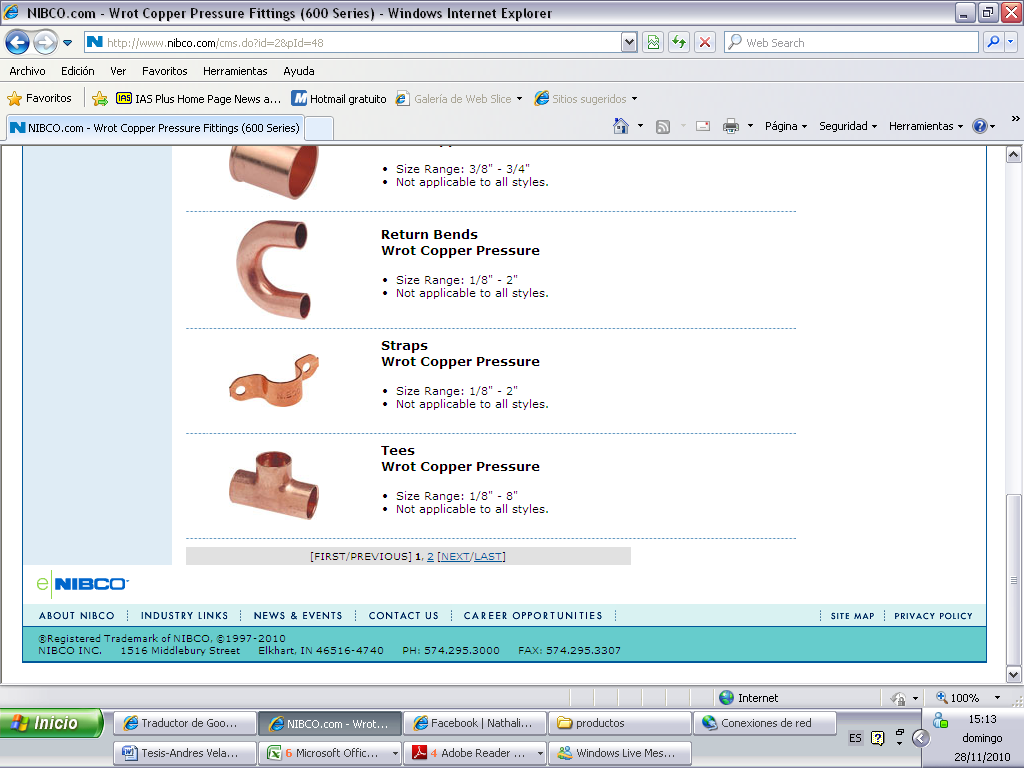 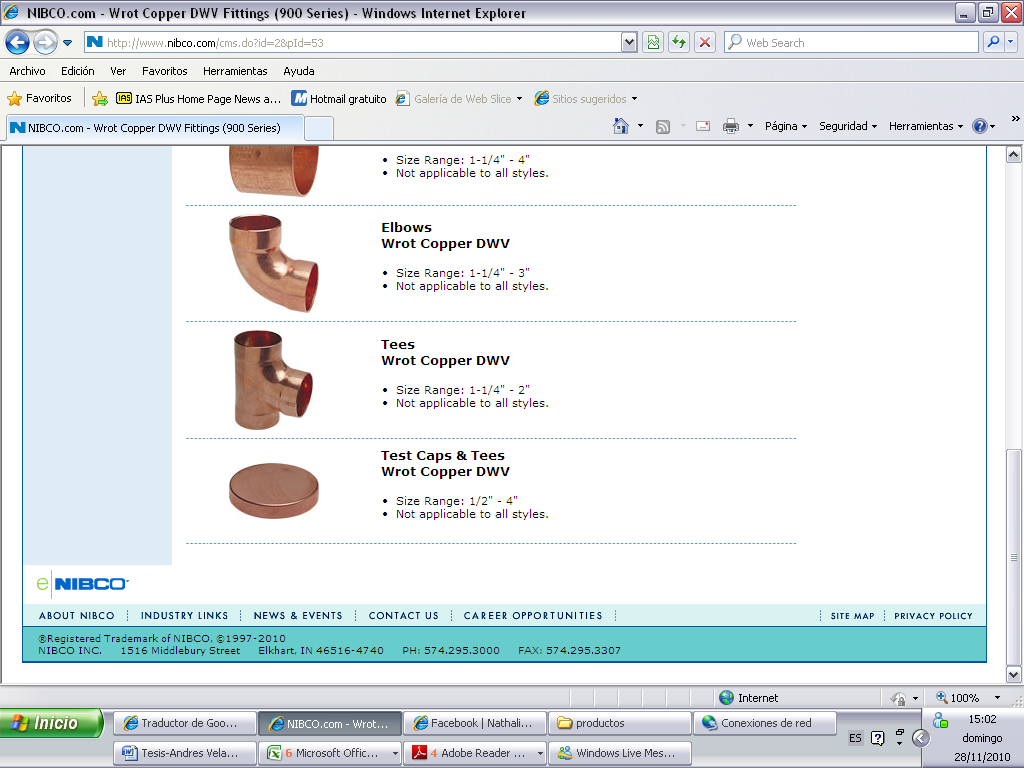 Conos
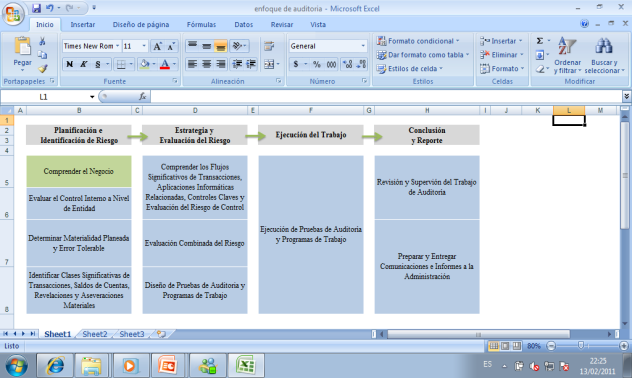 Proveedores Locales
El monto de compras locales de inventarios a proveedores locales fue de US$ 245 mil. Principalmente tubería PVC, tubería elaborada de plástico resistente a la corrosión.
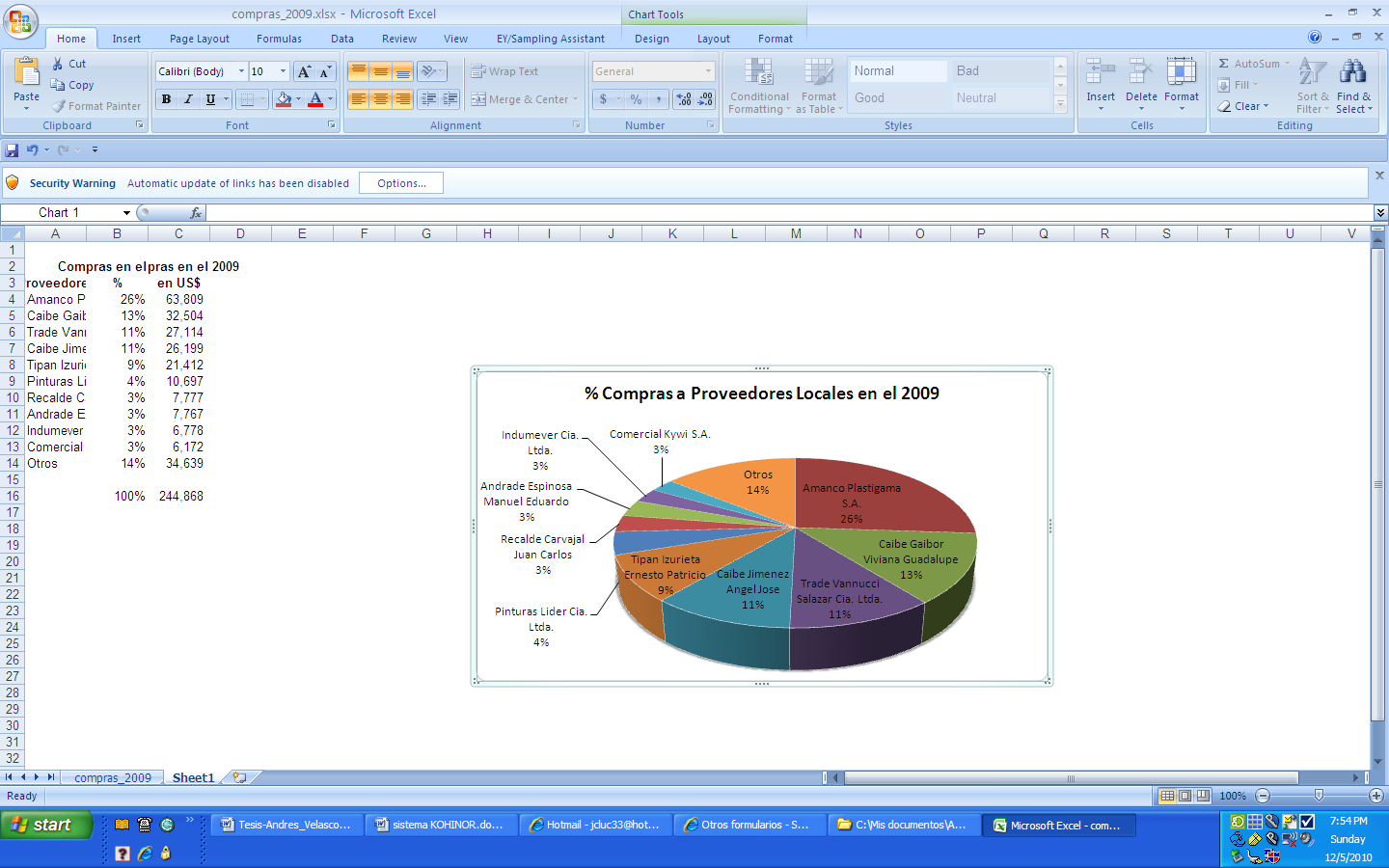 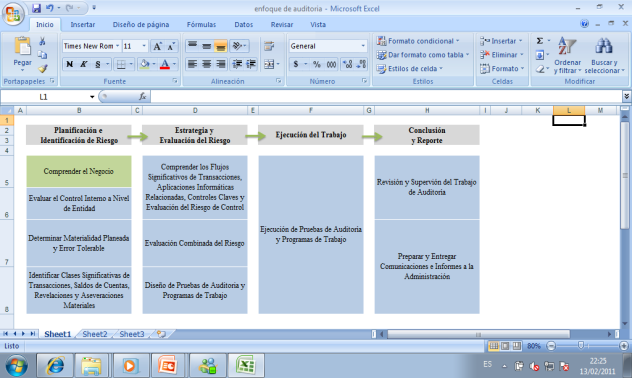 Clientes
Las ventas en el año 2009, ascendieron al monto de US$  1.31 millones. Siendo sus principales clientes las empresas municipales de alcantarillado  y agua potable.
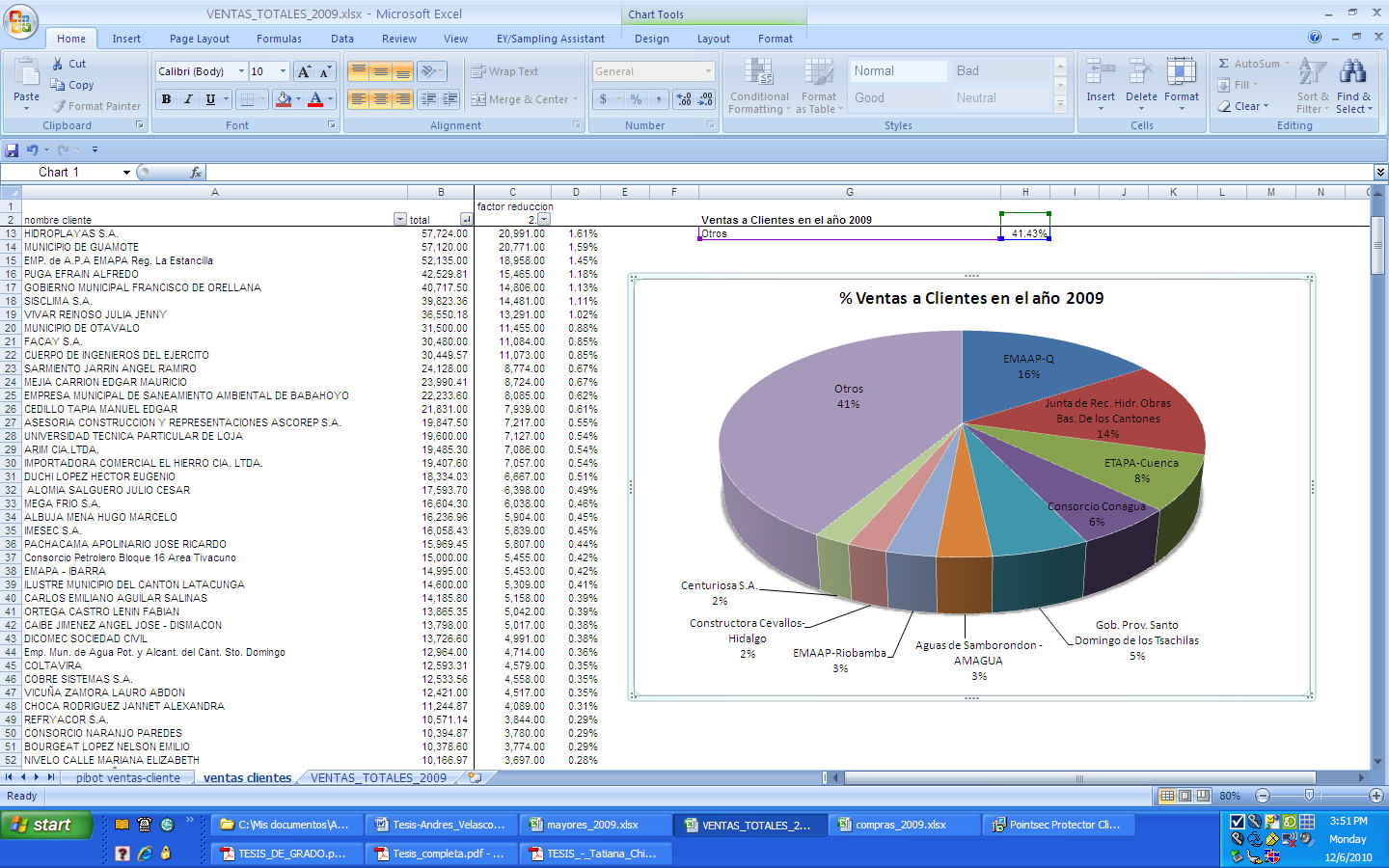 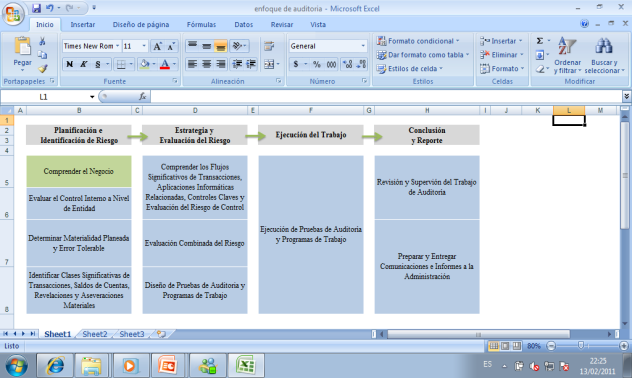 Sistema Contable-Financiero
Sistema Integrado de Información – KOHINOR DBS (1990)
Integración de información financiera, administrativa, contable y de producción 
Módulos Interrelacionados.
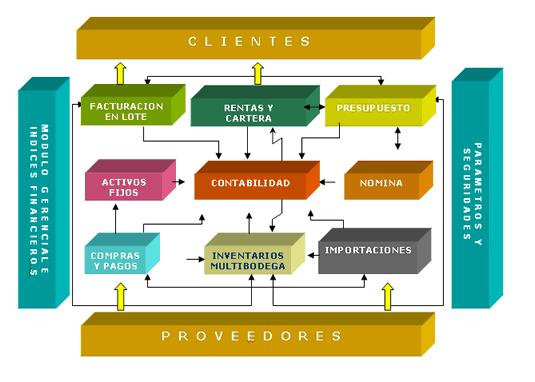 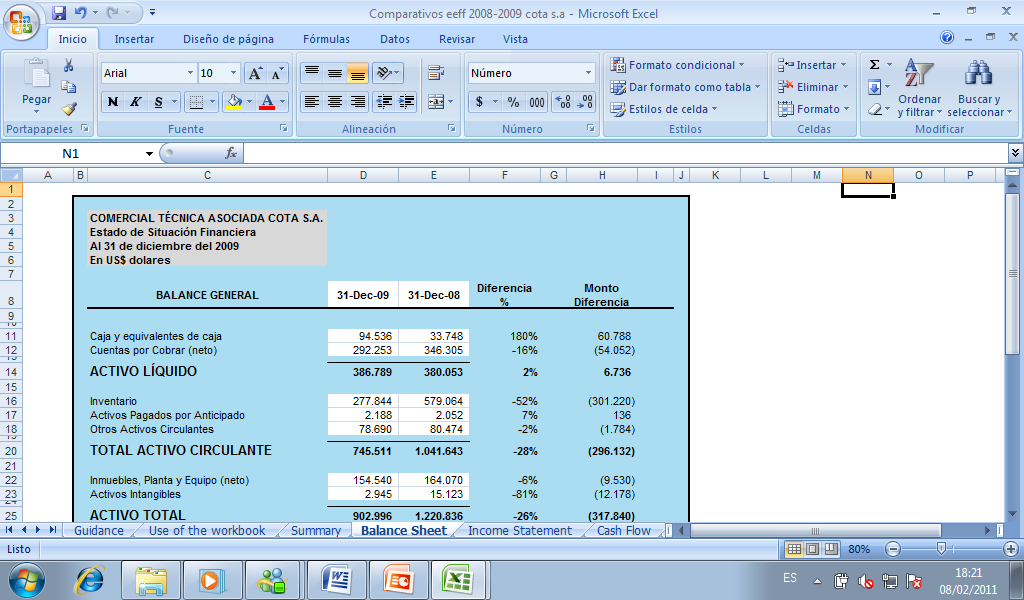 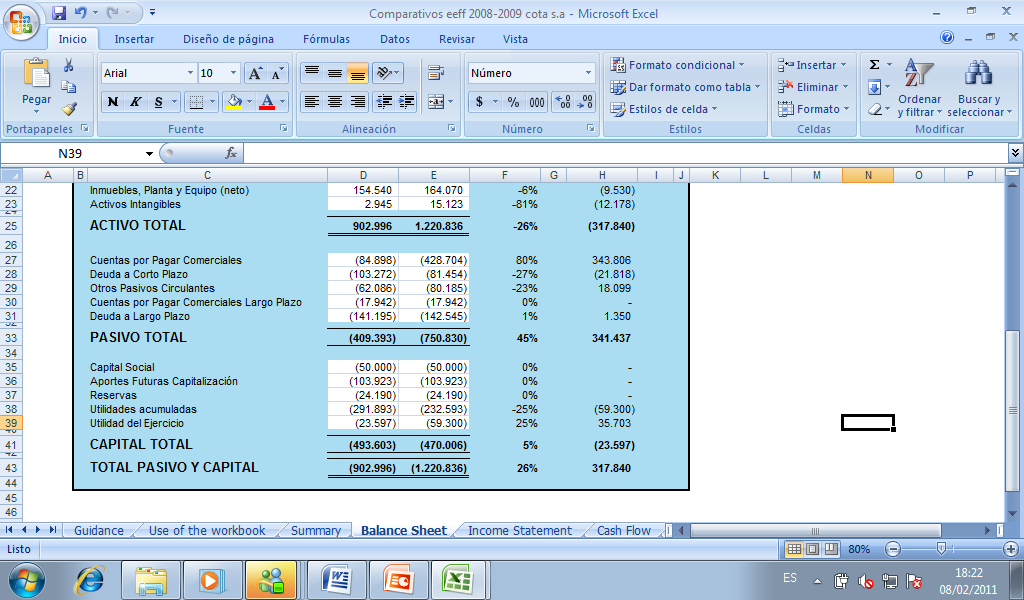 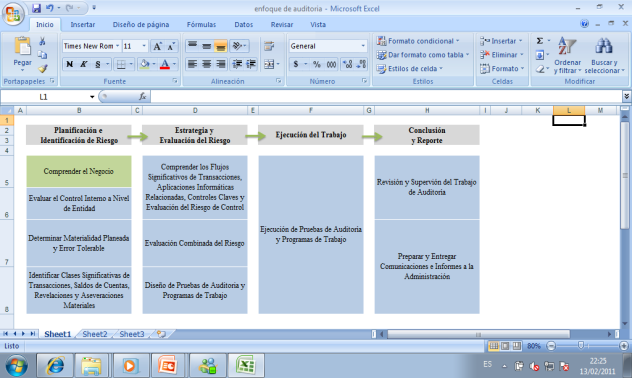 Estados Financieros – Estado de Situación Financiera
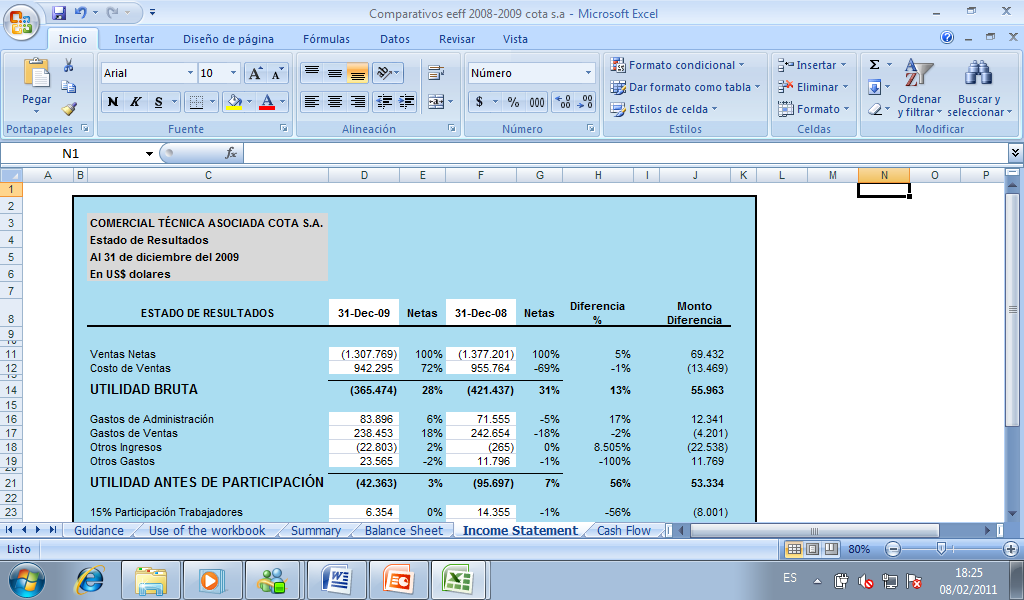 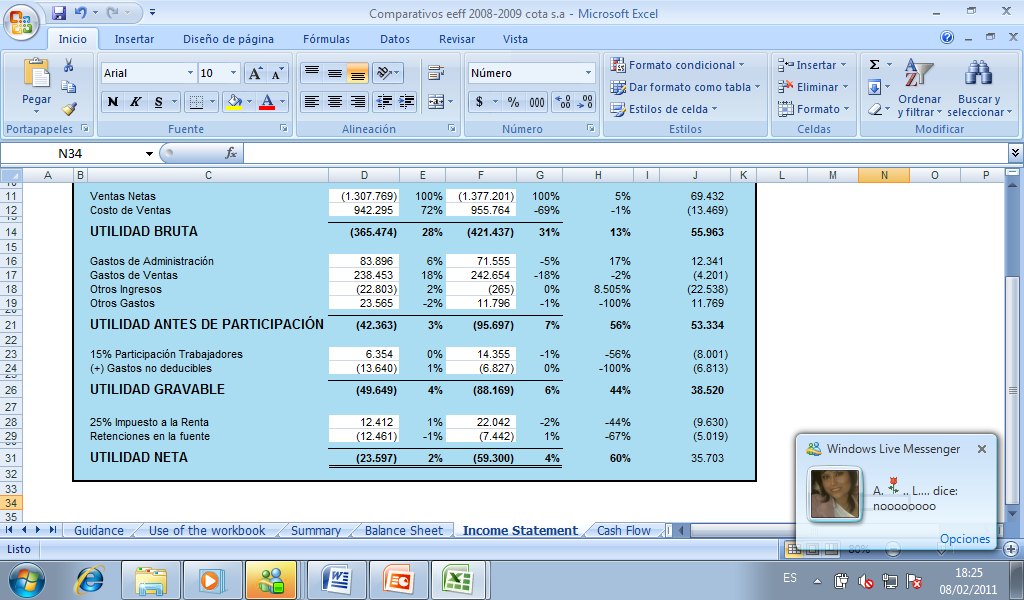 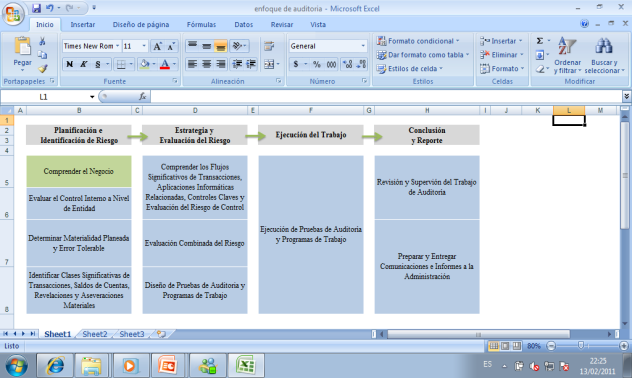 Estados Financieros – Estado de Resultados
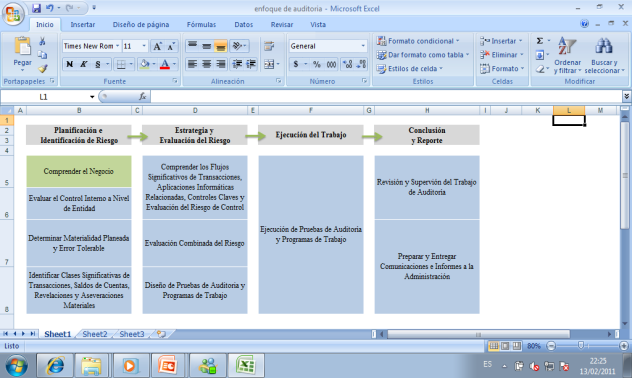 Indicadores y Análisis Financiero
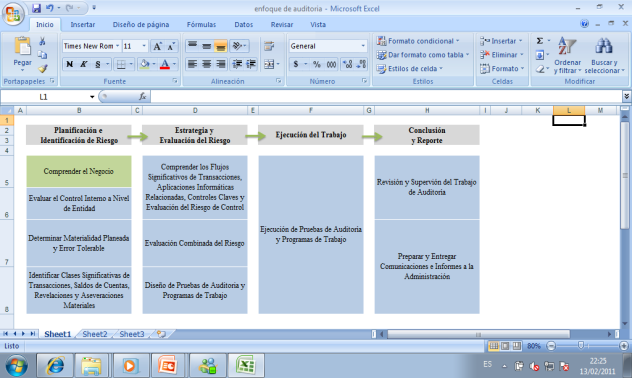 Indicadores y Análisis Financiero
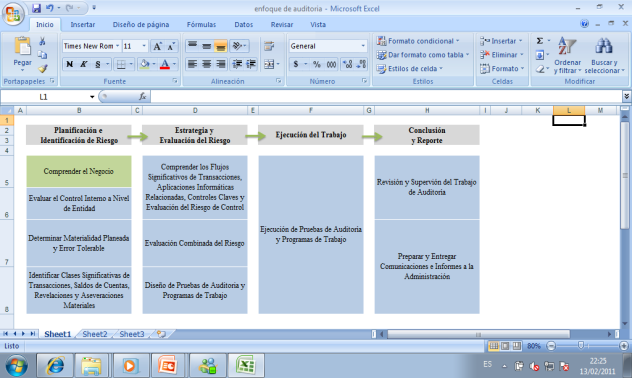 Base Legal de la Compañía
Evaluar el Control Interno a Nivel de Entidad
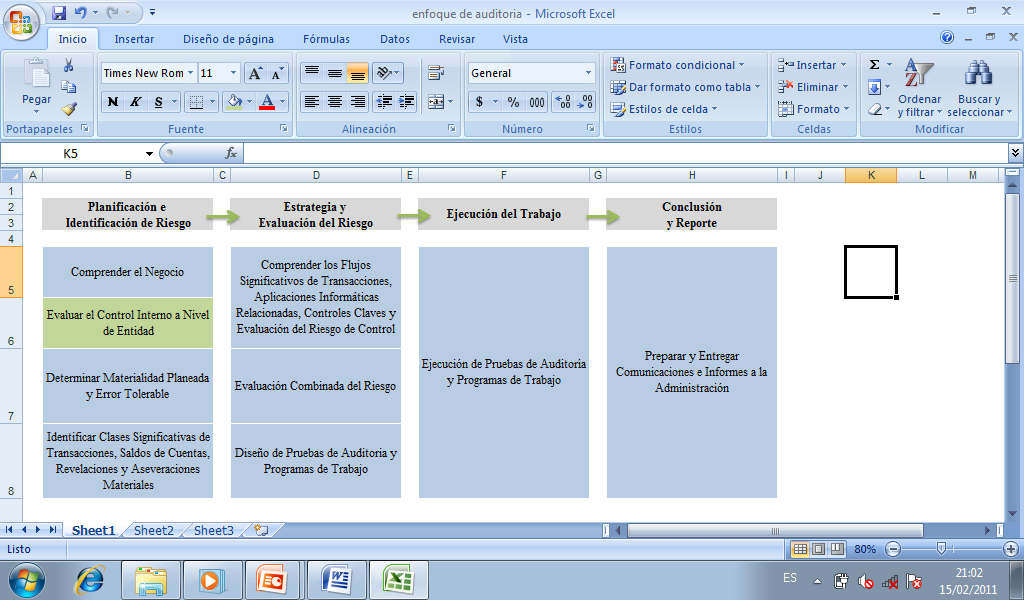 Evaluar el Control Interno a Nivel de Entidad
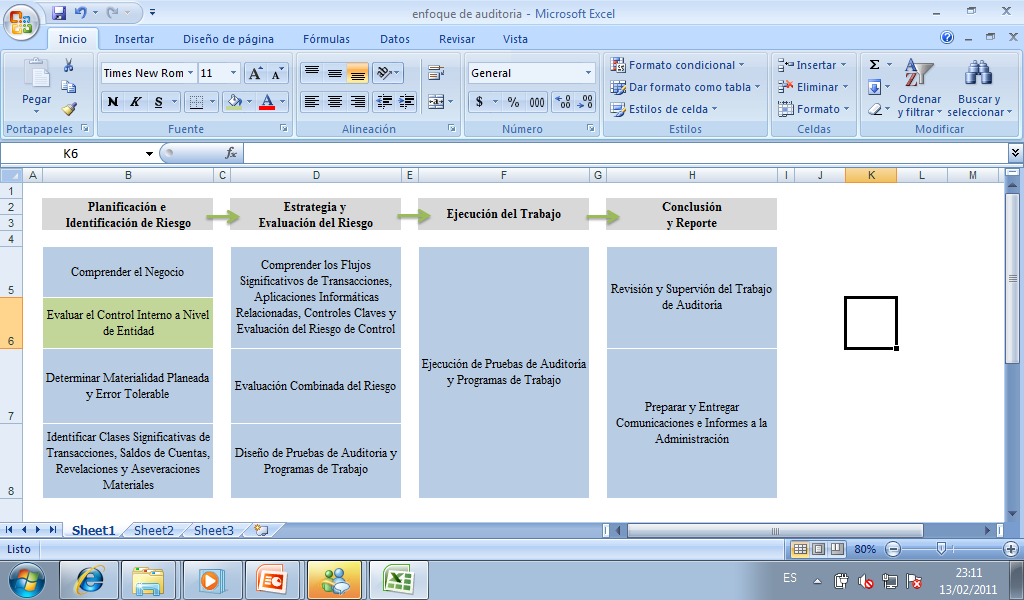 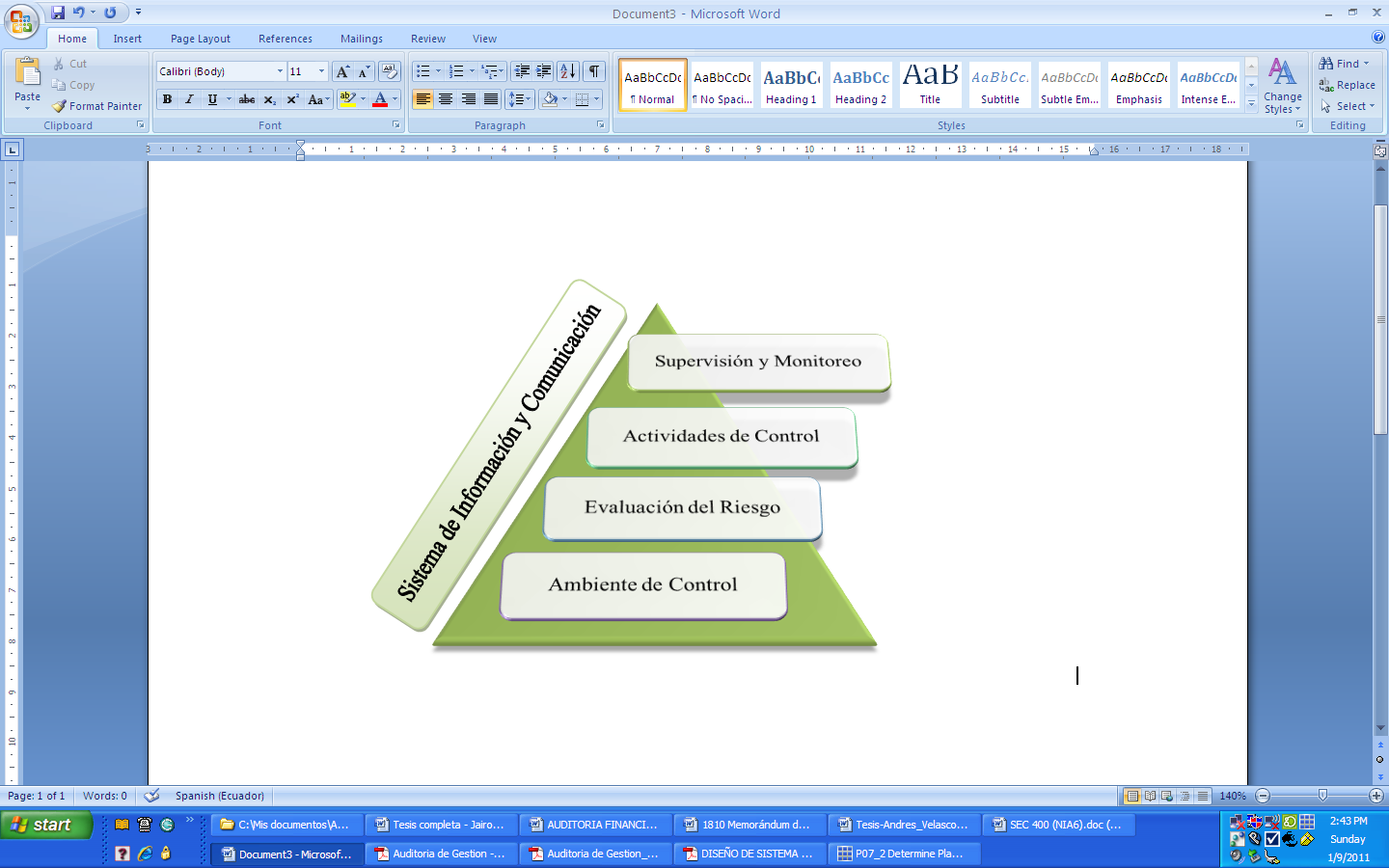 Elementos del Control Interno
Evaluación Control Interno a nivel Entidad
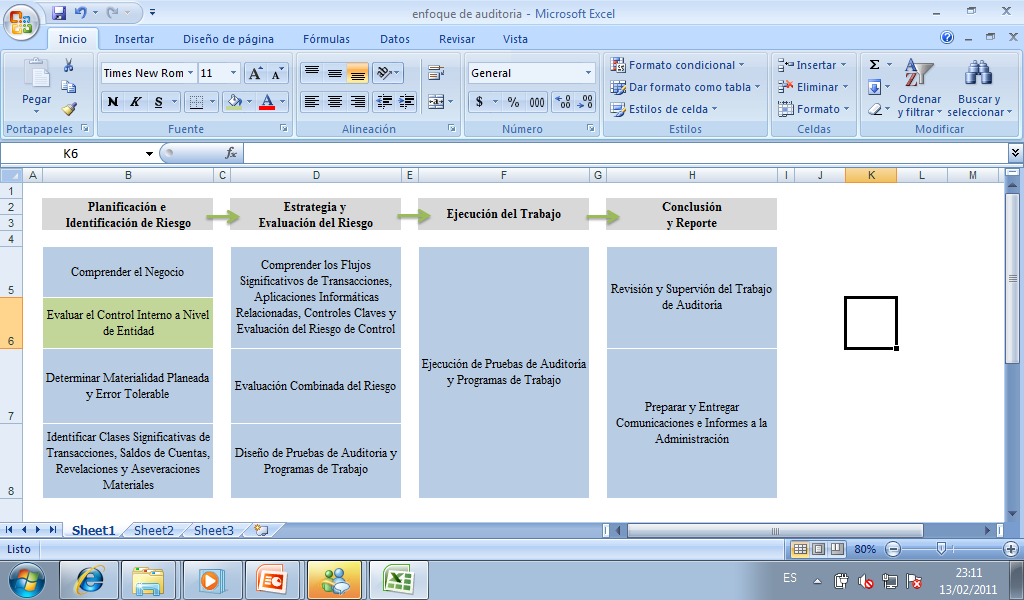 Evaluación Control Interno a nivel Entidad
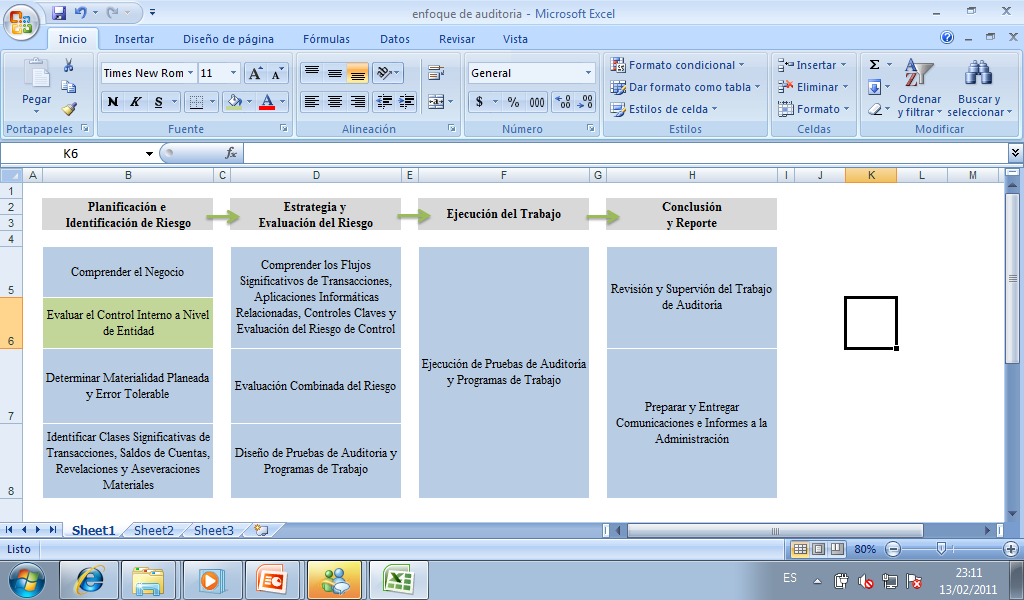 Evaluación Riesgo Inherente
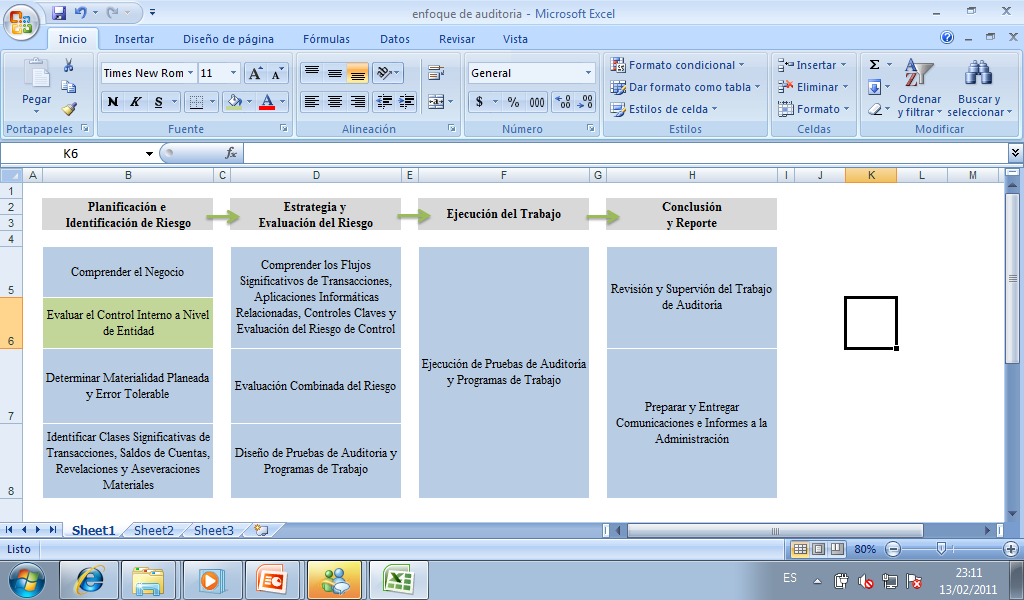 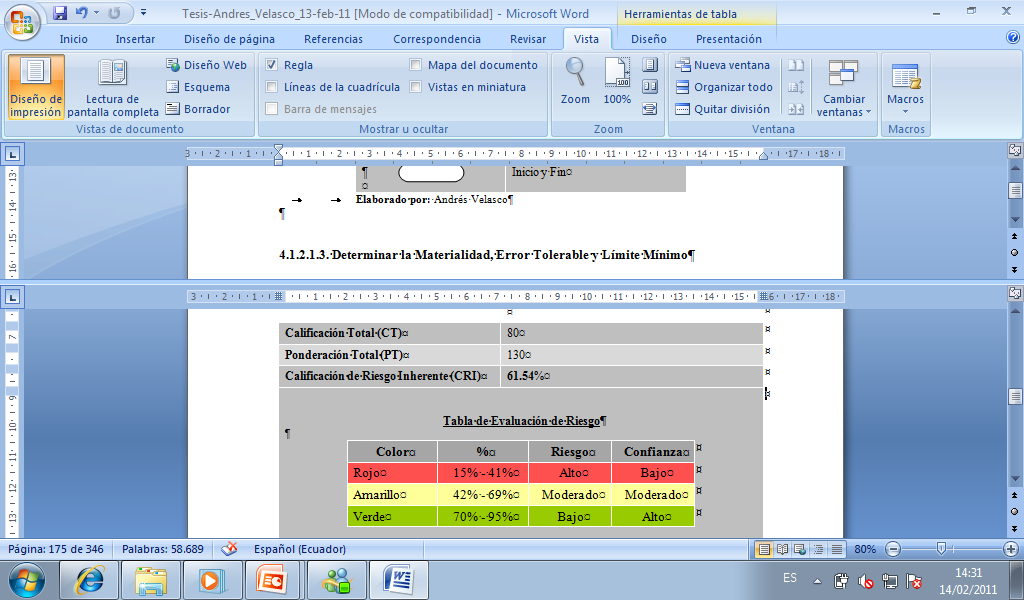 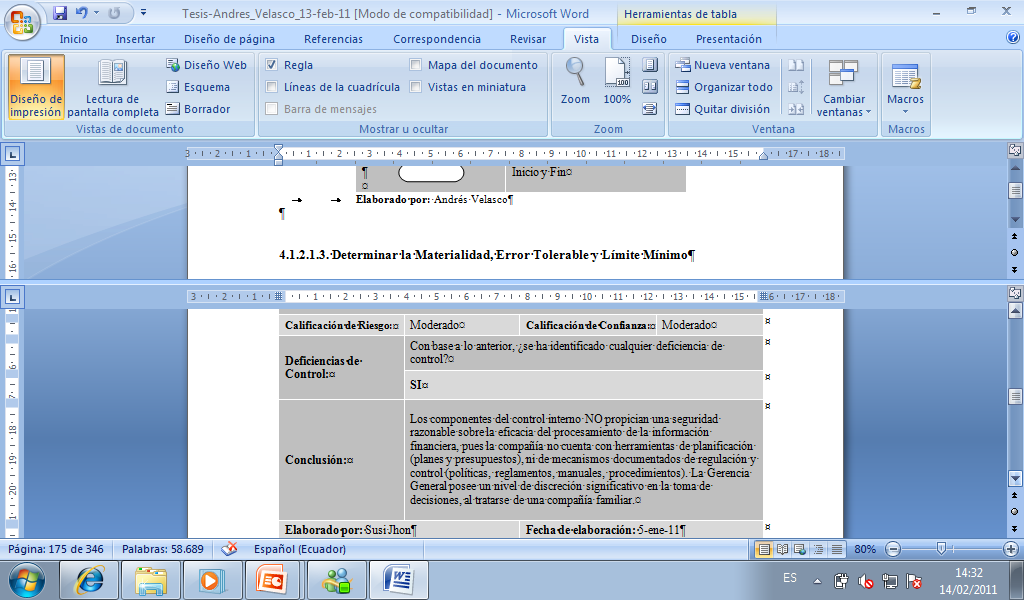 Determinar Materialidad Planeada y Error Tolerable
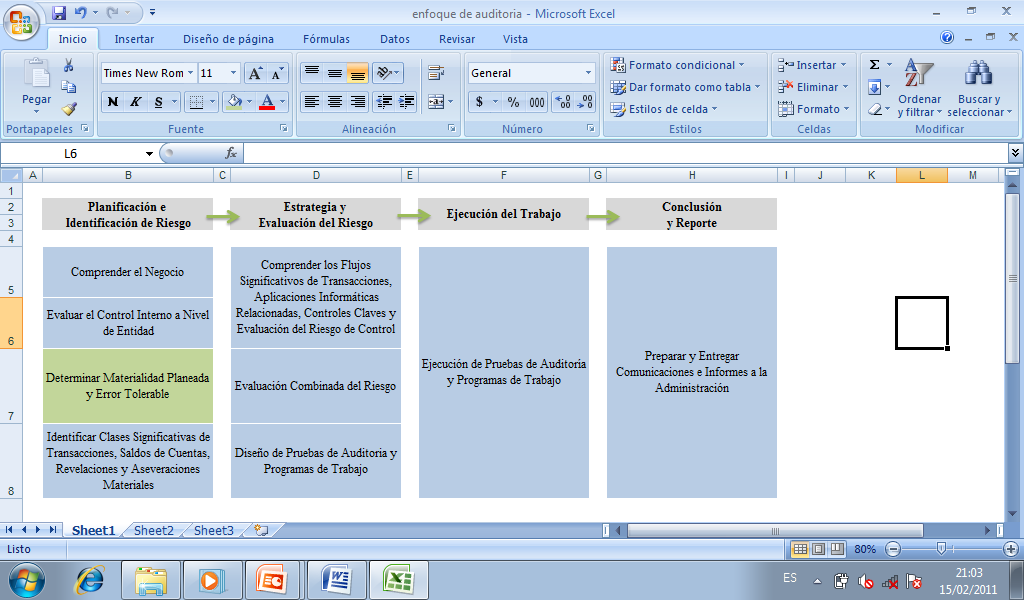 Materialidad y Error Tolerable
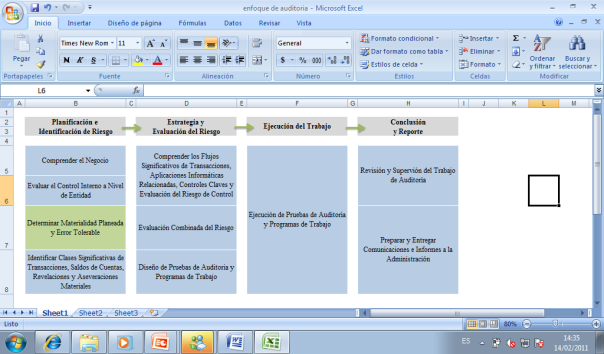 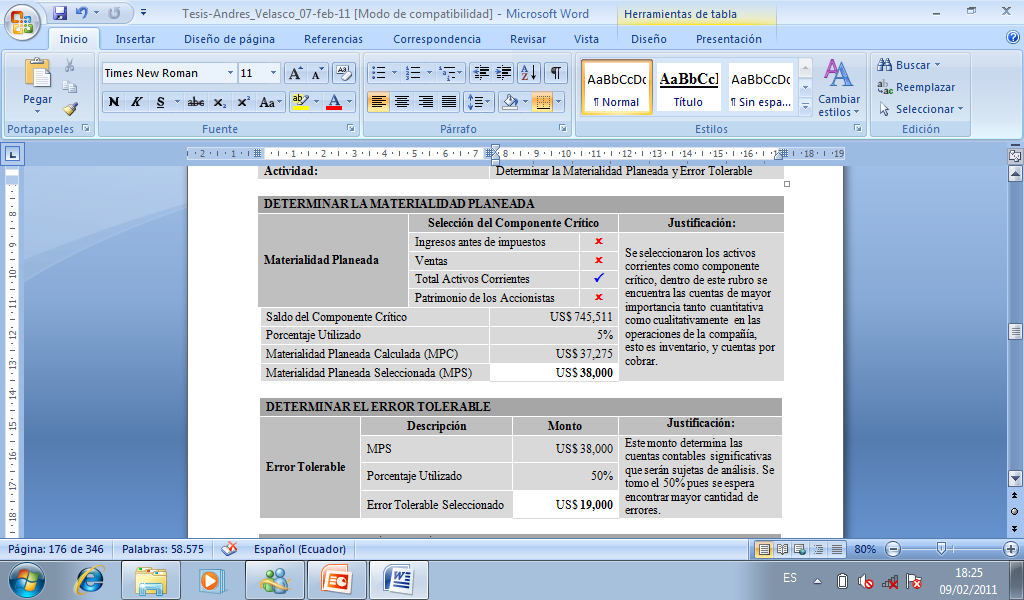 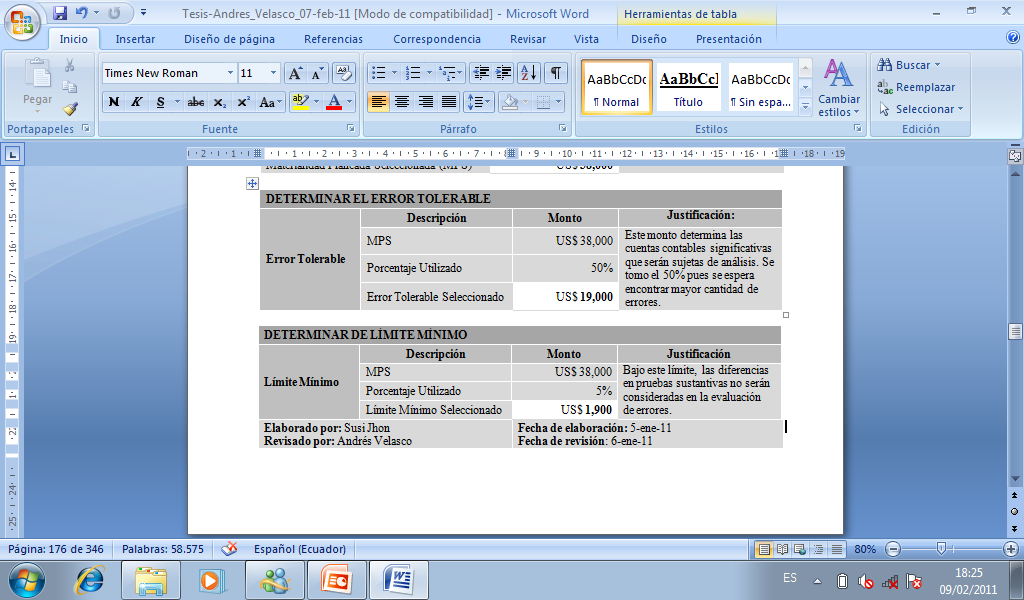 Identificar Clases Significativas de Transacciones, Saldos de Cuentas, Revelaciones y Aseveraciones Materiales
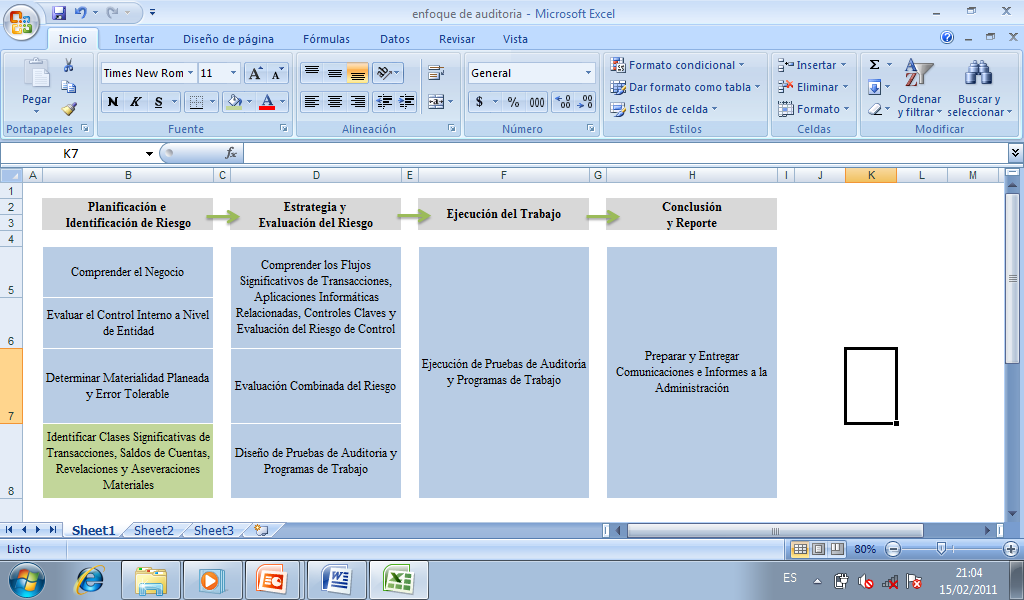 Identificar Saldos de Cuentas Significativos
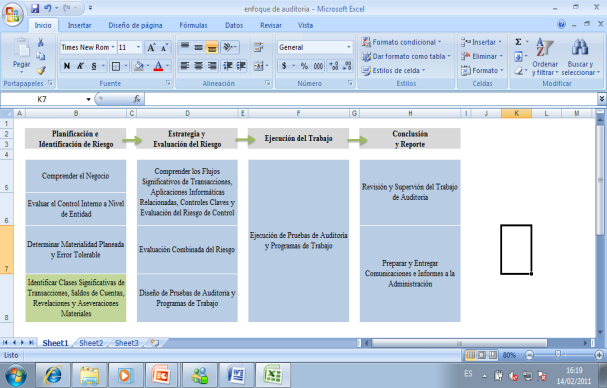 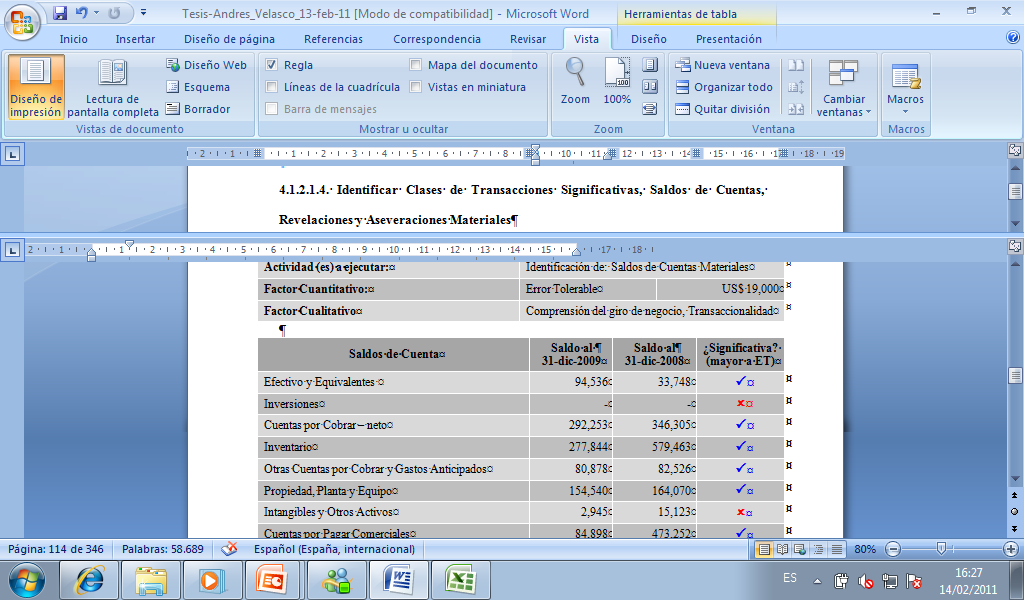 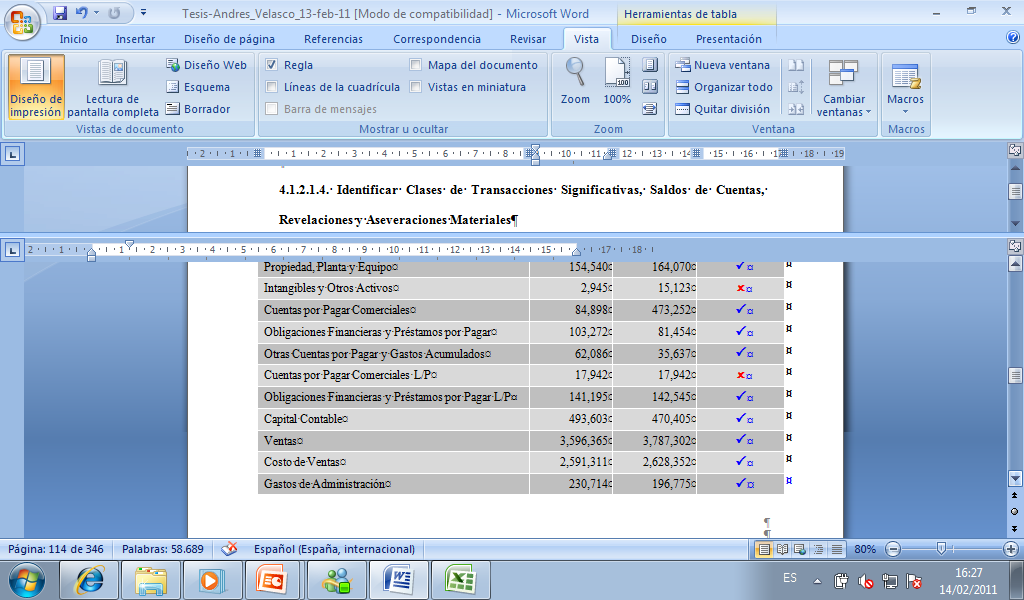 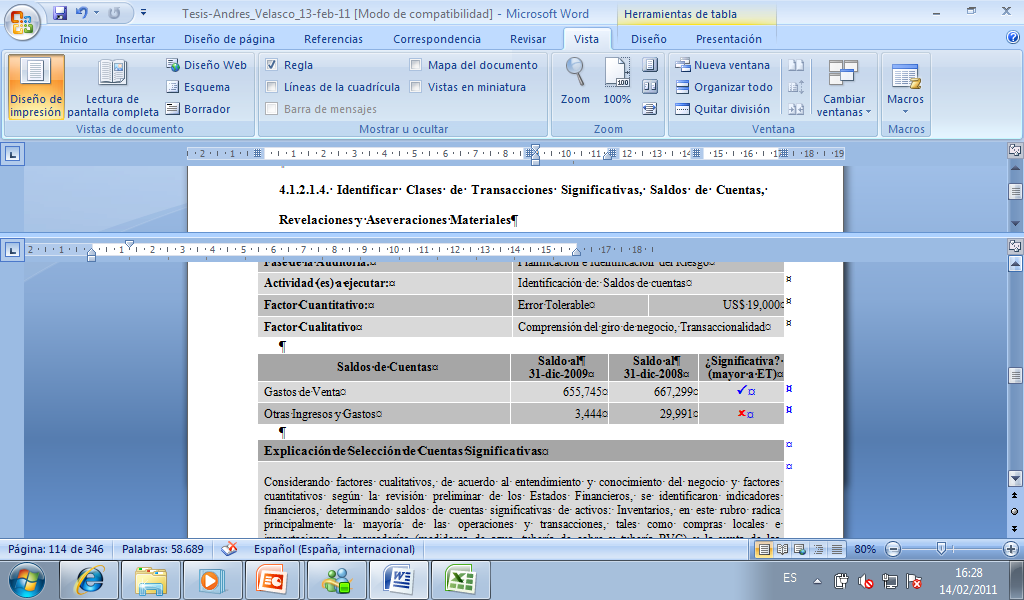 Identificar Flujos de Transacciones Significativos
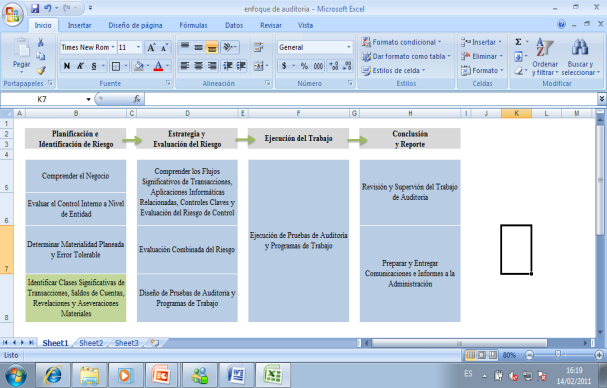 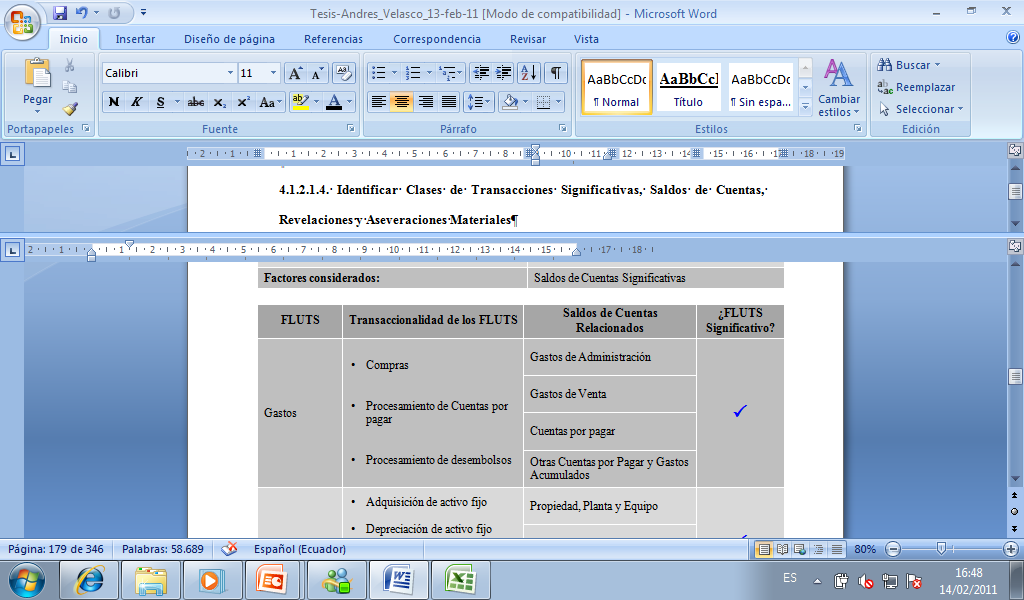 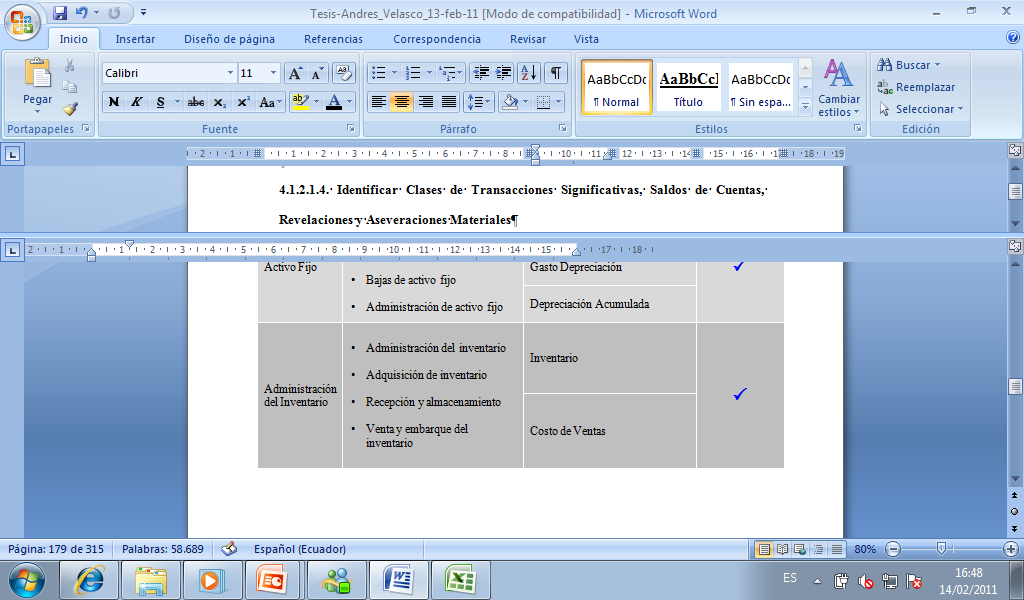 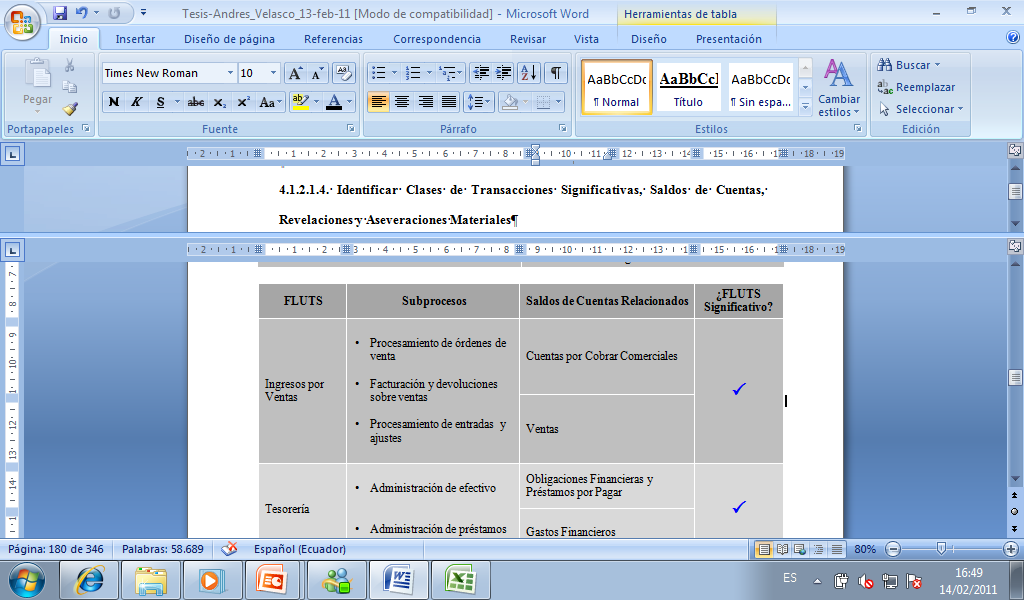 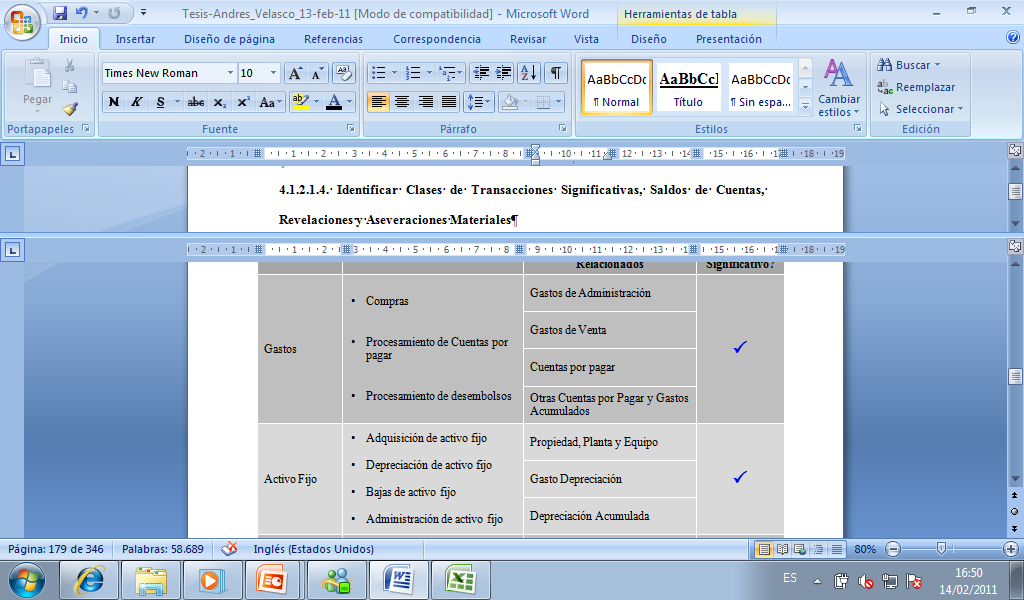 Comprender Flujos Significativos de Transacciones
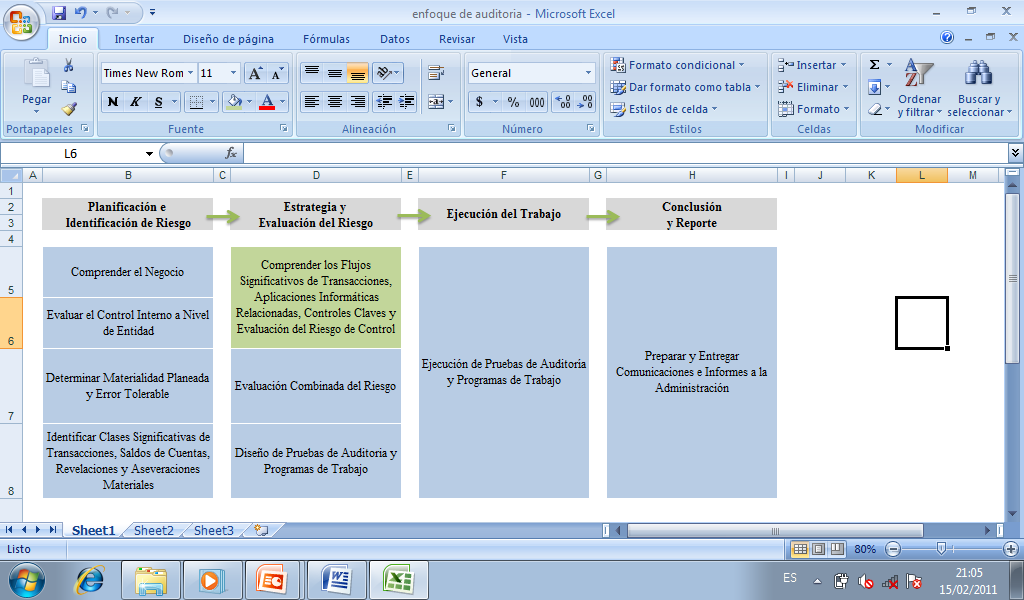 Comprender Flujos Significativos de Transacciones
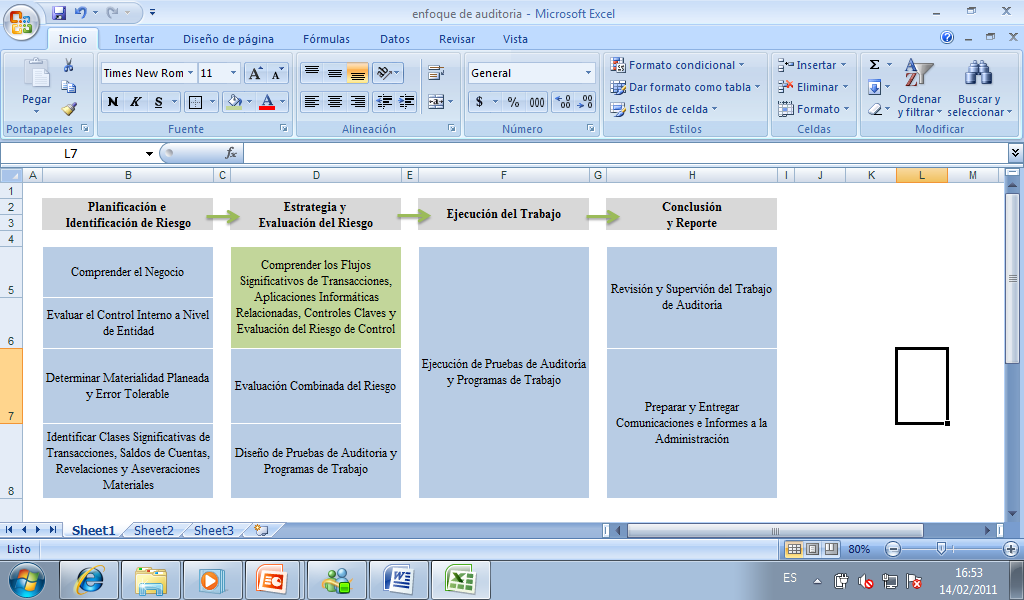 NIA 6 – Evaluación de Riesgo y Control Interno. 
	
	El auditor debería obtener una comprensión del sistema de contabilidad y control interno suficiente para identificar y entender:

Las principales clases de transacciones en las operaciones de la entidad;

Cómo se inician dichas transacciones;

Registros contables importantes,  documentos de respaldo y saldos de cuentas en los Estados Financieros.
Comprender Flujos Significativos de Transacciones
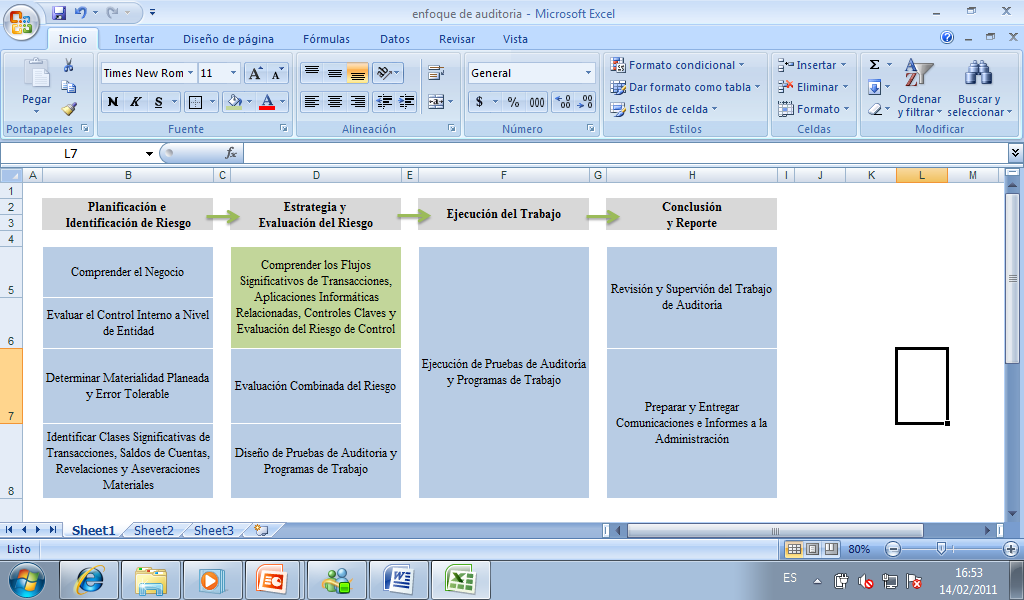 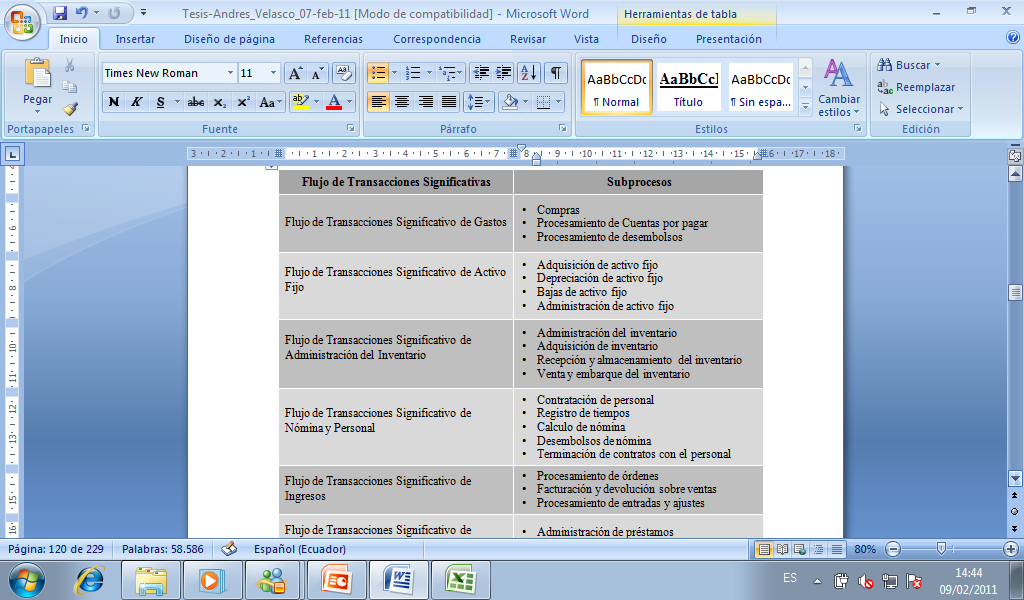 Administración del Inventario
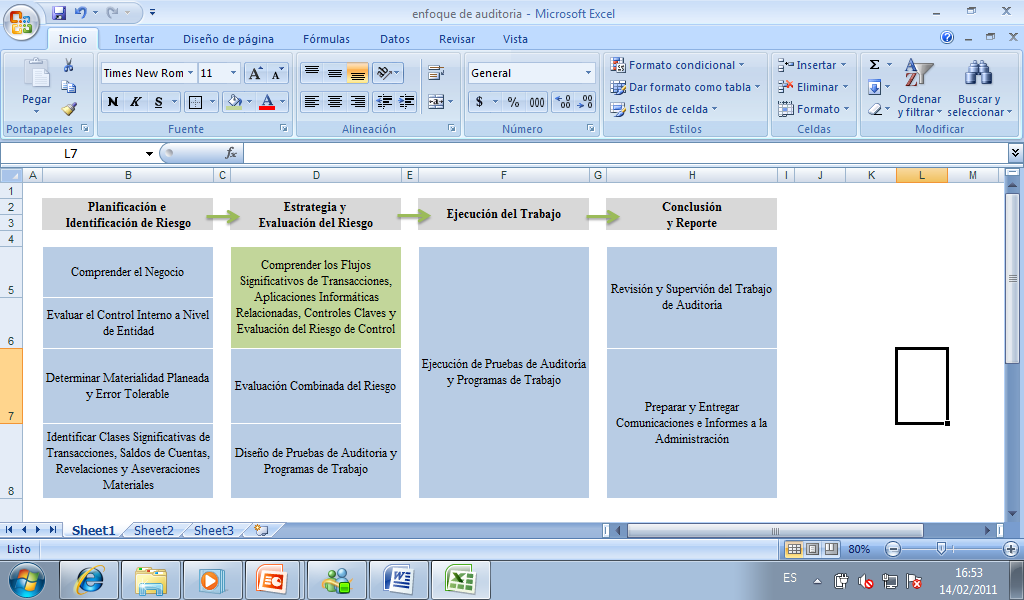 Administración del Inventario
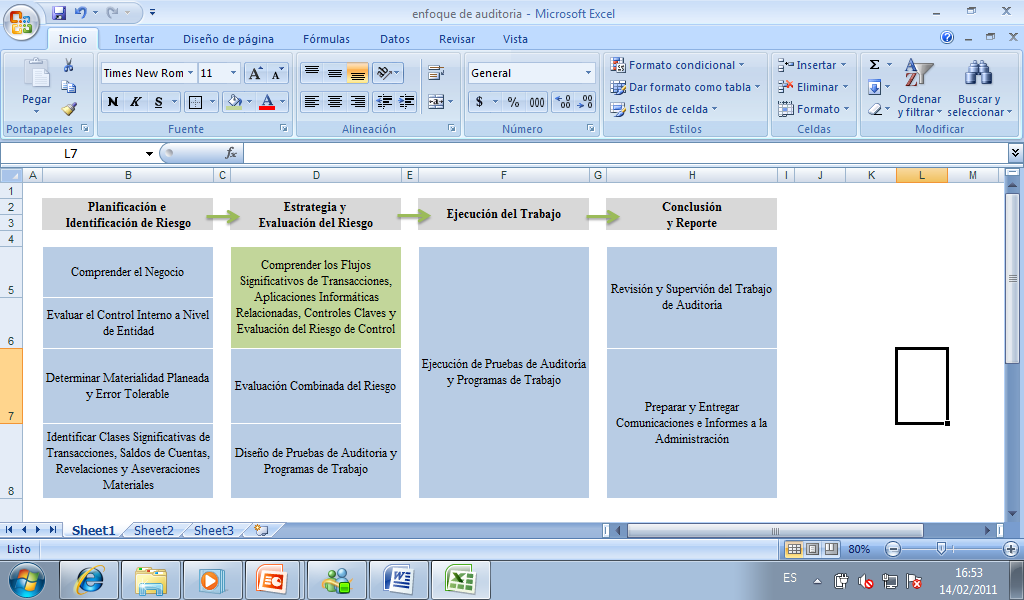 Evaluación del Riesgo Combinado
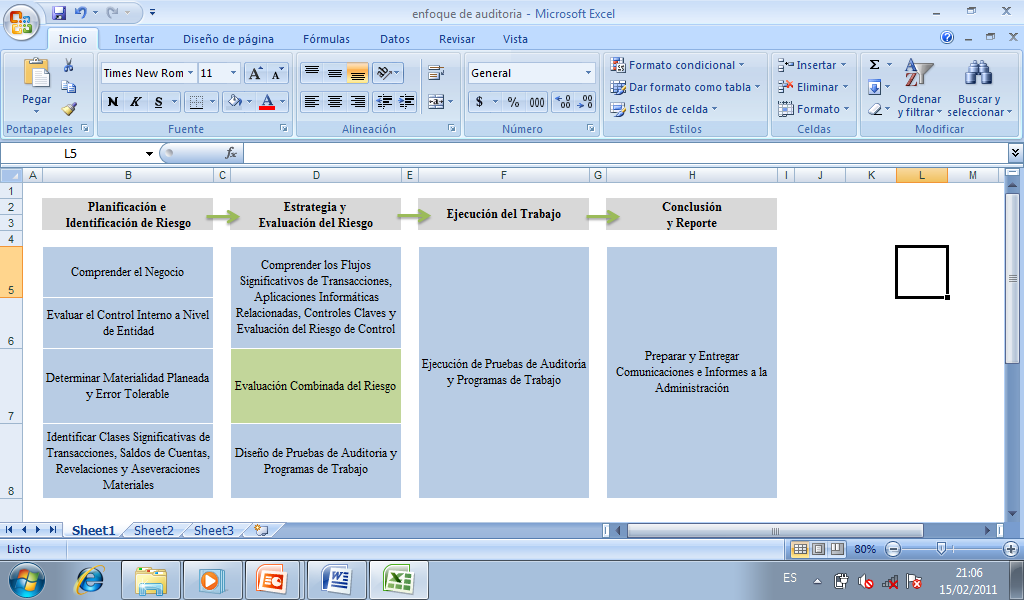 Inventarios
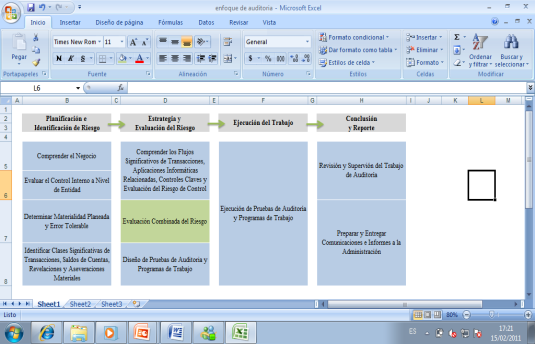 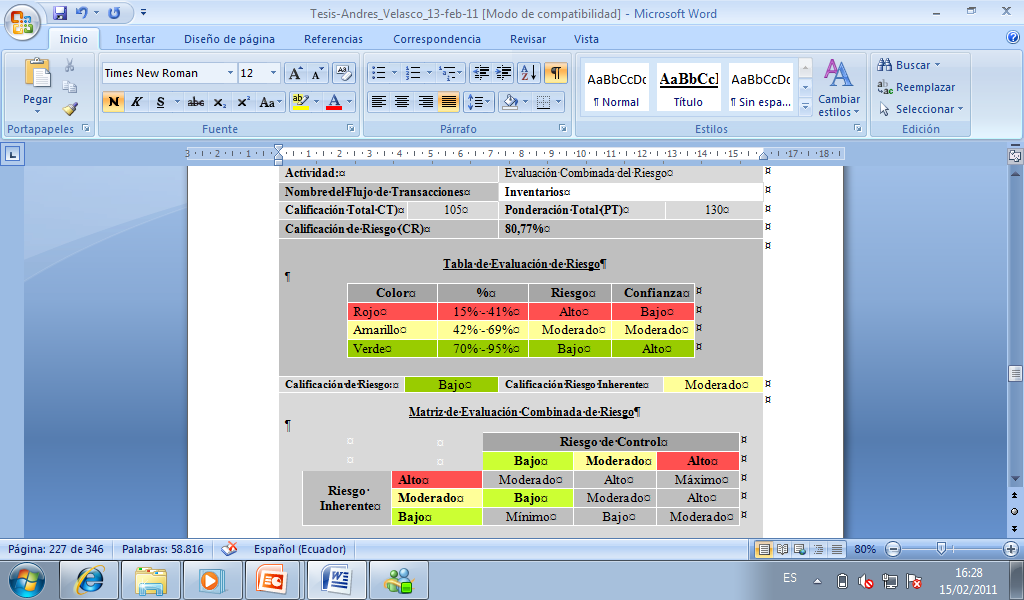 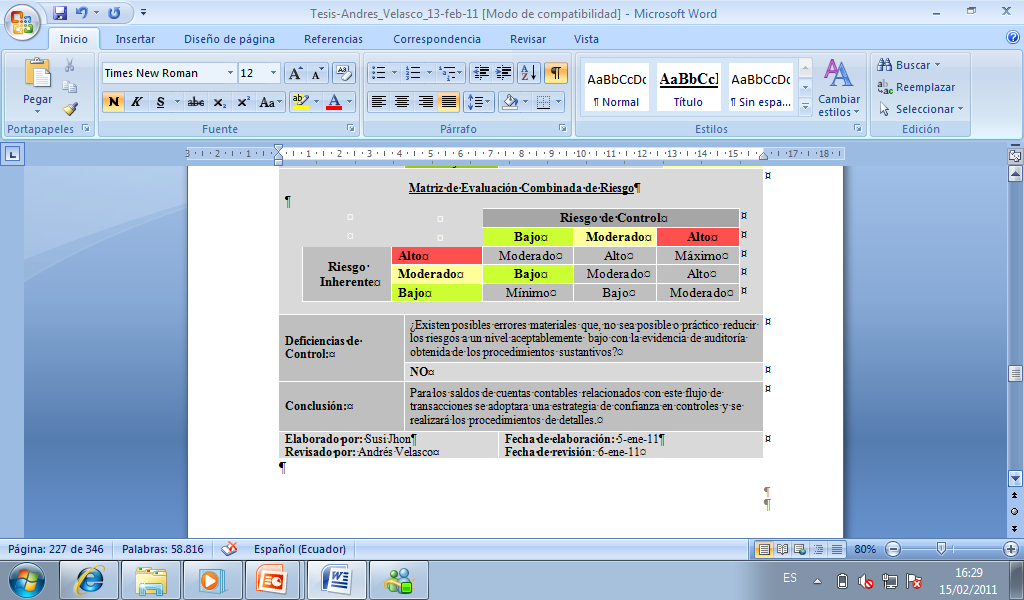 Ingresos por Ventas
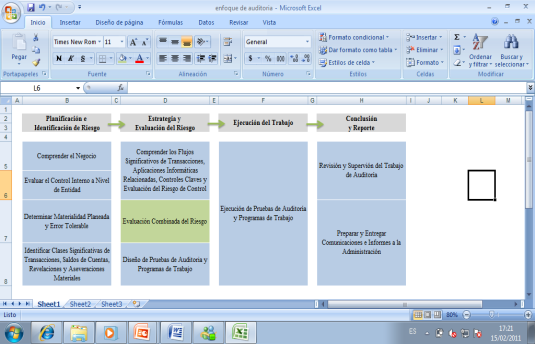 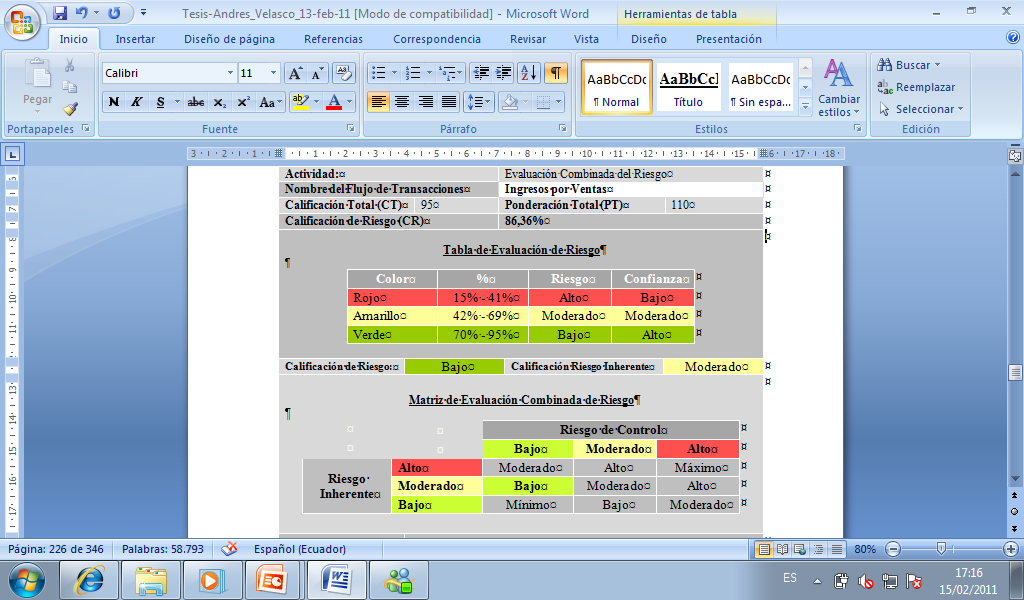 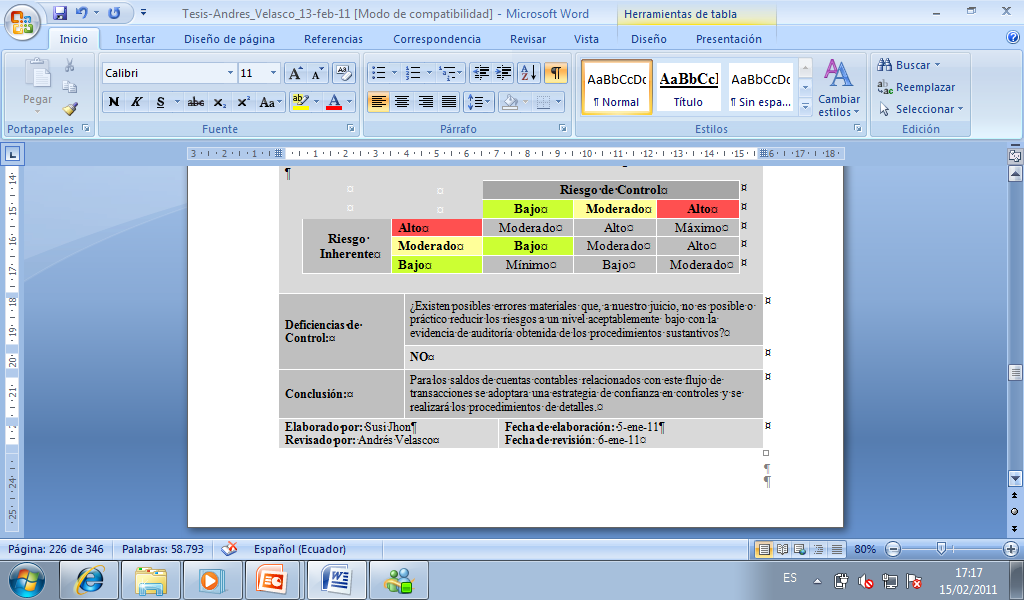 Diseño de Pruebas de Auditoría y Programas de Trabajo
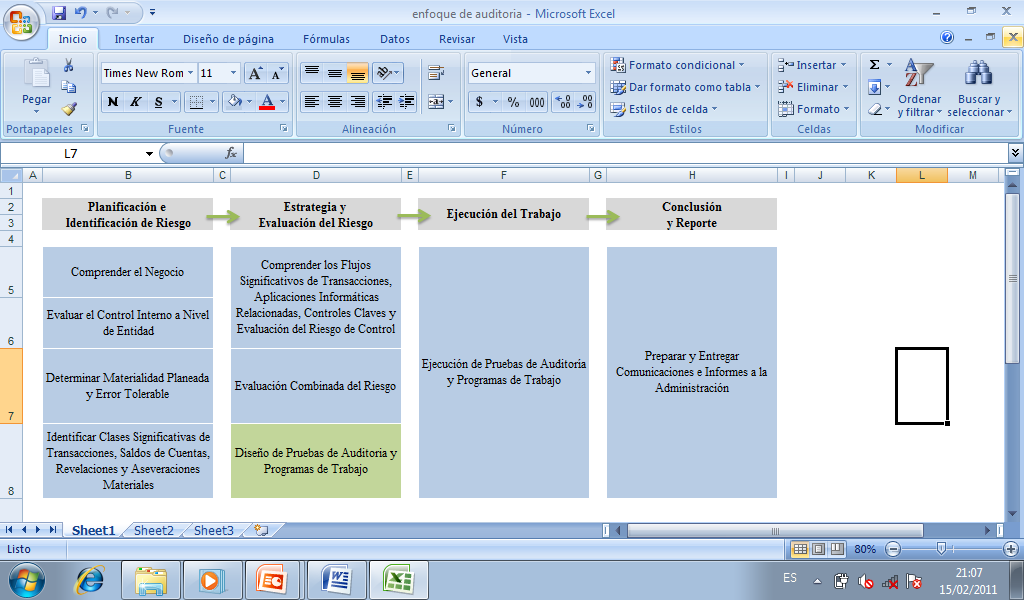 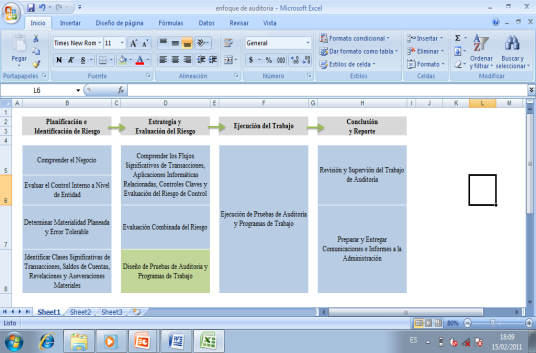 Diseño de Pruebas de Auditoría y Programas de Trabajo
Ejecución de Pruebas de Auditoría y Programas de Trabajo
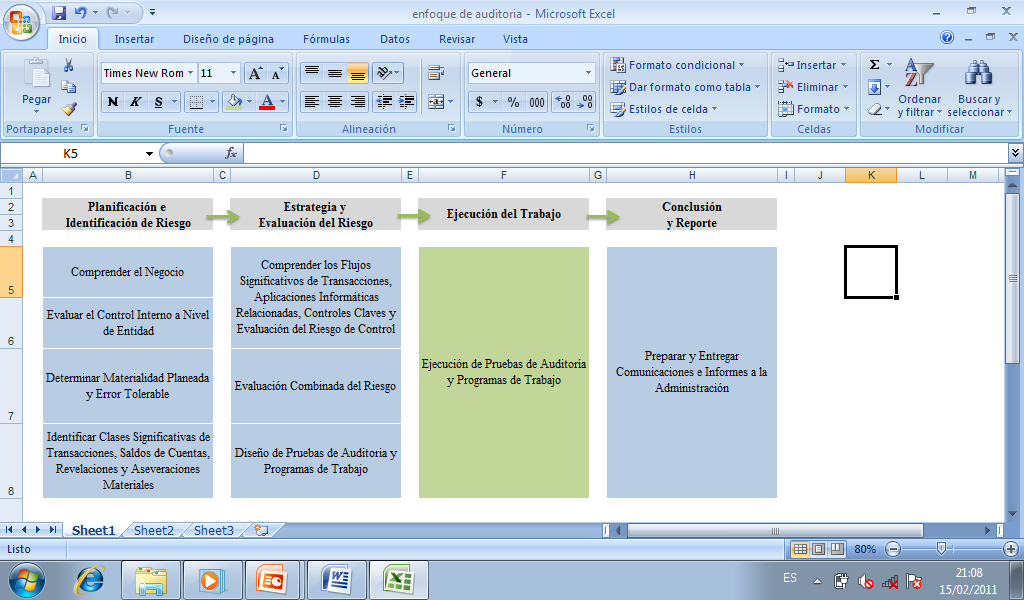 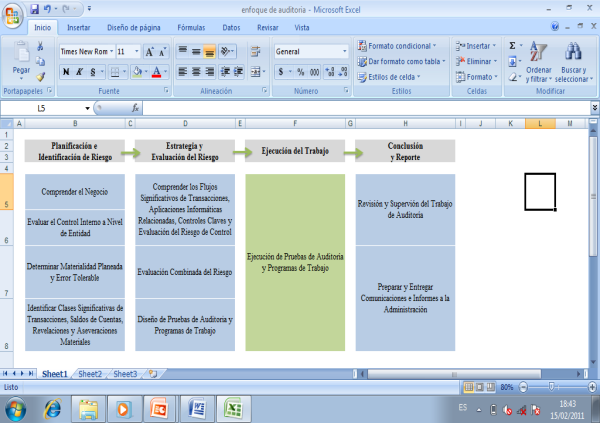 Ejecución del Trabajo
Estados Financieros
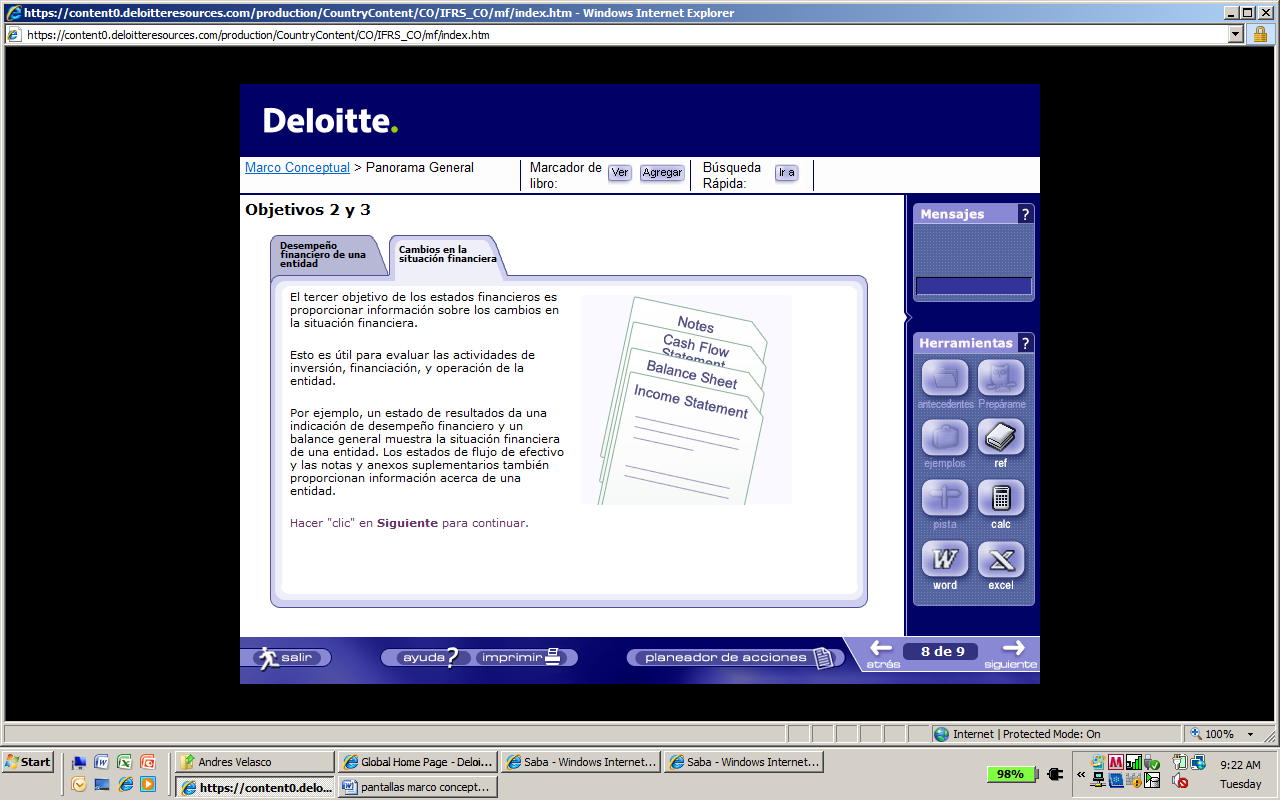 Conclusión y Reporte
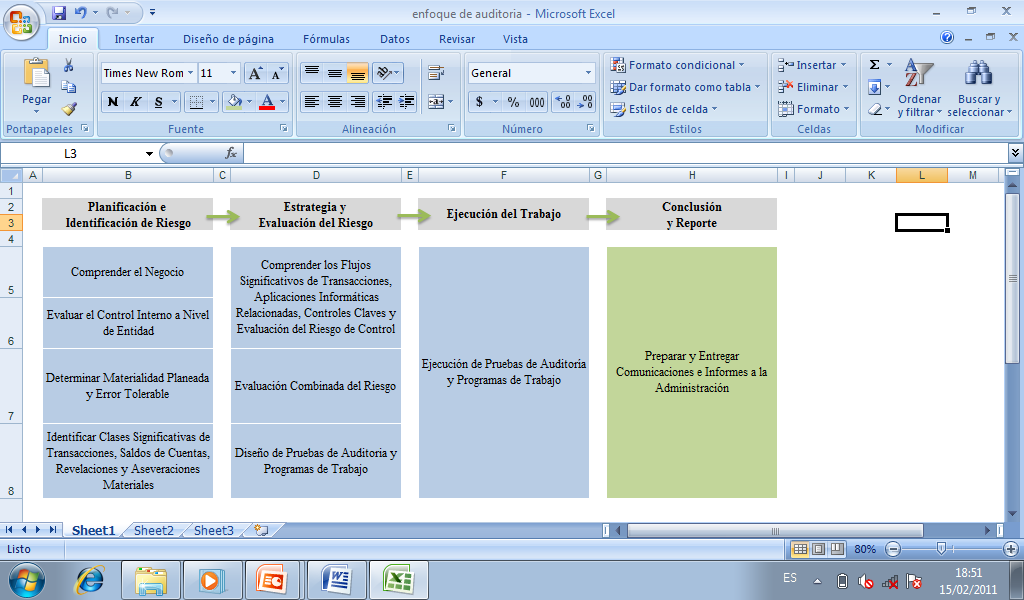 Observaciones y Hallazgos de Auditoría
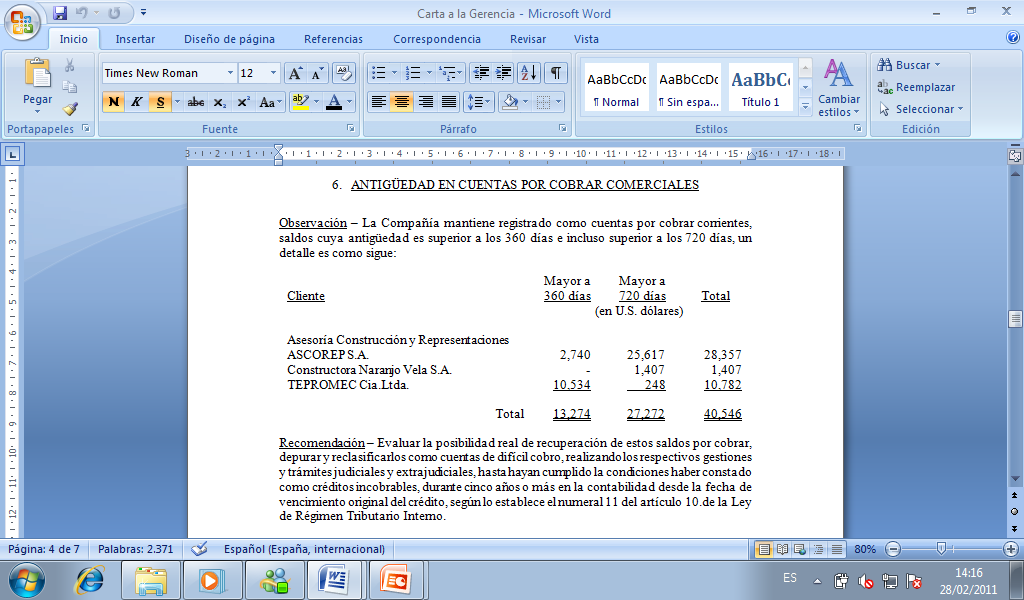 CORREGIDO E IMPLEMENTADO EN EL AÑO 2010
Observaciones y Hallazgos de Auditoría
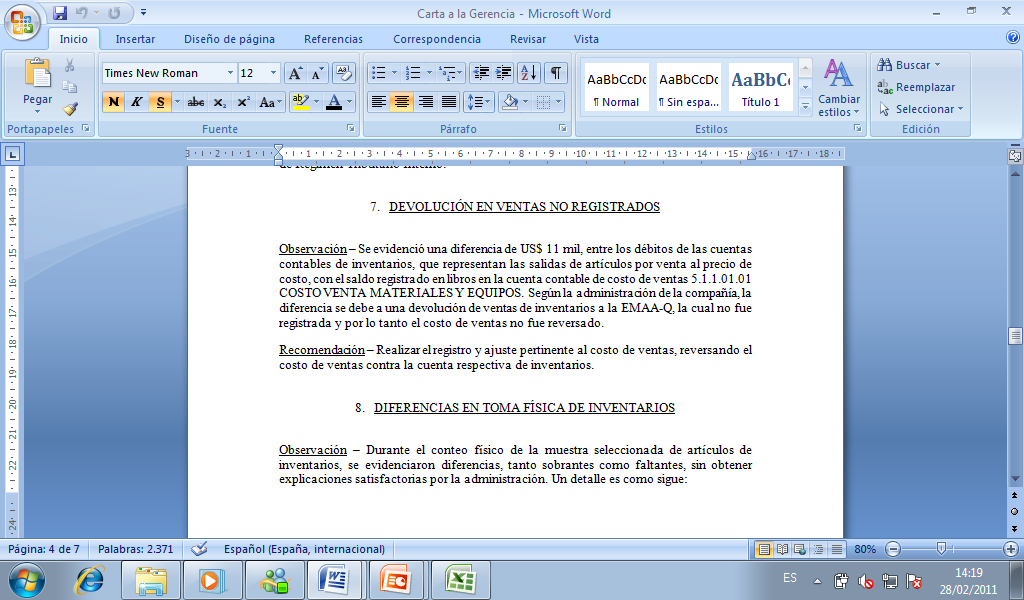 CORREGIDO E IMPLEMENTADO EN EL AÑO 2010
Observaciones y Hallazgos de Auditoría
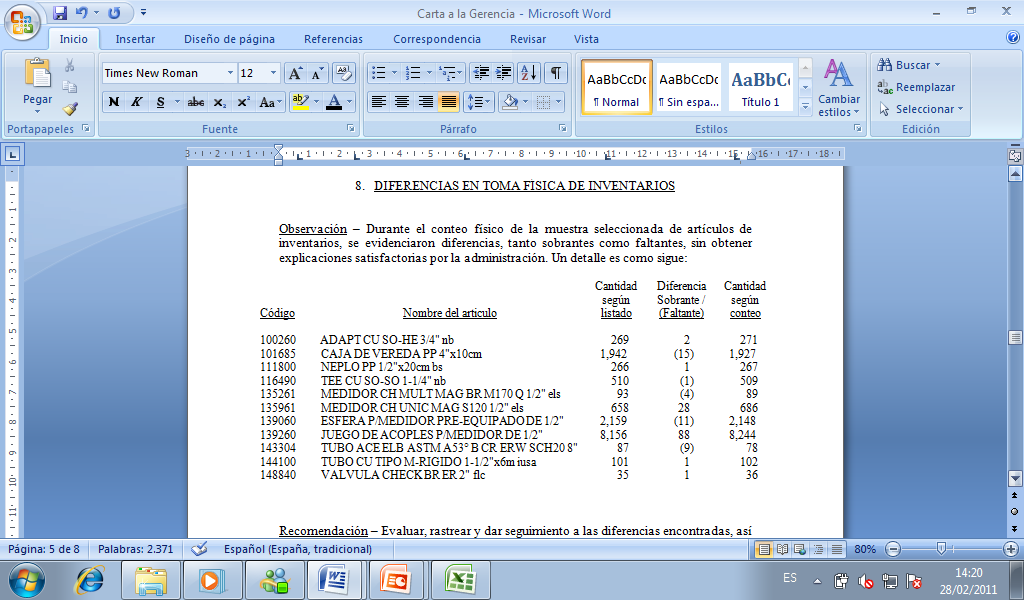 CORREGIDO E IMPLEMENTADO EN EL AÑO 2010
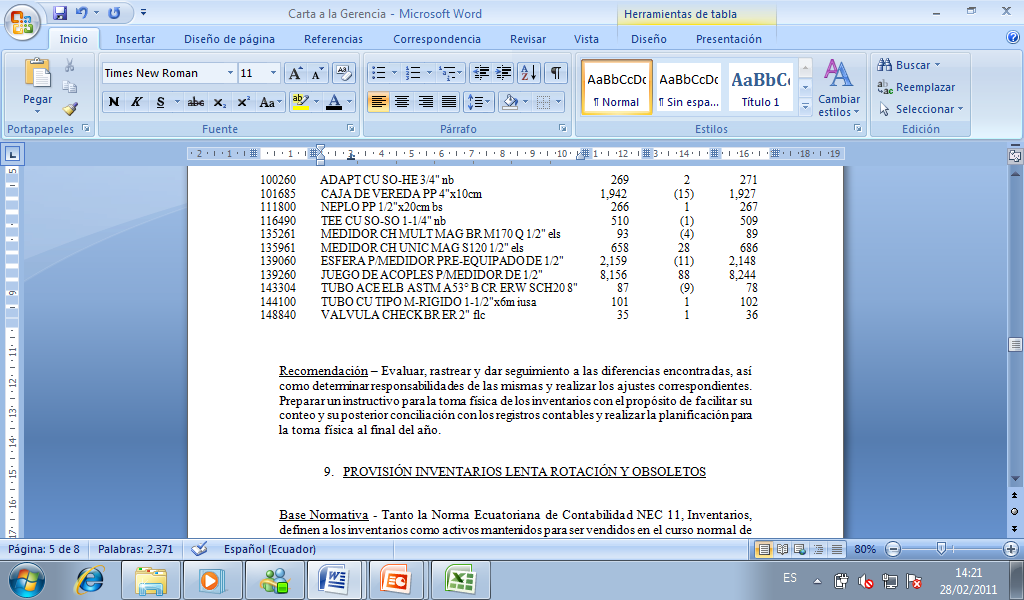 Observaciones y Hallazgos de Auditoría
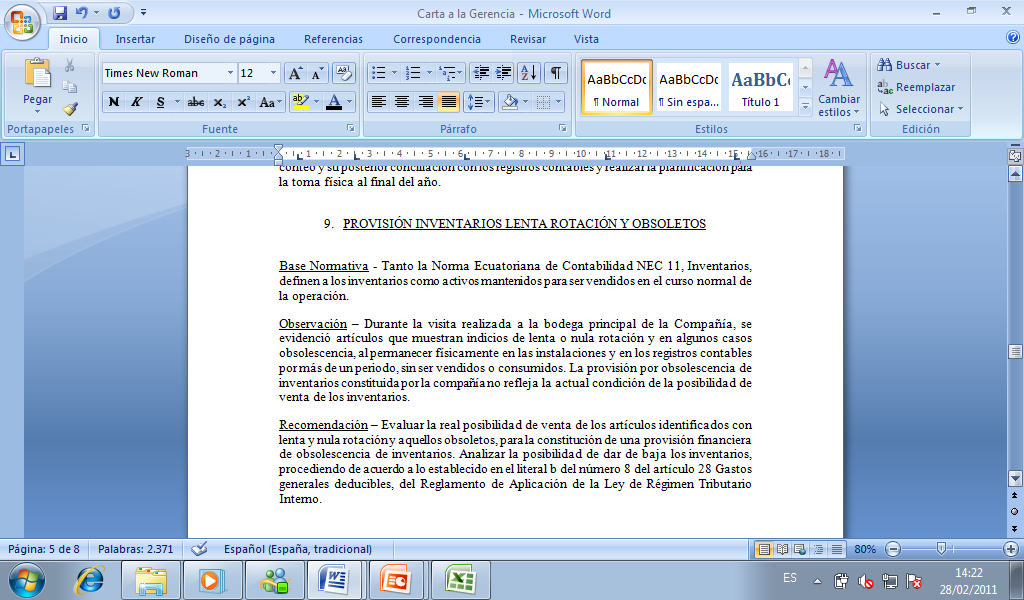 NO CORREGIDO NI IMPLEMENTADO EN EL AÑO 2010
Balance de Recomendaciones Implementadas
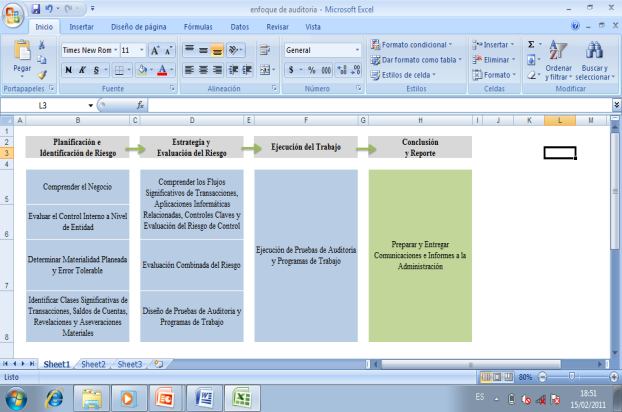 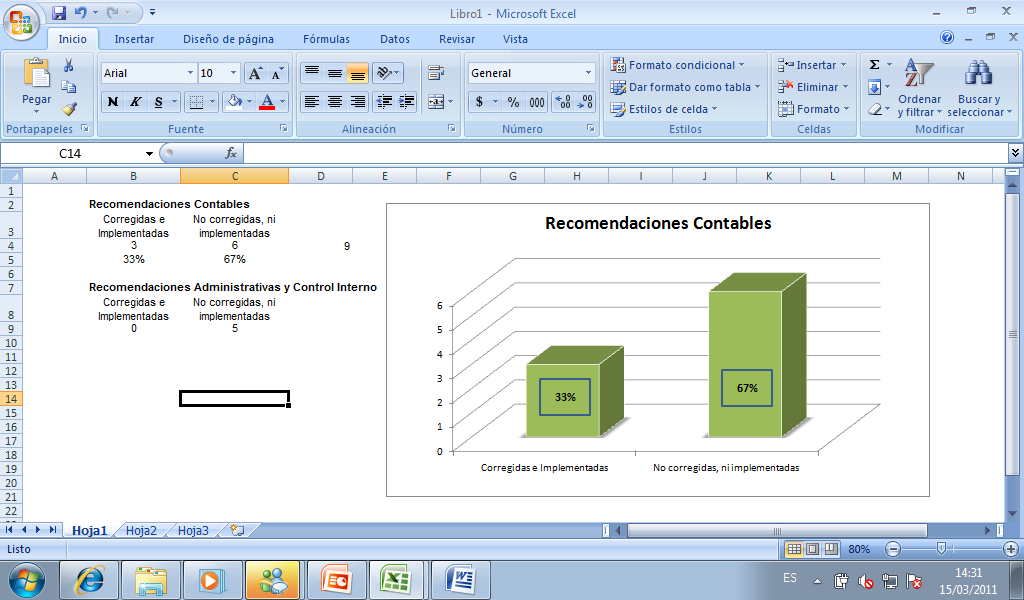 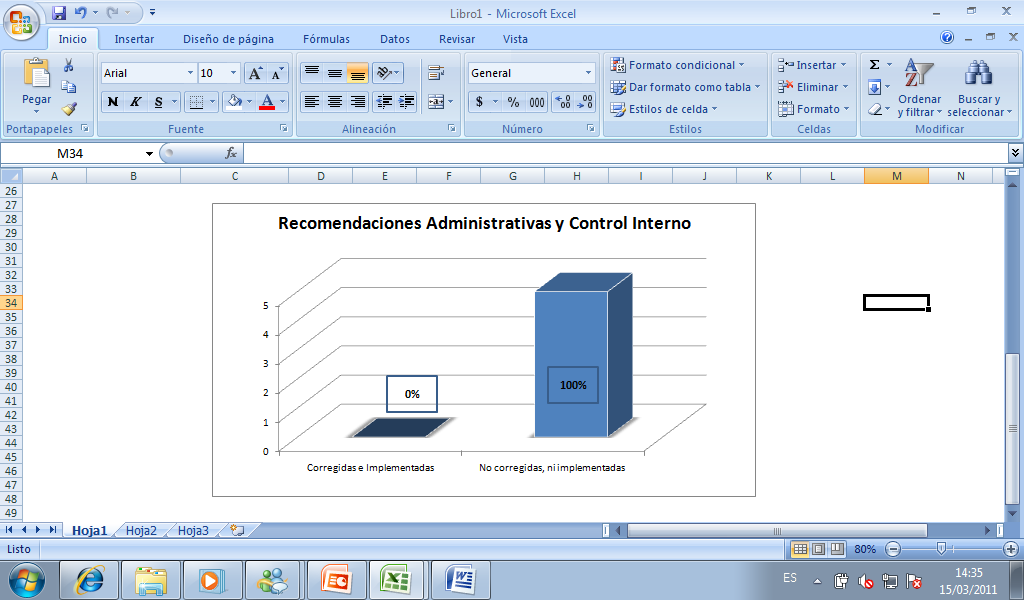 Recomendaciones Contables
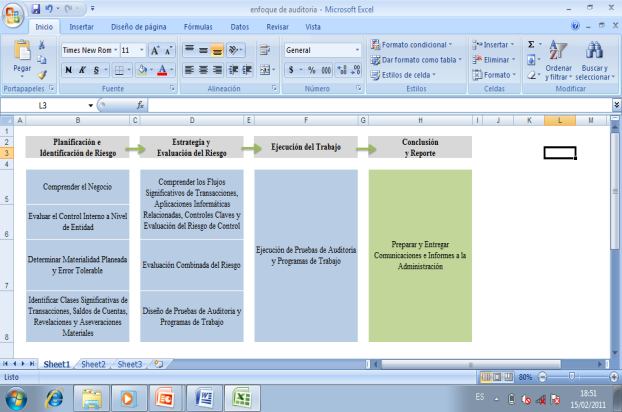 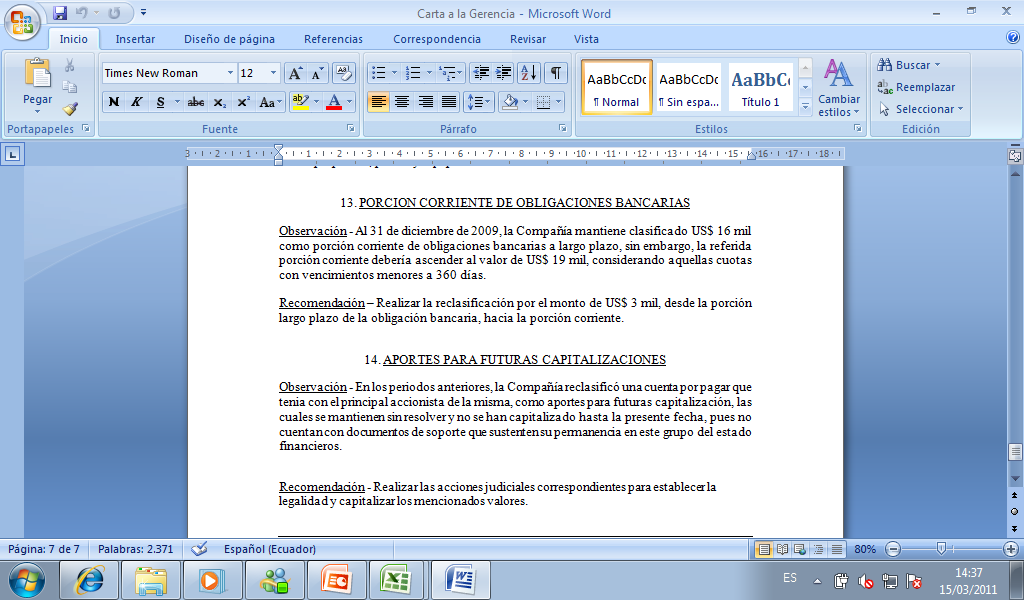 Recomendaciones Administrativas y Control Interno
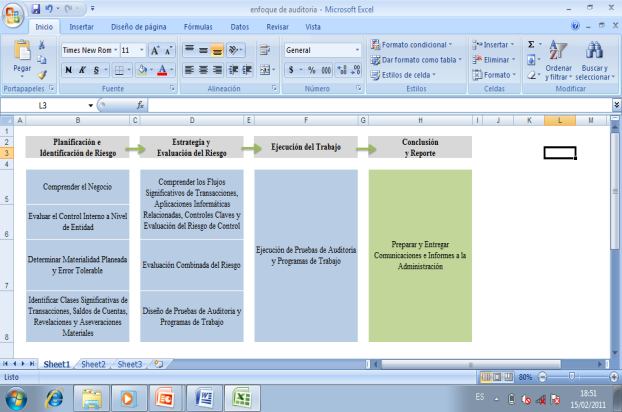 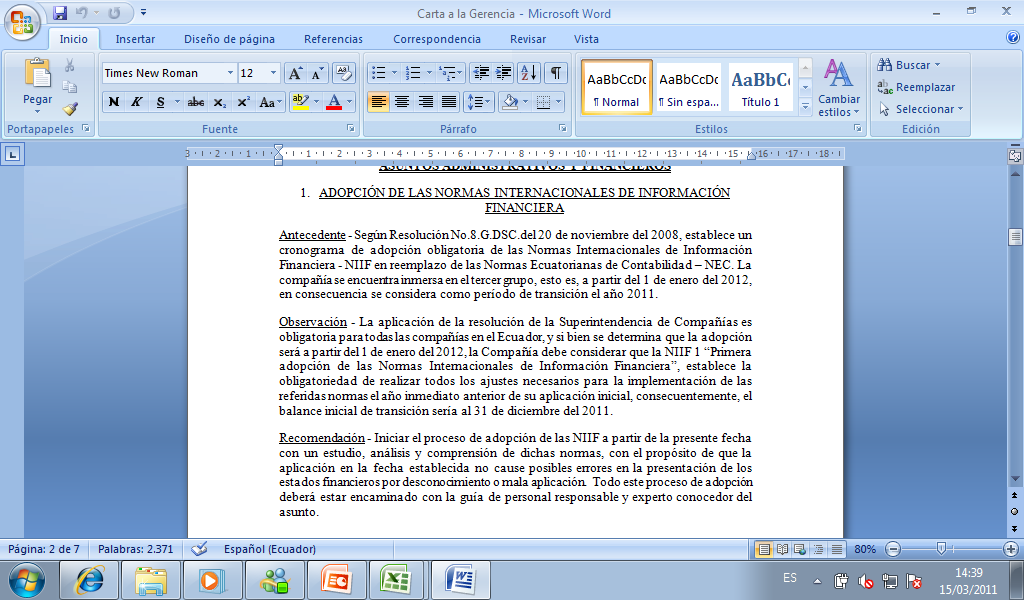 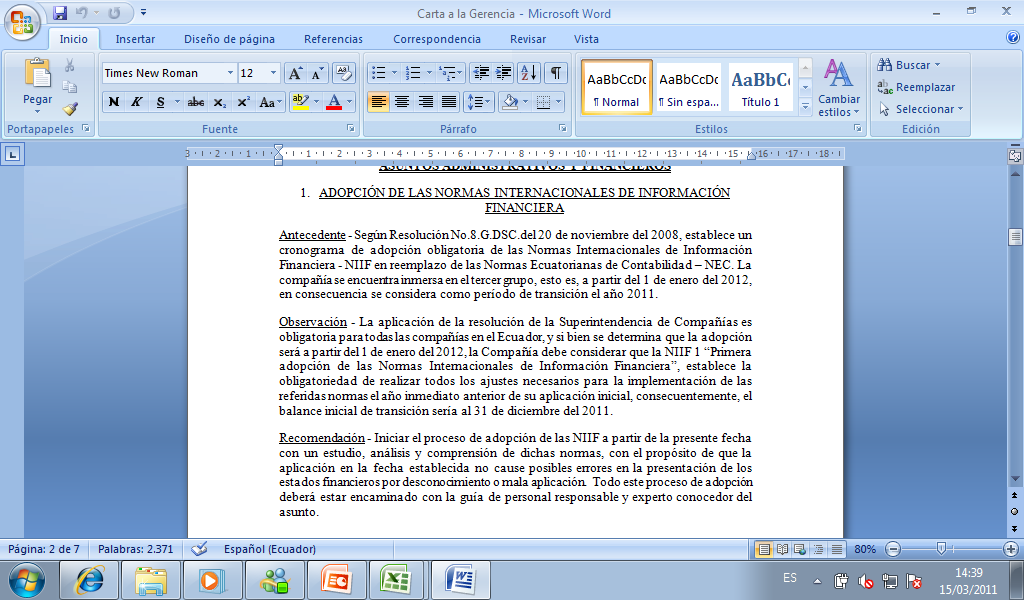 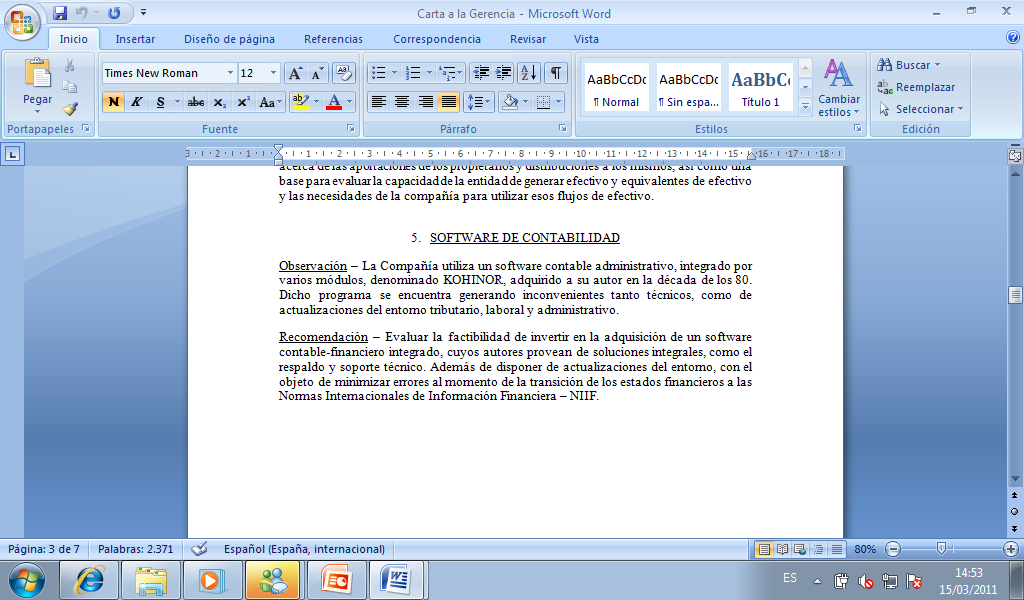 Recomendaciones Administrativas y Control Interno
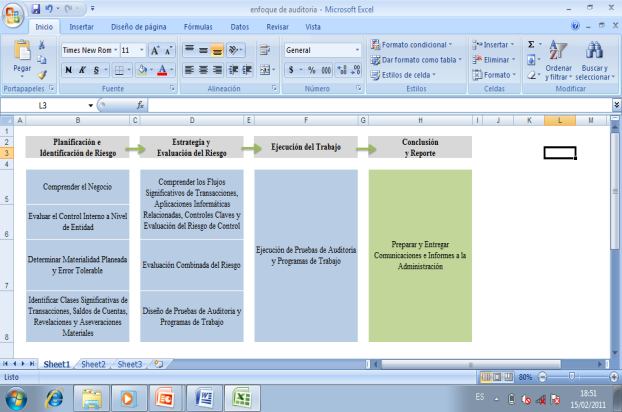 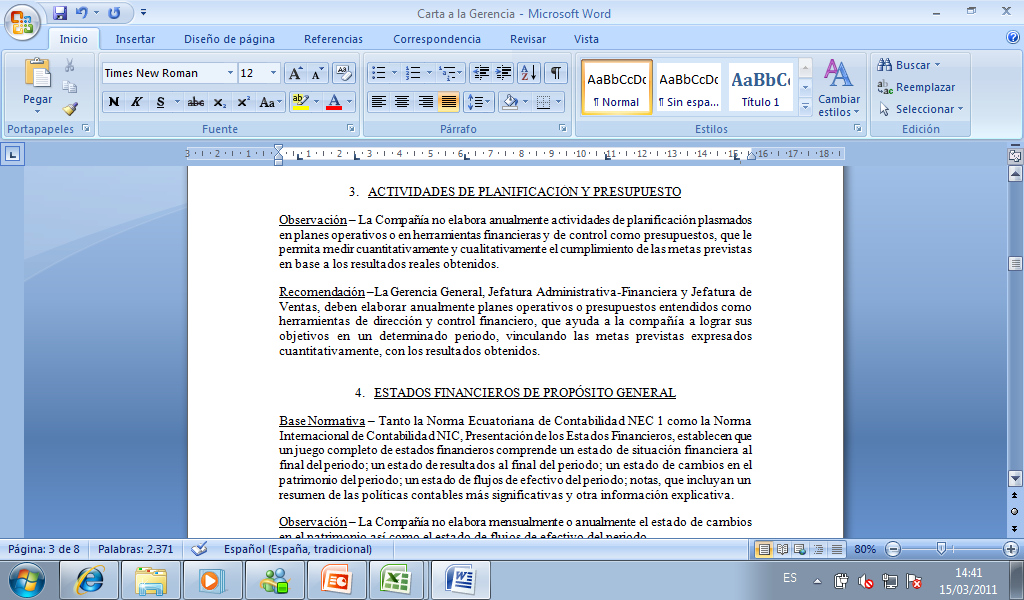 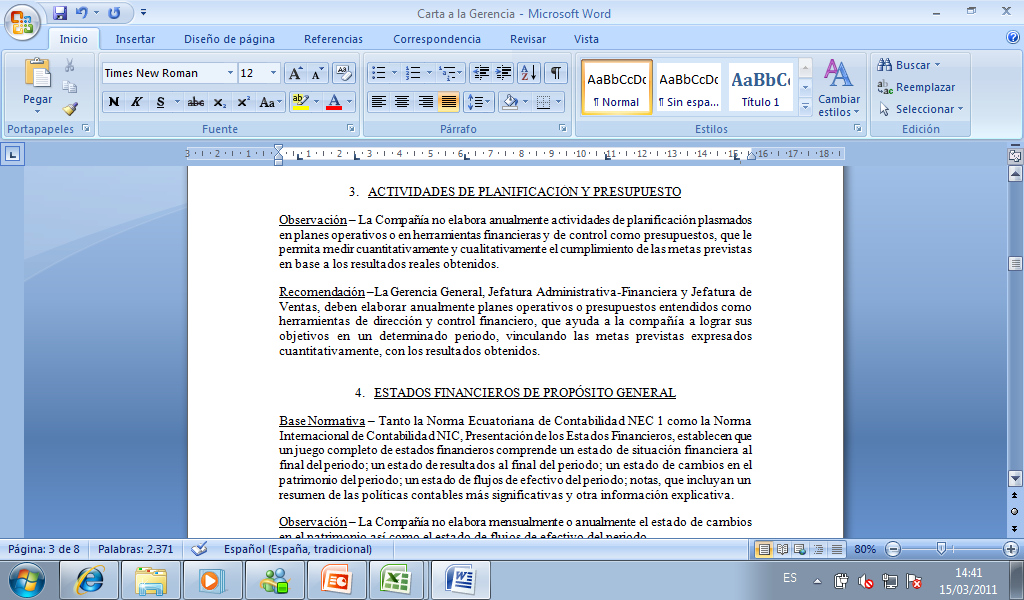 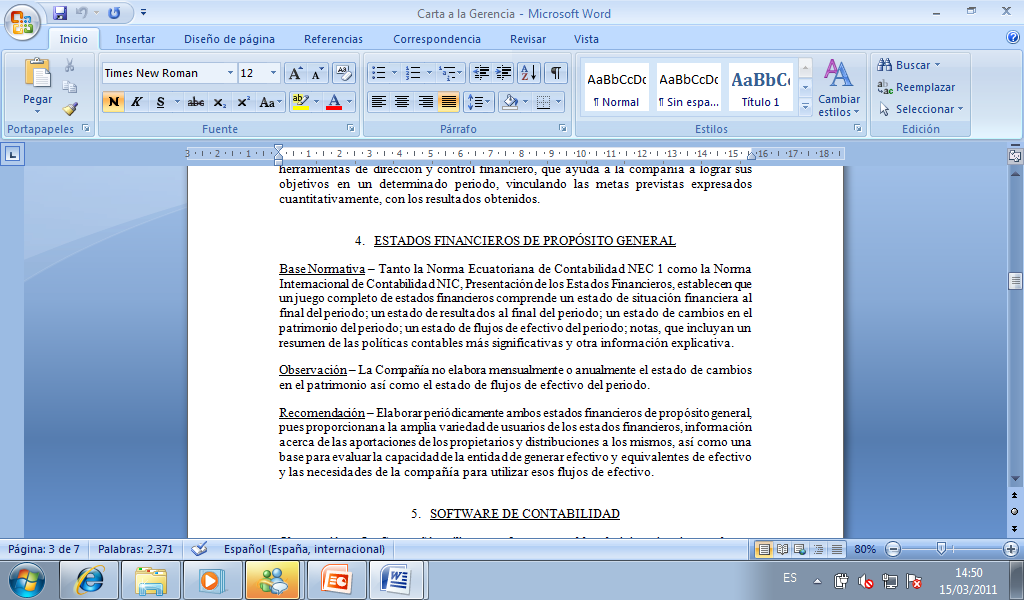 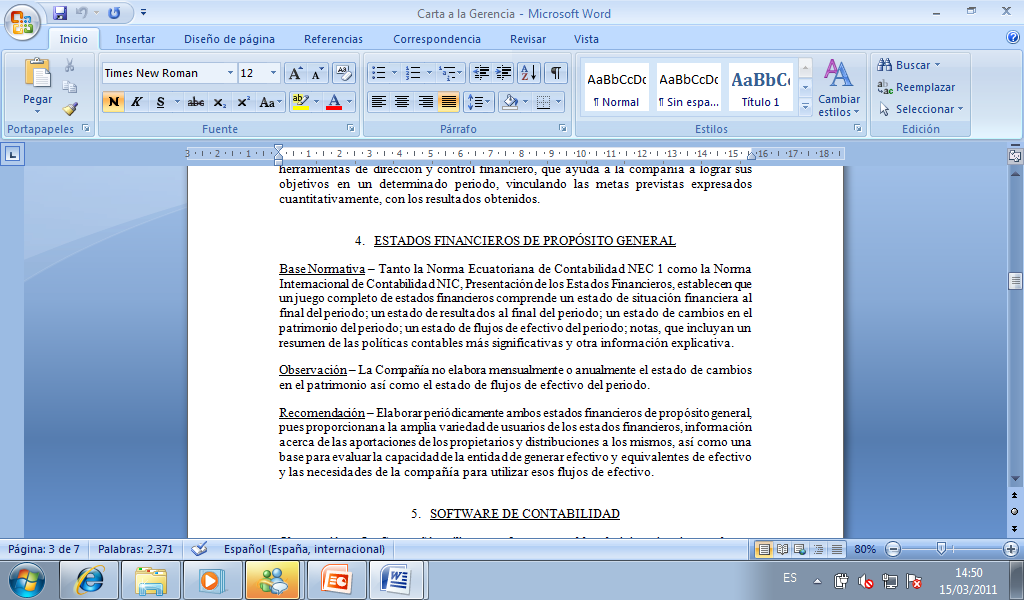 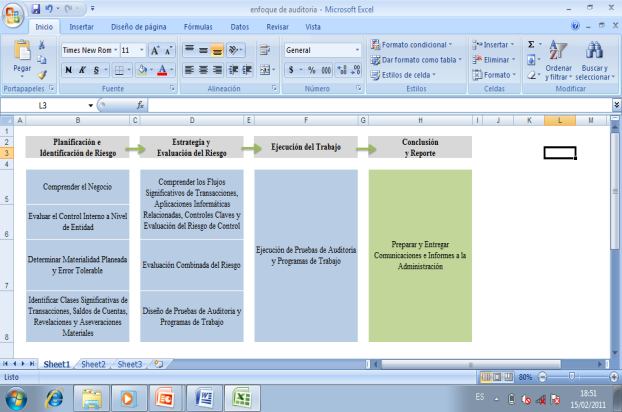 Dictamen e Informe de Auditoría sobres los Estados Financieros
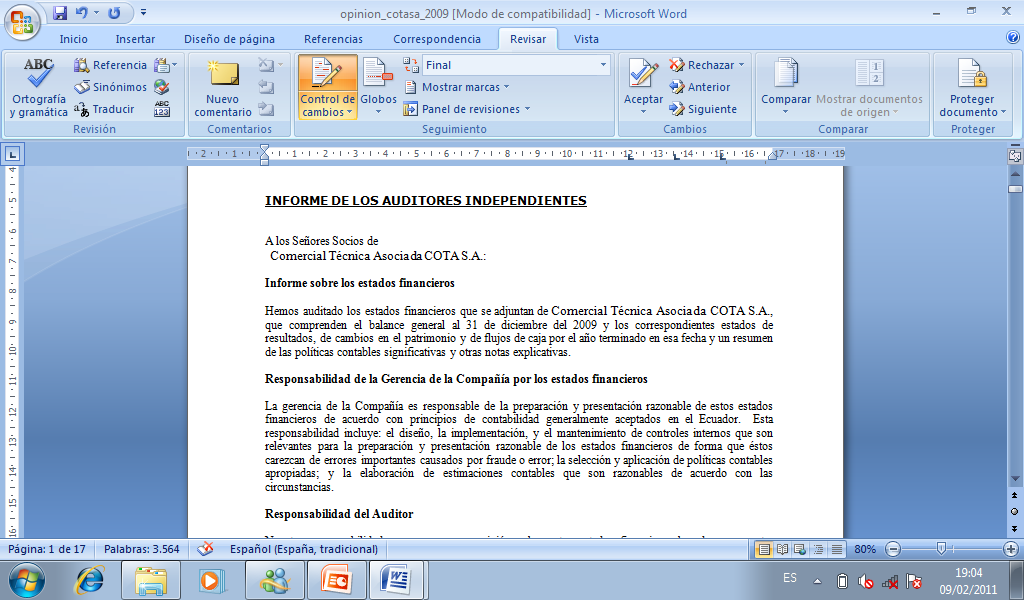 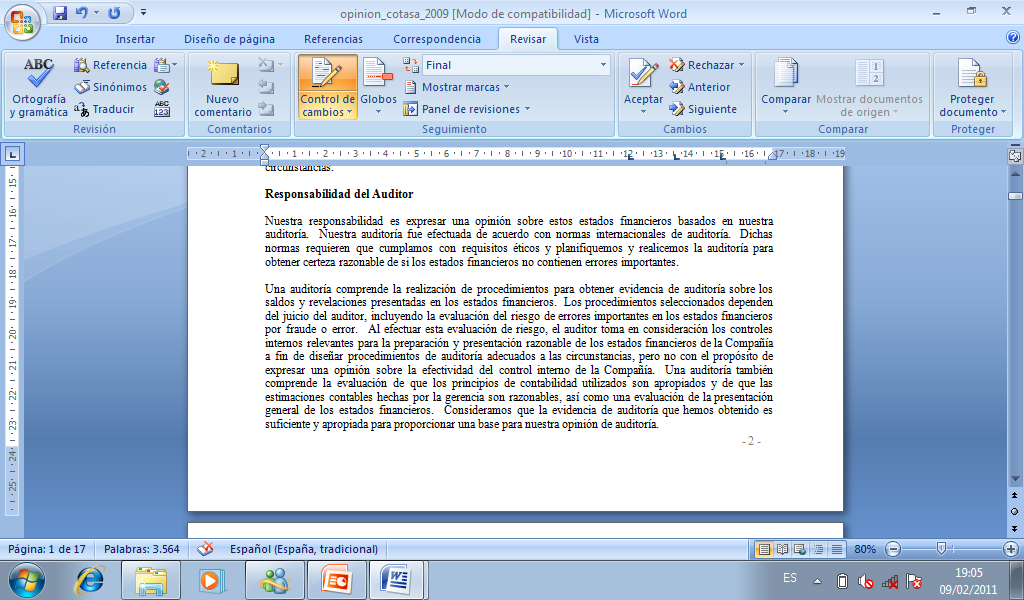 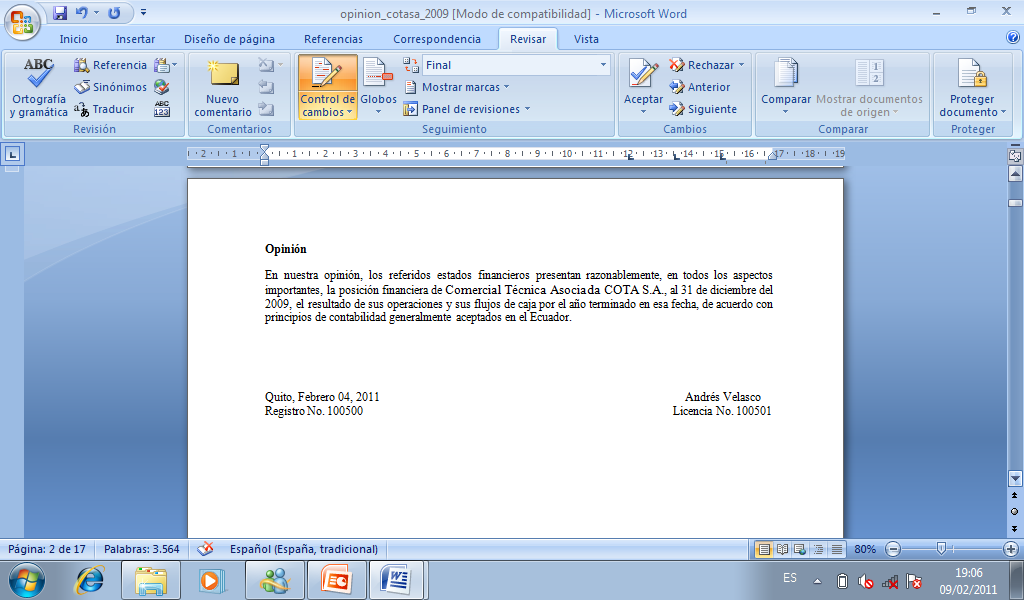 TEORIA
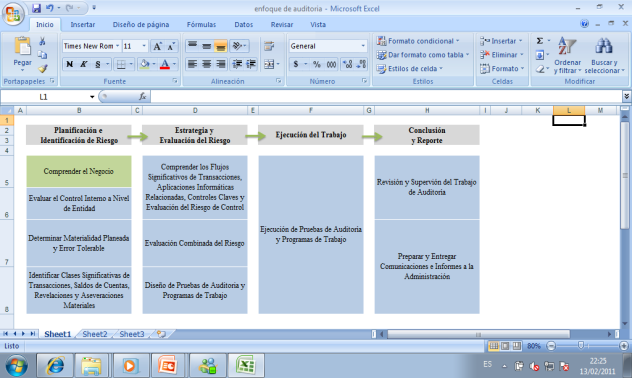 Comprender el Negocio
NIA 30 – Conocimiento del Negocio: Al efectuar una auditoría, se debe obtener un conocimiento del negocio para que sea posible identificar y comprender los eventos y transacciones que pueden afectar los Estados Financieros.
La comprensión del negocio incluye:

La Entidad – administración y propiedad, estructura de capital, objetivos, filosofía, entorno de control interno; naturaleza del negocio, productos, proveedores, clientes, mercados, desempeño financiero, etc.

Factores Económicos Generales – inflación, tasas de interés, impuestos, etc. 

La Industria – mercado, competencia, actividad cíclica
Evaluar
Riegos 
Inherentes
Riegos 
de Control
Identificar áreas críticas requerirán 
mayor énfasis en etapas posteriores
Determinar la naturaleza, oportunidad y alcance de los procedimientos.
Evaluar el Control Interno a nivel de Entidad
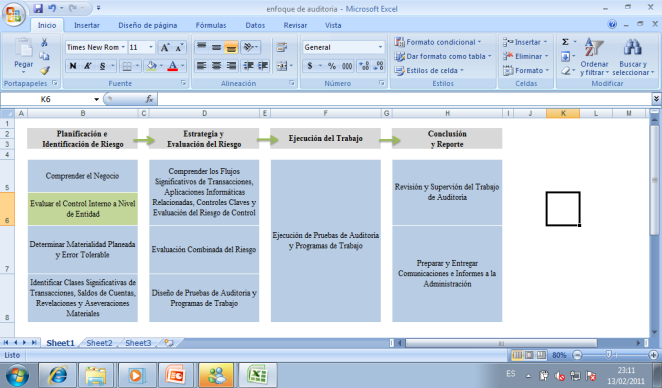 NIA 6 - Evaluación de Riesgo y Control Interno
Verifica el compromiso y predisposición de la Administración con la puesta en práctica de normatividad interna :
Políticas
Reglamentos
Manuales
Procedimientos
Establecer principios y directrices que normen y regulen las operaciones, transacciones, funciones y responsabilidades en toda la organización.
Detectar
Prevenir
Corregir
Aseveraciones Erróneas Significativas en los Estados Financieros
Definición de Control Interno
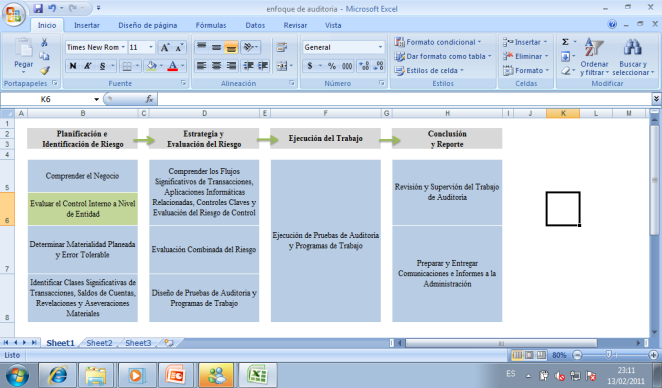 NIA 6 - Evaluación de Riesgo y Control Interno
“Sistema de control interno” son todas las políticas y procedimientos adaptados por la administración de una entidad para lograr el objetivo de asegurar la conducción ordenada y eficiente del negocio.
Salvaguarda
de activos
Cumplimiento de
leyes y 
regulaciones
Oportuna 
preparación de 
información 
financiera 
confiable.
Sistema de Control Interno
Precisión e 
integridad de 
los registros 
contables
Prevención y 
detección de
fraude y error
Elementos del Control Interno
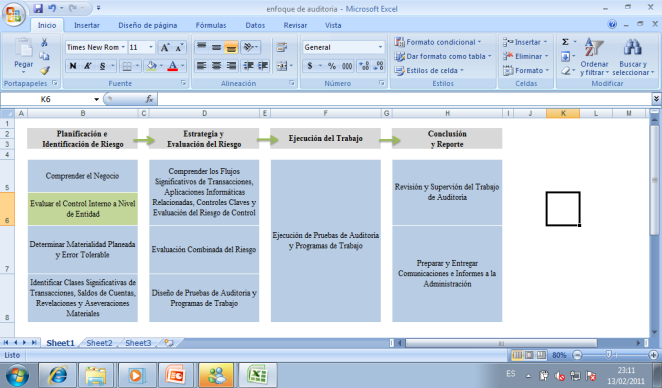 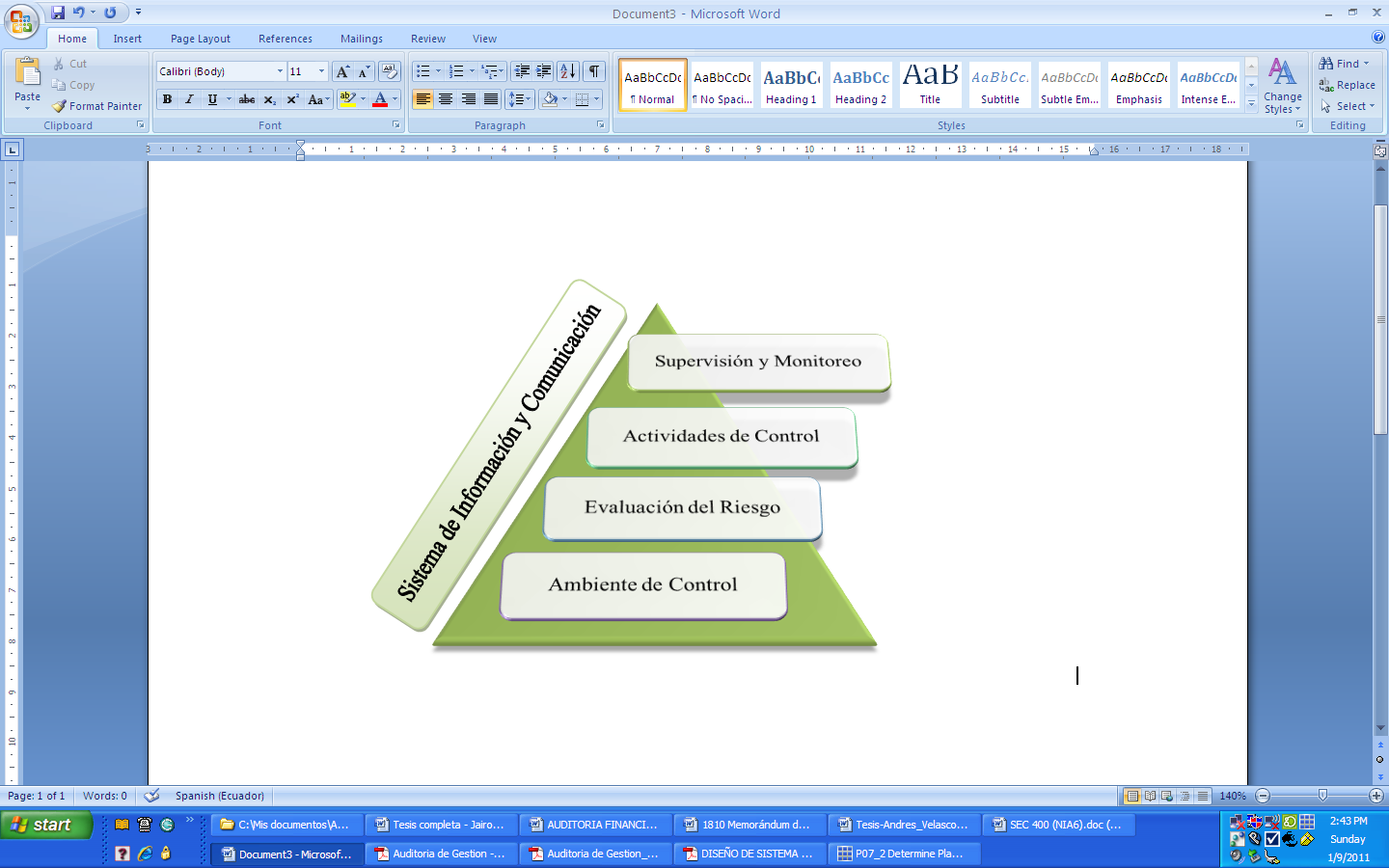 Materialidad, Error Tolerable y Límite Mínimo
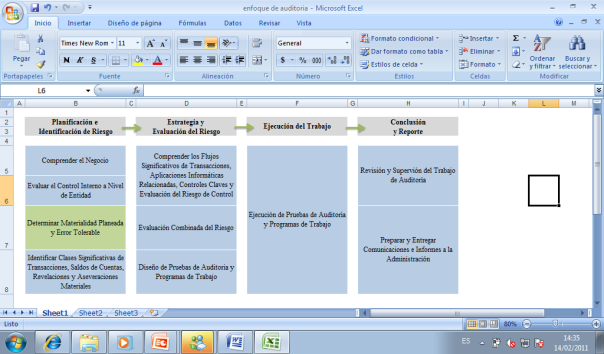 NIC 1 Presentación de los Estados Financieros 
	
	Materialidad – Son las omisiones o inexactitudes en partidas con importancia relativa si pueden influir en las decisiones económicas tomadas por los usuarios sobre la base de los EEFF.
Juicio 
Profesional
Activos Corrientes

Ventas

Patrimonio de los Accionistas

Ingresos Antes de Impuestos
Estimación de la Materialidad
Determinar 
Componente
crítico
Factores 
Cualitativos
y Cuantitativos
El porcentaje utilizados varían de acuerdo al componente crítico.
Materialidad, Error Tolerable y Límite Mínimo
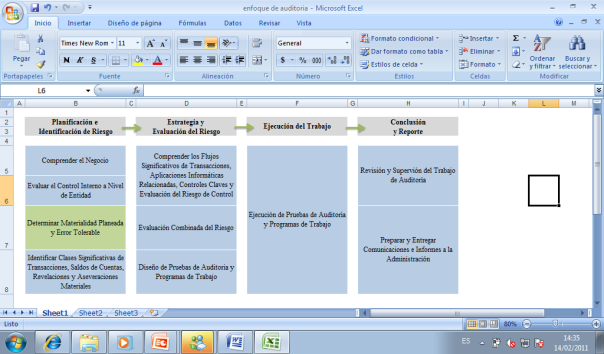 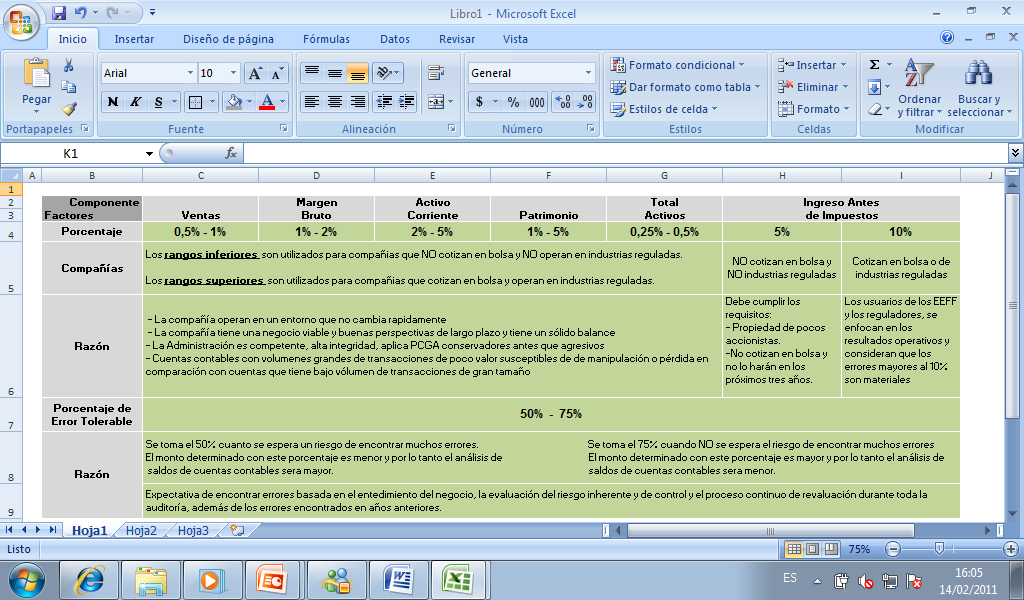 Materialidad, Error Tolerable y Límite Mínimo
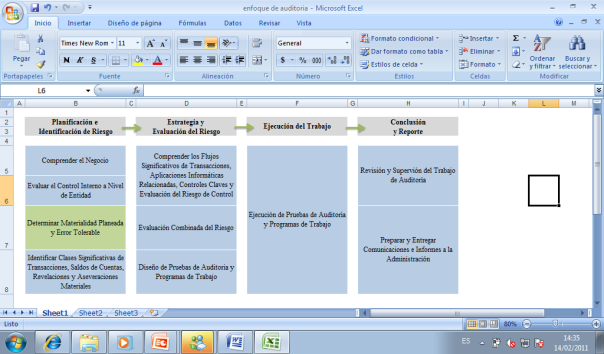 Error Tolerable (ET) permite aplicar la Materialidad a nivel de saldo de cuentas. Se establece para que sea remota la probabilidad de que el total de las diferencias detectadas y no detectadas exceda la Materialidad.
Límite Nominal (LiN) es el importe bajo el cual el monto de los errores o diferencias en pruebas sustantivas, no serán acumulados debido a que no tienen un efecto material en los estados financieros.
Se establece el importe del Límite Mínimo utilizando un porcentaje del 5% de la MP.
Componente Crítico

Materialidad de Planificación

Error Tolerable


Límite Mínimo
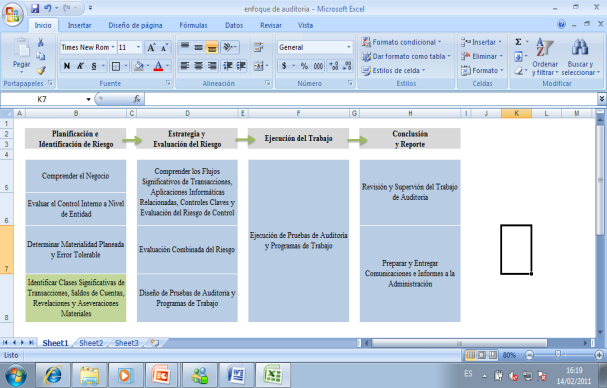 Identificar Clases Significativas de Transacciones, 
Saldos de Cuentas
Una clase significativa de transacción, son operaciones que inician, procesan, autorizan y registran dentro de los procesos de negocio y son susceptibles de riesgos inherentes y/o de control, con efecto contable al afectar saldos de cuentas, a través de asientos en los mayores general con la creación de derechos u obligaciones que se reportan y plasman en los Estados Financieros.
Entendimiento del Giro de Negocio


Revisión Preliminar del los Estados Financieros


Identificación de Cuentas Significantes,  Revelaciones y Aseveraciones
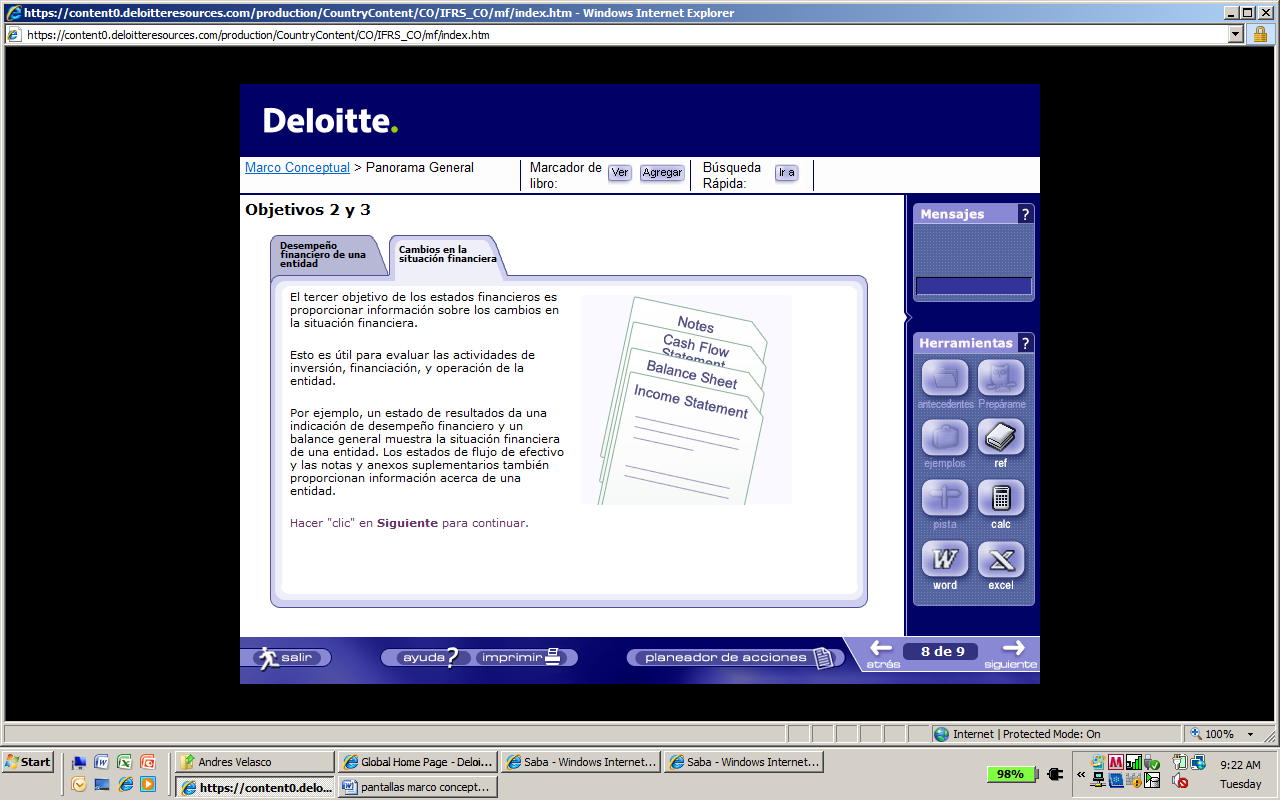 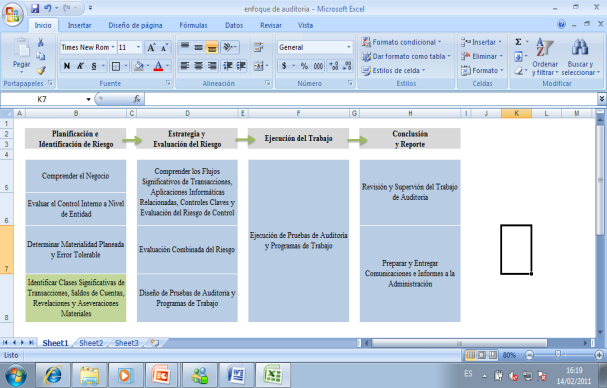 Identificar Clases Significativas de Transacciones, 
Saldos de Cuentas
Transacciones
Procesamiento y Registro 
Dentro Flujos Significativos
Diarios Contables
Proceso de Cierre
M 
A
Y 
O 
R 
E 
S   

C 
O 
N 
T 
A 
B 
L 
E
S
Propiedad, Planta y Equipo
Inventarios
Proceso de Compras
Personal
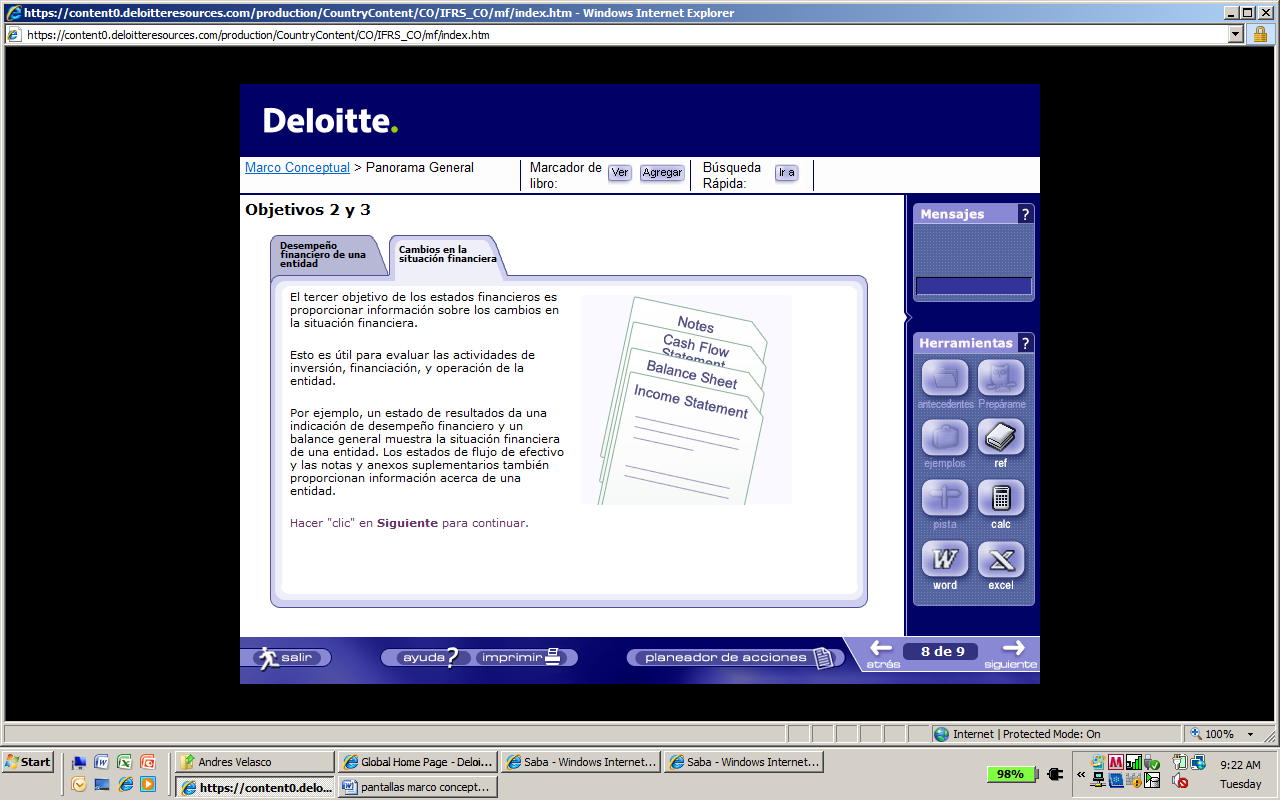 Administración de Inventarios
Activos Fijos
Opinión del 
Auditor
Proceso de Ventas
Dinero
Proceso de Tesorería
Ajustes
Valuaciones
Estimaciones
Productos
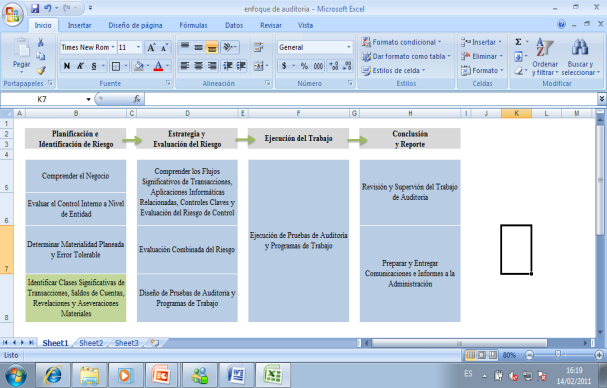 Identificar Clases Significativas de Transacciones, 
Saldos de Cuentas
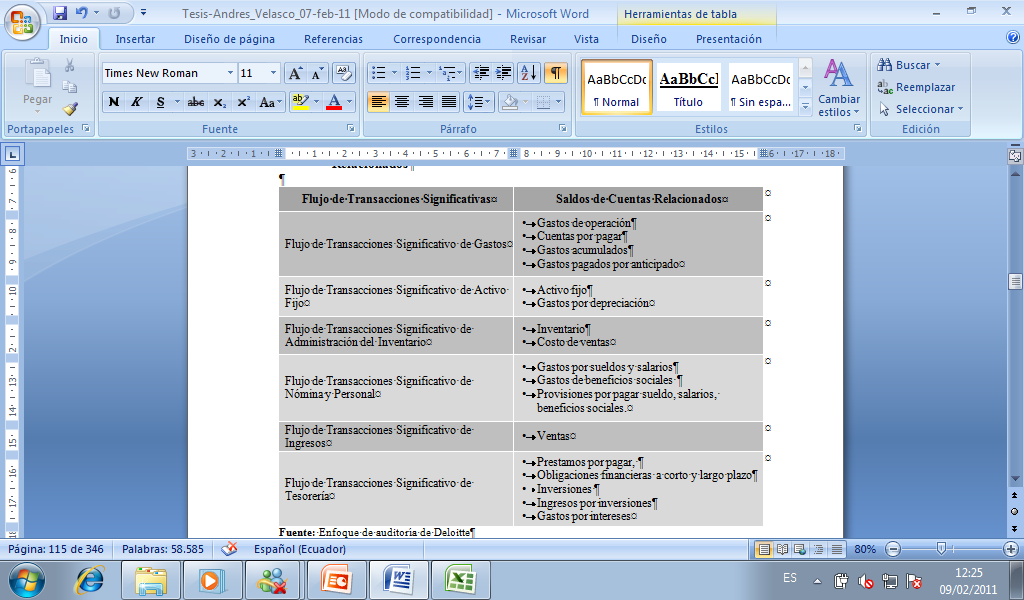 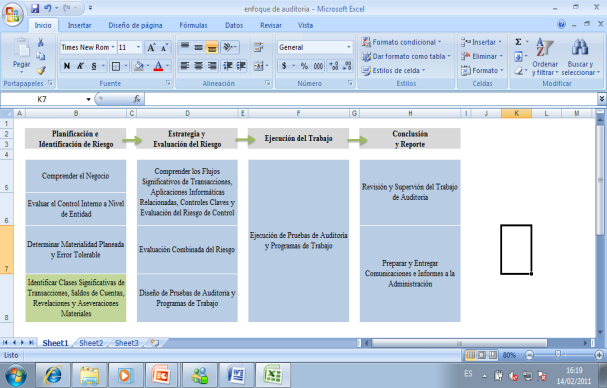 Identificar Clases Significativas de Transacciones, 
Saldos de Cuentas
Las cuentas pueden ser materiales o inmateriales debido a que se toman en cuenta factores cualitativos y cuantitativos al identificarlas:
Factores Cualitativos
Factores Cualitativos
Naturaleza, tamaño y composición de los saldos de cuenta afectados por las clases de transacciones.

Susceptibilidad a aseveraciones erróneas debido volumen y complejidad de las transacciones

Sistemas y aplicaciones utilizados en el procesamiento de la información de las  transacciones relacionadas con saldo de cuenta
Aquellos saldos de cuentas que individual o colectivamente pudieran tener un efecto importante sobre los Estados Financieros.

Generalmente los saldos de cuentas con saldos mayores al Error Tolerable son consideradas significativas.
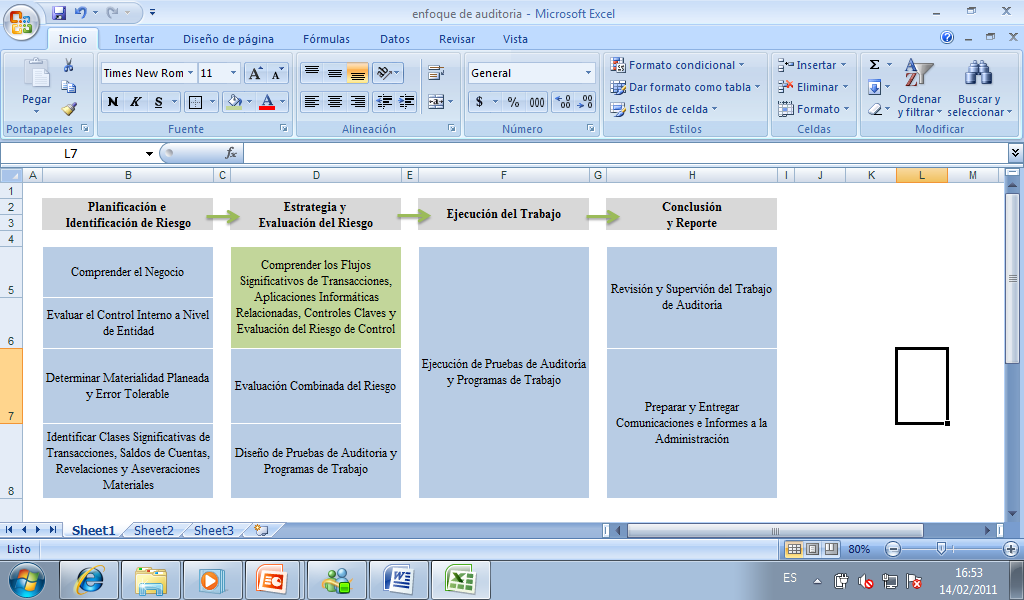 Comprender los flujos significativos 
de transacciones
NIA 6 – Evaluación de Riesgo y Control Interno. 
	
	El auditor debe obtener una comprensión del sistema de contabilidad y control interno suficiente para identificar y entender:

Las principales clases de transacciones en las operaciones de la entidad;

Cómo se inician dichas transacciones;

Registros contables importantes, documentos de respaldo y saldos de cuentas en los EEFF.
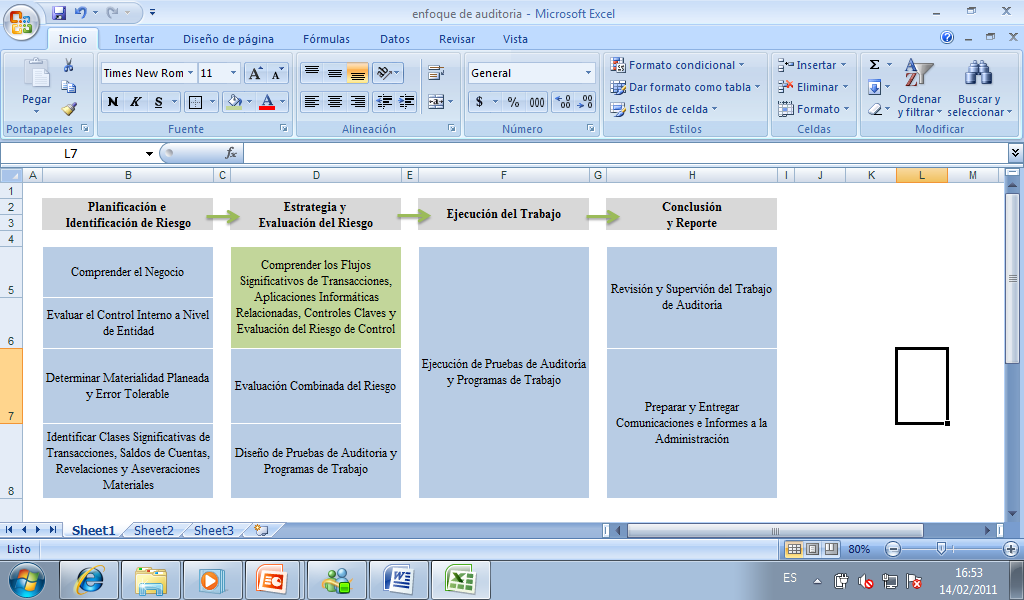 Comprender los flujos significativos 
de transacciones
Entendimiento del Giro de Negocio

Revisión Preliminar del los Estados Financieros

Identificación de Cuentas Significantes,  Revelaciones y Aseveraciones

Comprender como las transacciones son procesadas y registradas

Evaluar si los controles establecidos son efectivos en las transacciones

Como los registros contables son procesados en el mayor contable
Reducir el riesgo de auditoría a nivel aceptable con la aplicación de las pruebas sustantivas
Emitir Opinión 
de Auditoría
Estrategía y Evaluación del Riesgo
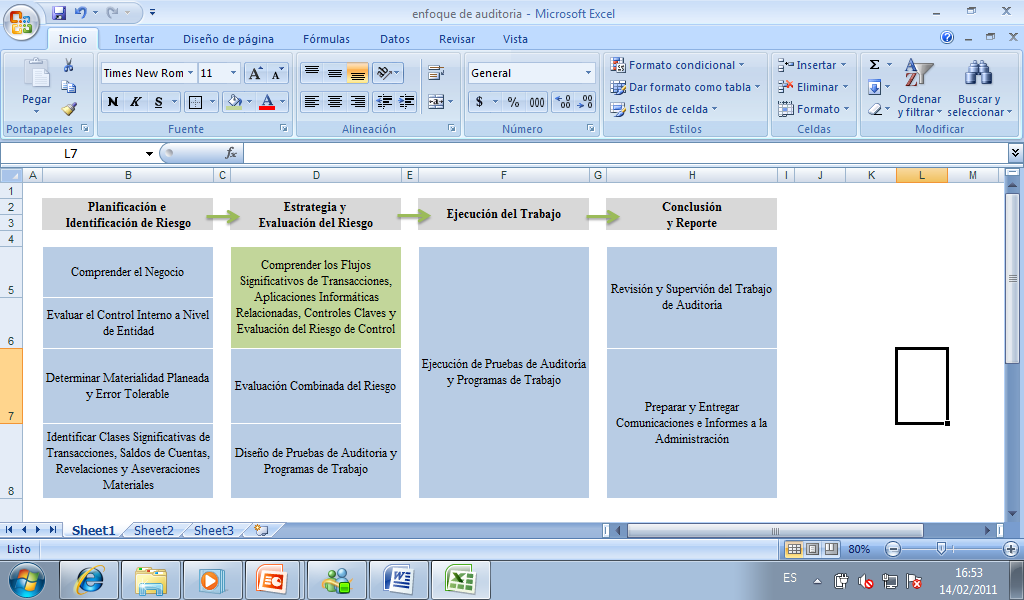 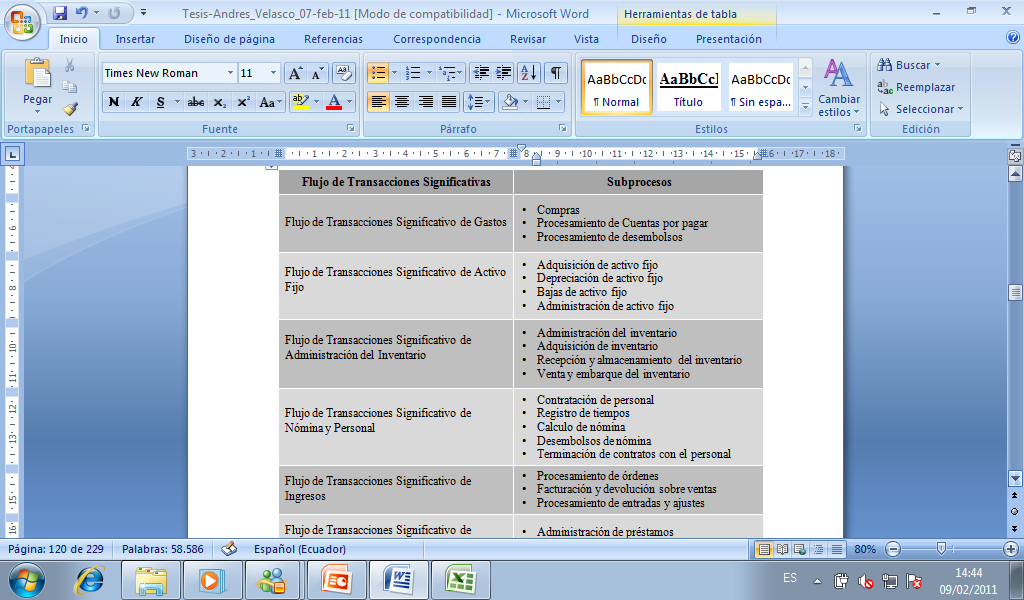 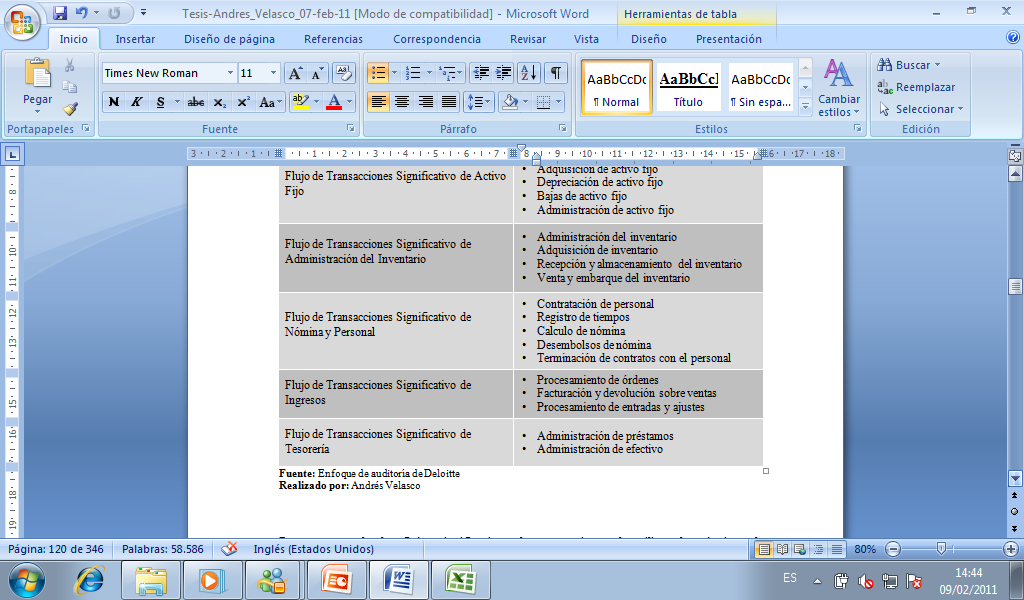 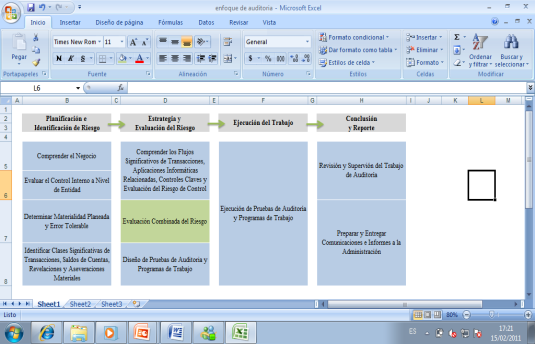 Evaluación Combinada de Riesgo
NIA 6 – Evaluación del Riesgo y Control Interno
El auditor debe obtener una comprensión de los sistemas de contabilidad y de control interno para diseñar y planificar los procedimientos de auditoría que reduzcan el riesgo a un nivel aceptablemente bajo.
Significa el riesgo de que el auditor dé una opinión de auditoría inapropiada cuando los estados financieros están elaborados en forma errónea de una manera importante.
Riesgo de Auditoría
Riesgo Inherente y Riesgo de Control
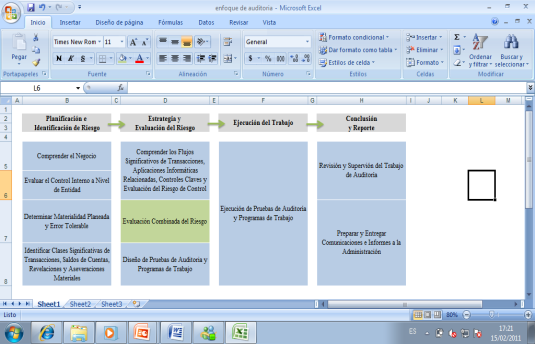 Es la susceptibilidad a la que se exponen los saldos de cuentas o clases de transacciones a un error significativo, suponiendo que no existen controles internos relacionados. 

	- Nivel de Entidad
	- Nivel de saldos de cuentas y clases de transacciones significativas
Es la probabilidad a la que se exponen los saldos de cuentas o clases de transacciones a que un error significativo, no sea prevenida, detectada y corregida oportunamente por el sistema de contabilidad y de control interno.

	Evaluar el riesgo de control, al nivel de cada saldo de cuenta o clase de transacciones. 

Identificar controles relevantes implementados para prevenir, detectar, y corregir errores.

Desempeñar pruebas de control para soportar la efectividad de los sistemas de contabilidad y de control interno de la entidad.
Riesgo de
Auditoría
Riesgo 
Inherente
Riesgo de
Control
Riesgo Inherente y Riesgo de Control
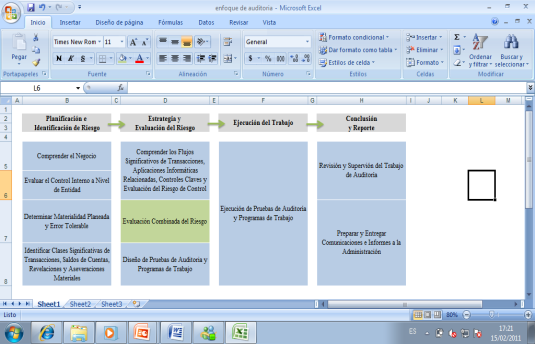 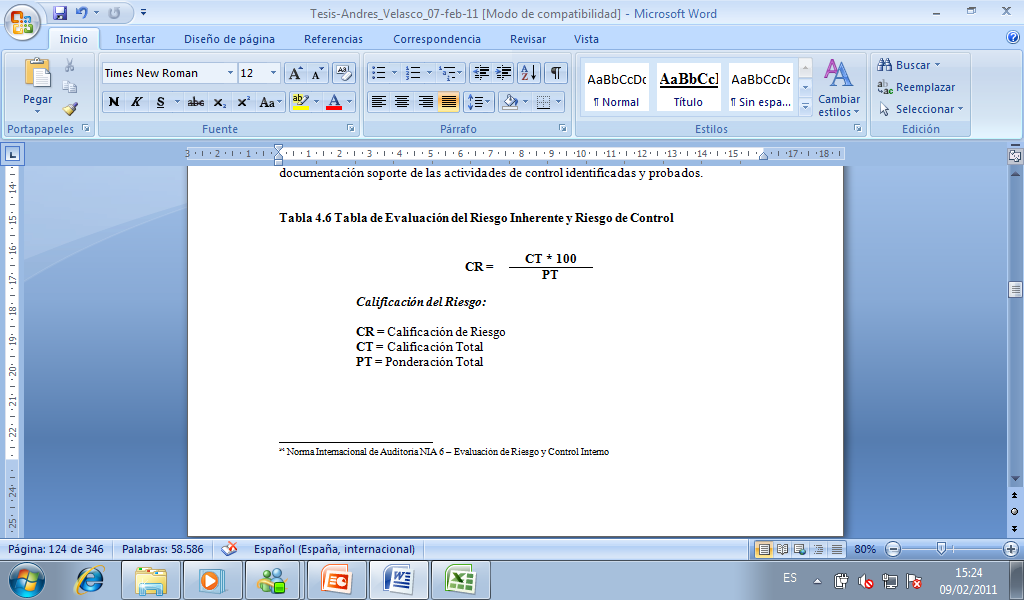 Ambos riesgos se cuantifican mediante la calificación que otorga el auditor a los controles identificados o pruebas de control realizadas, sobre una ponderación de diez (10) puntos cada uno. 
Considerando la evidencia de auditoría y documentación soporte obtenida.
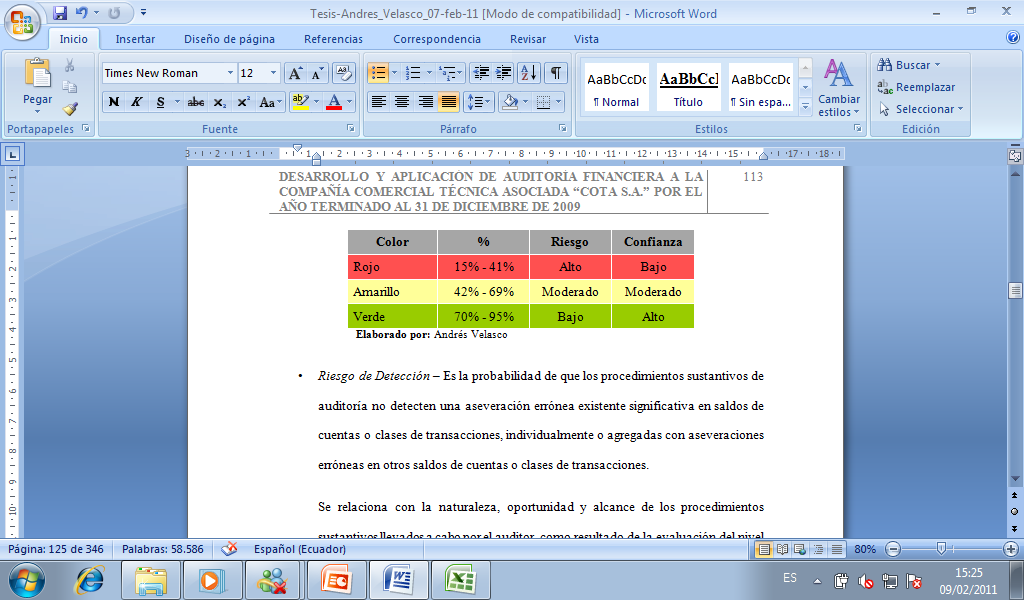 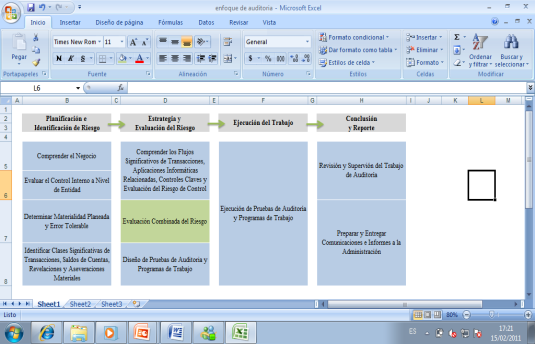 Riesgo de Detección
Probabilidad de que los procedimientos sustantivos de auditoría, como resultado de la evaluación del nivel combinado de riesgos inherente y de control,  no detecten una aseveración errónea en saldos de cuentas o clases de transacciones.
NIA 6 – Evaluación del Riesgo y Control Interno 
	Hay una relación inversa entre riesgo de detección y el nivel combinado de riesgos inherente y de control:
Evaluación Combinada del Riesgo
Alto
Bajo
RD
RI
RC
Reducir el Riesgo de Auditoria a un nivel aceptablemente bajo
RI
RC
RD
Alto
Bajo
Evaluación Combinada de Riesgo
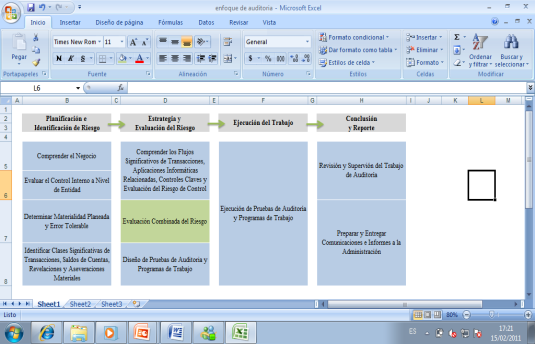 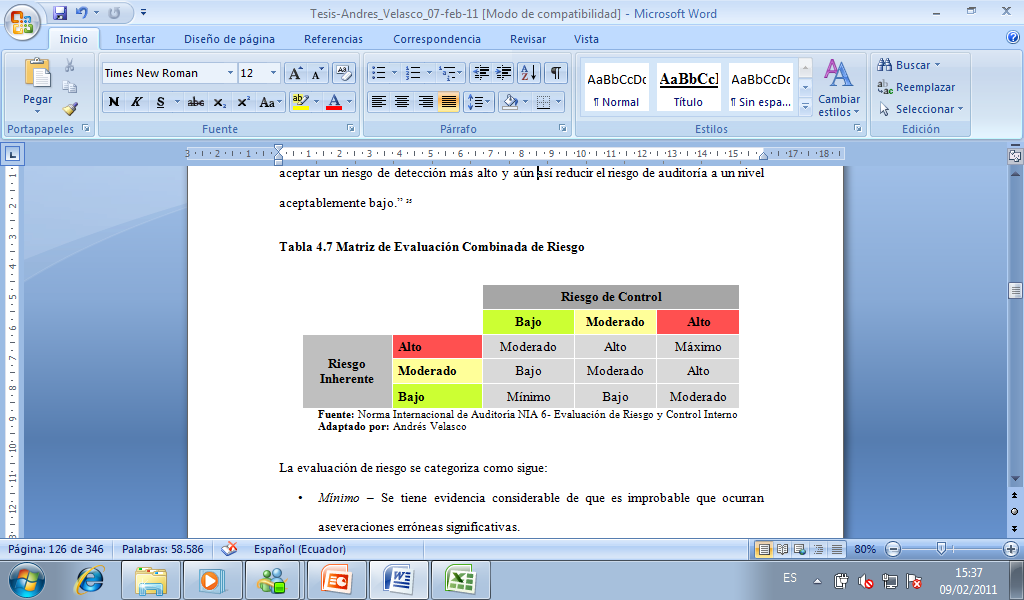 Improbable que ocurran aseveraciones erróneas significativas
Mínimo
La evidencia no es suficiente para concluir que es improbable que ocurran aseveraciones erróneas significativas
Bajo
Se tiene evidencia que lleva a esperar pocas aseveraciones erróneas significativas
Moderado
Se tiene evidencia que lleva a esperar ocurrirán errores que puedan ser importantes
Alto
Se tiene evidencia que las afirmaciones de los saldos de cuentas se encuentran errados de manera significativa, por consiguiente el riesgo de detección y de auditoría son inaceptables.
Máximo
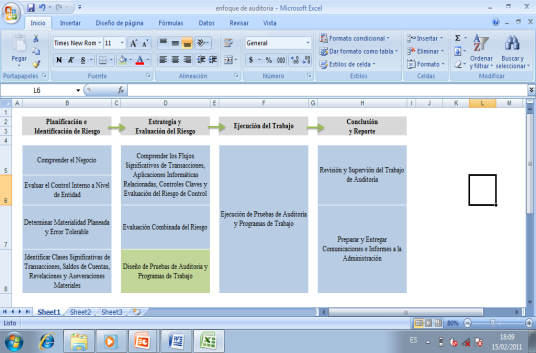 Diseños de Pruebas de Auditoría y 
Programas de Trabajo
Son actividades específicas diseñados por el auditor y llevados a cabo en la ejecución de la auditoría; la naturaleza, alcance, oportunidad y extensión dependerá de la evaluación combinada del riesgo inherente y riesgo de control, para adoptar o no una estrategia de confianza en controles
Pruebas de Control
Pruebas Sustantivas
Se desarrollan para obtener evidencia de auditoría sobre la efectividad de:

El diseño de los sistemas de contabilidad y de control interno,

La operación de los controles a lo largo del período.
Son realizadas para obtener evidencia de auditoría para detectar aseveraciones erróneas de importancia en los estados financieros, y son de dos tipos:

Pruebas de detalles;

Procedimientos analíticos
Ejecución del Trabajo
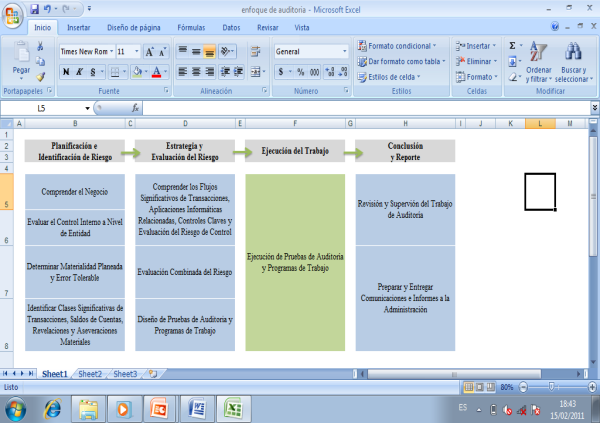 Ejecución de Pruebas de Auditoría y Programas de Trabajo

Técnicas de Auditoría
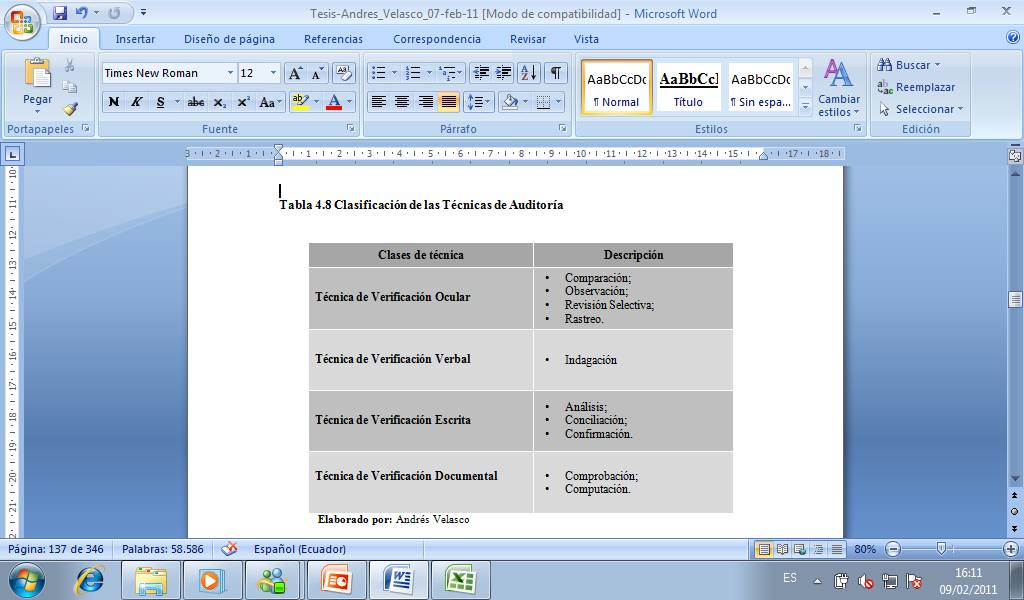 Evidencia de Auditoría
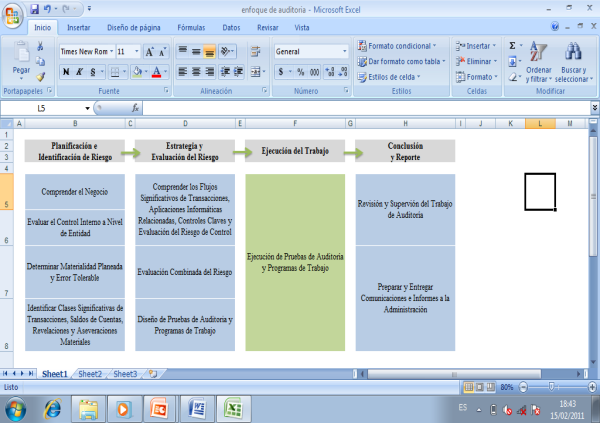 Es la información obtenida por el auditor para llegar a las conclusiones sobre las que se basa la opinión de auditoría. Comprende documentos y registros contables subyacentes a los EEFF e información corroborativa de otras fuentes.
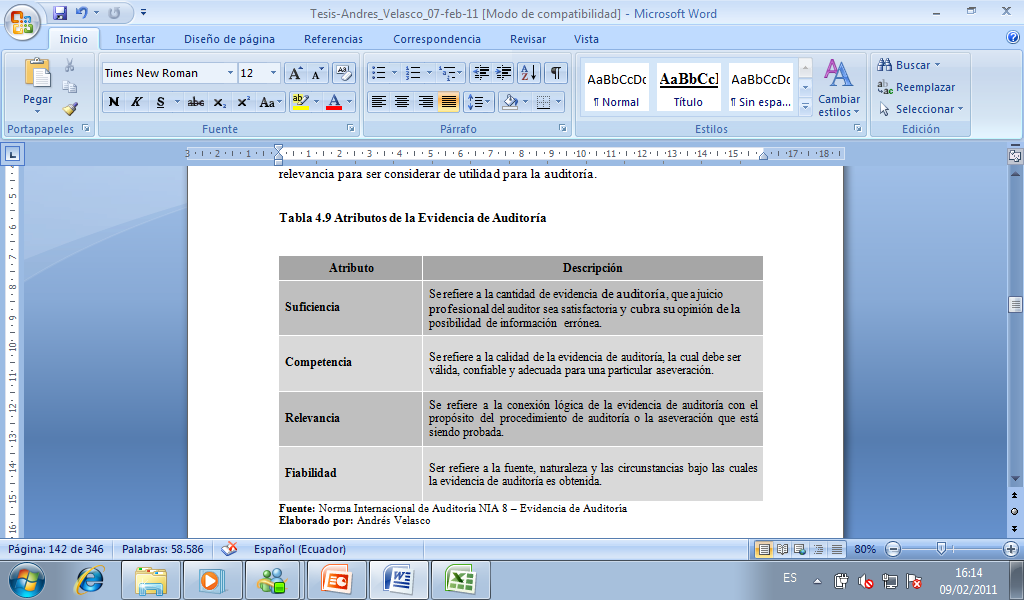 Ejecución del Trabajo
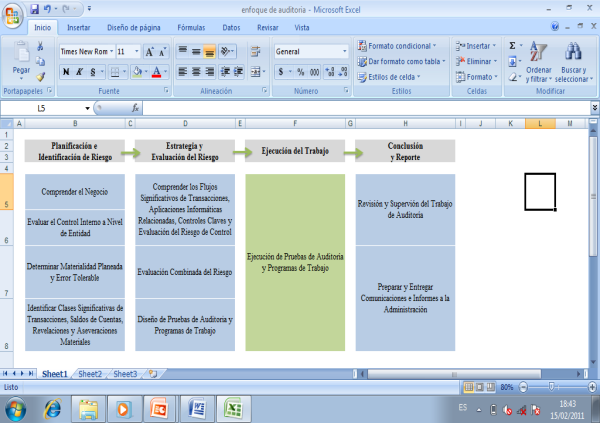 NIA 9 – Documentación  El auditor deberá adoptar procedimientos apropiados para mantener la confidencialidad y salvaguarda de los papeles de trabajo, retención por un período suficiente de acuerdo con requisitos legales y profesionales de retención de registros.
Se preparan para conciliar cada saldo de cuenta de los Estados Financieros con el monto subyacente del balance de comprobación, mediante el resumen de las cuentas contables significativas y no significativas.
Cédulas Sumarias
Conjunto de cédulas y documentos manuales y/o electrónicos elaborados por el auditor, donde se documenta y soporta la planificación y realización de la auditoría, los resultados de las pruebas que constituyen evidencia de auditoría para apoyar la opinión de auditoría.
Papeles de Trabajo
Conclusión y Reporte
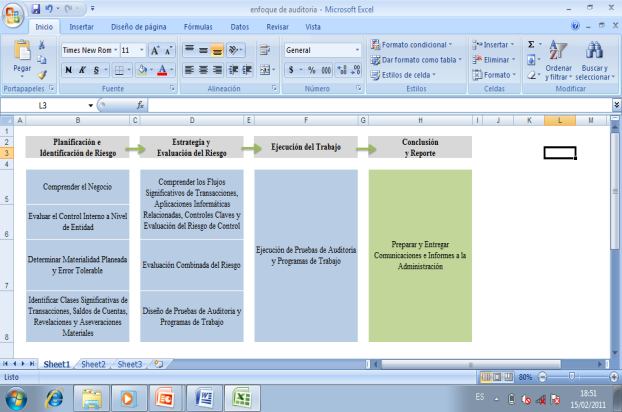 Dictamen e Informe de Auditoría sobre los Estados Financieros
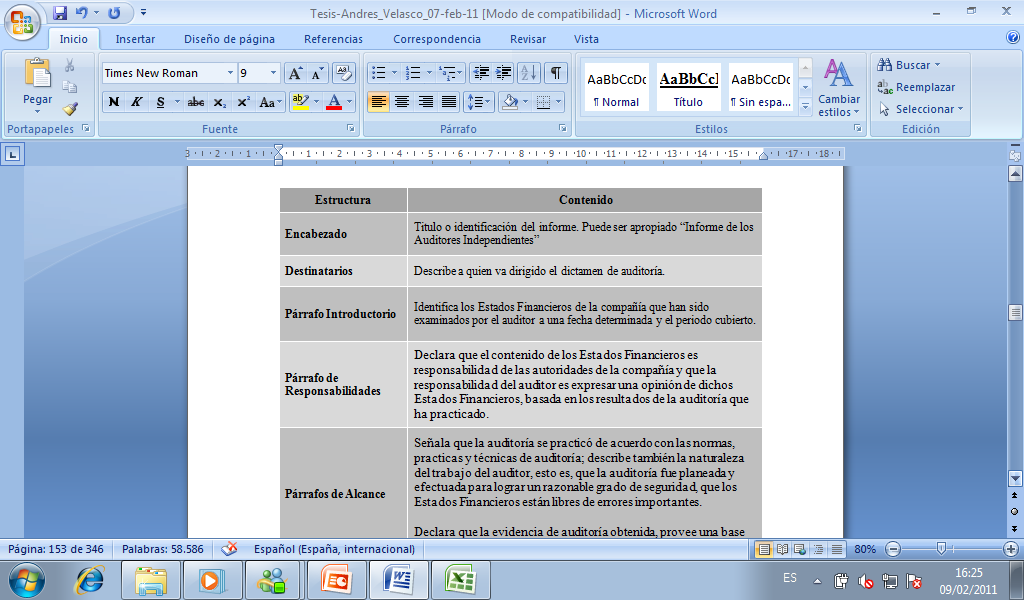 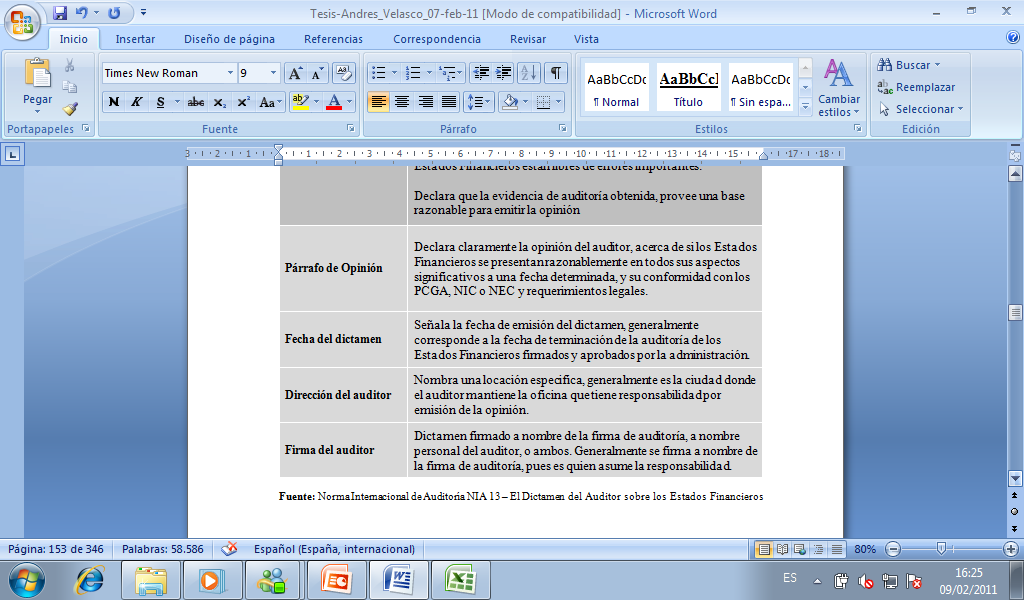 Conclusión y Reporte
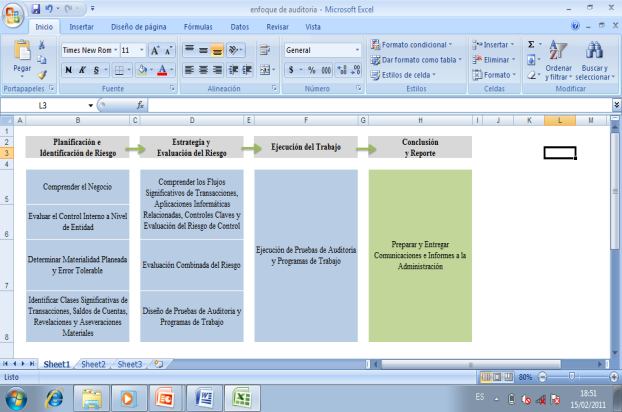 En el que se plasman comentarios acerca de asuntos relevantes evidenciados durante el desarrollo de todas las fases de la auditoría, como deficiencias o distorsiones en el diseño y operación de la estructura de control interno.
Informe de Control Interno o Carta a la Gerencia
Asuntos administrativos y operativos; dichos comentarios son planteados de tal forma que permitan mejorar la gestión operativa, administrativa y financiera de la organización.
NIA 22- Representación de la Administración 
	
	El auditor deberá obtener evidencia de que la administración reconoce su responsabilidad por la presentación razonable de los Estados Financieros de acuerdo con el Marco de Referencia relevante para informes financieros, y que ha aprobado los Estados Financieros.
Carta de Representación de la Administración